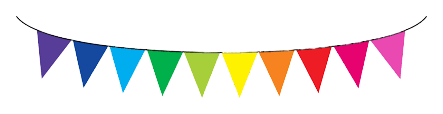 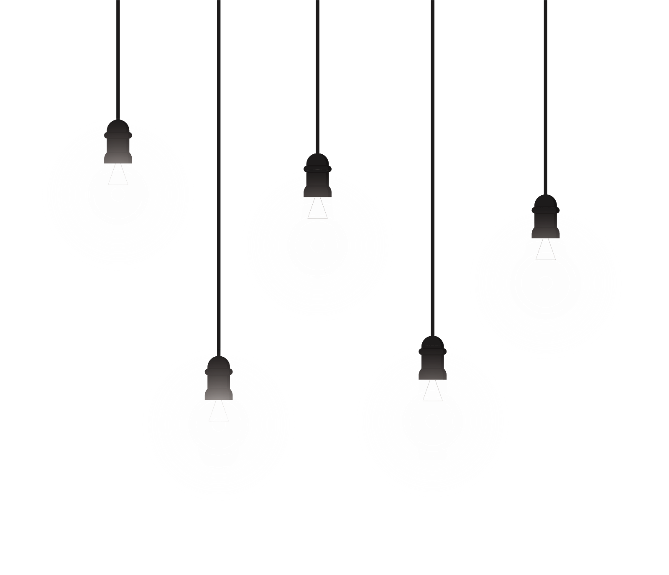 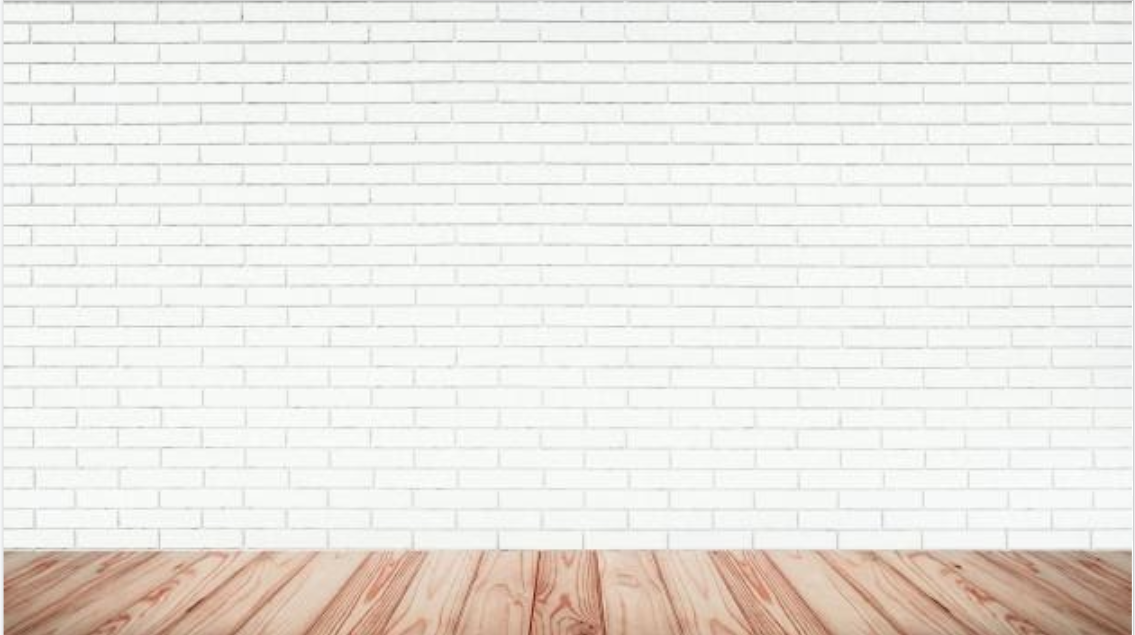 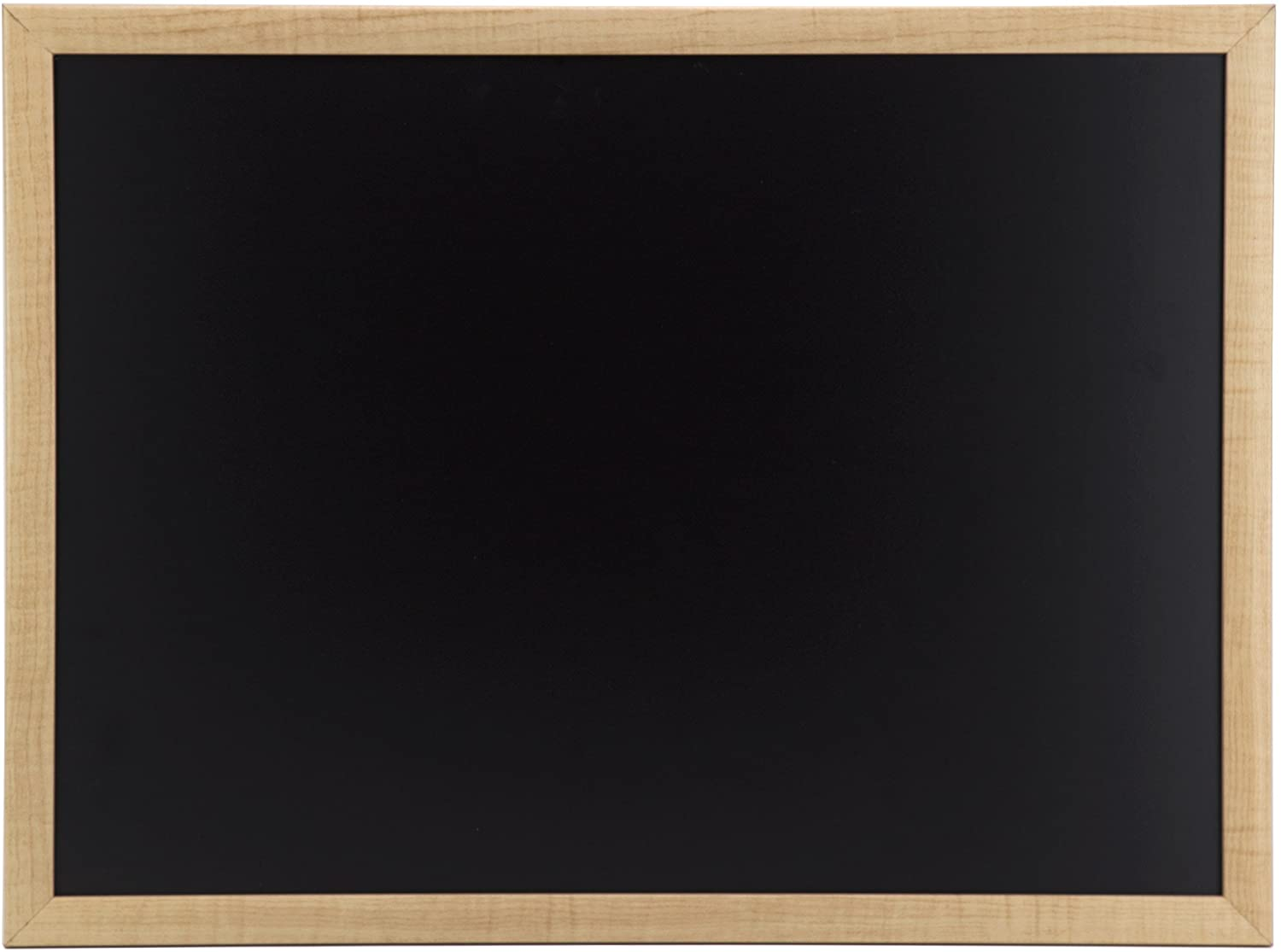 بسم الله الرحمن الرحيم
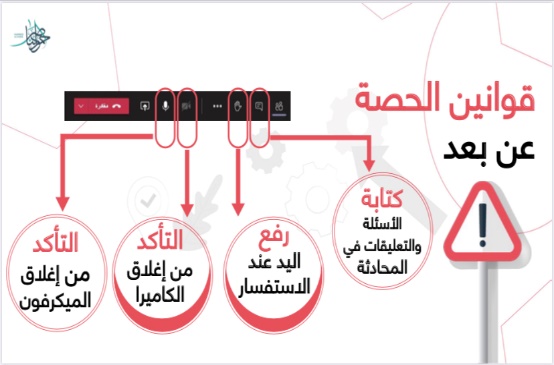 اليوم :
التاريخ:
الحصة:
المادة:
الإثنين
1442/7/3هـ
الرابعة
علوم
قراءة 
الصور
الاستراتيجيات
الموضوع :
العصف 
الذهني
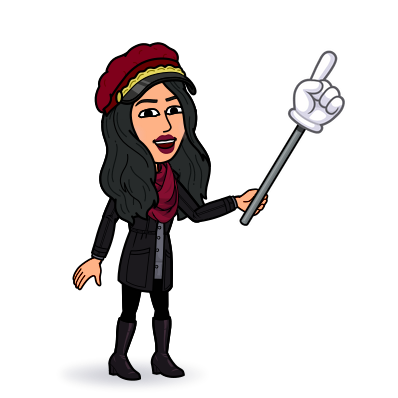 الحوار 
والمناقشة
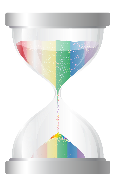 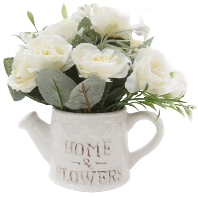 كيف تتغير حالة المادة
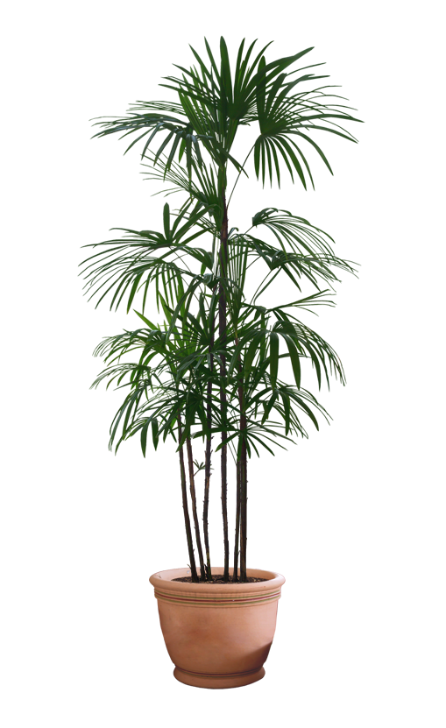 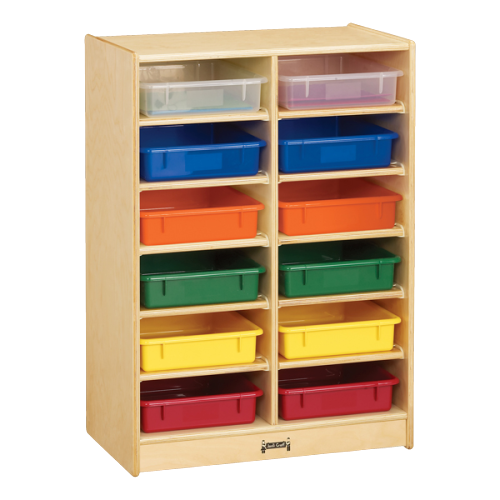 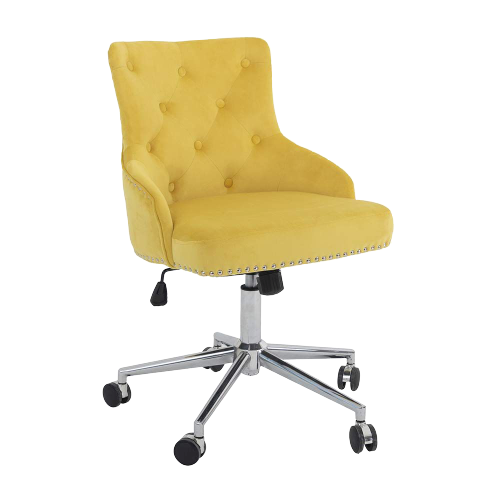 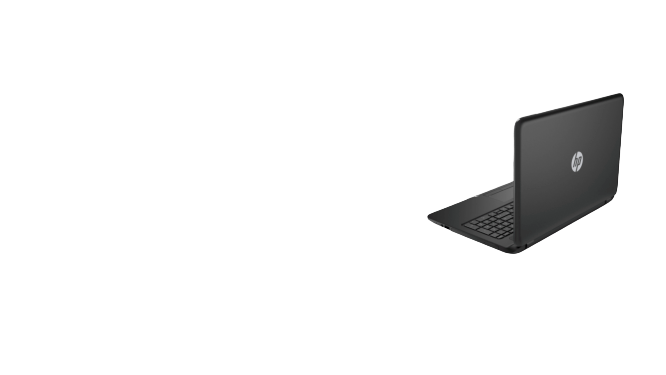 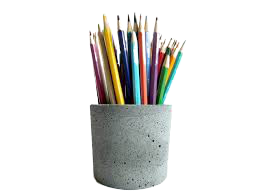 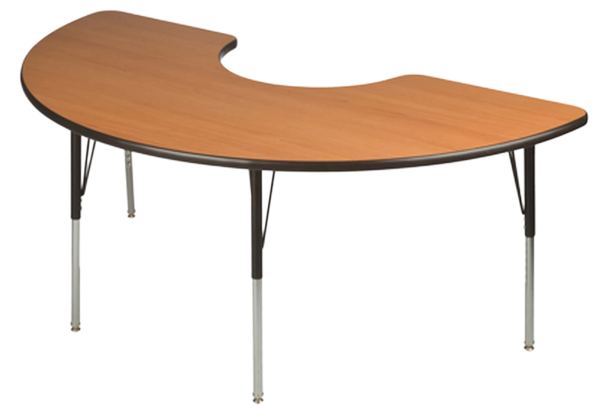 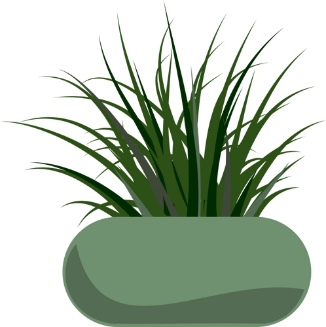 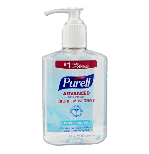 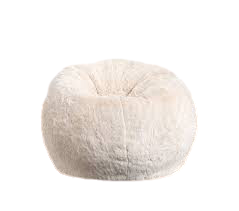 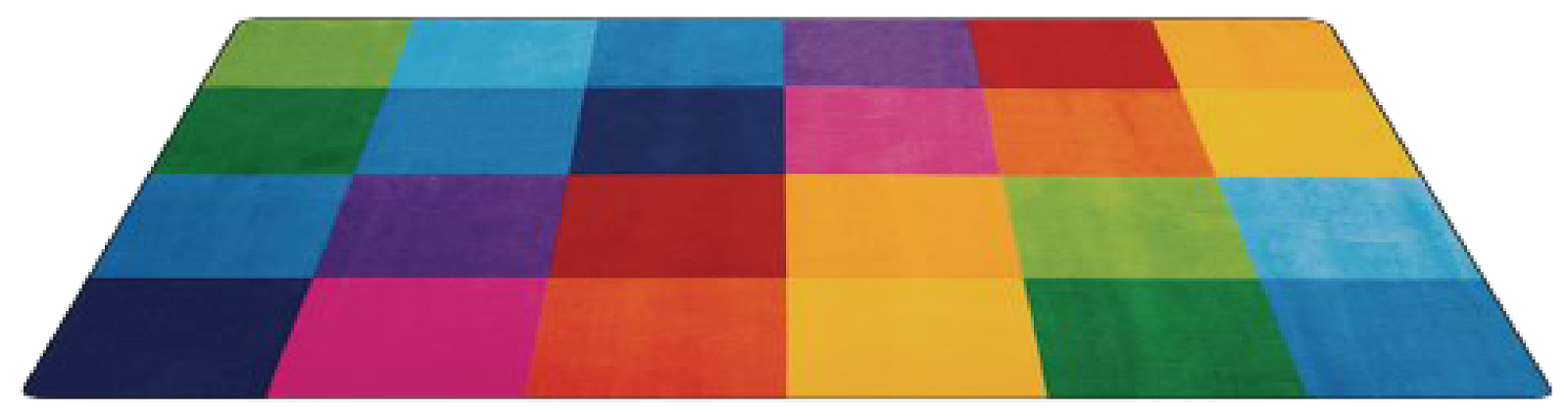 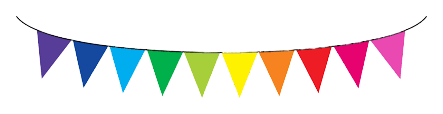 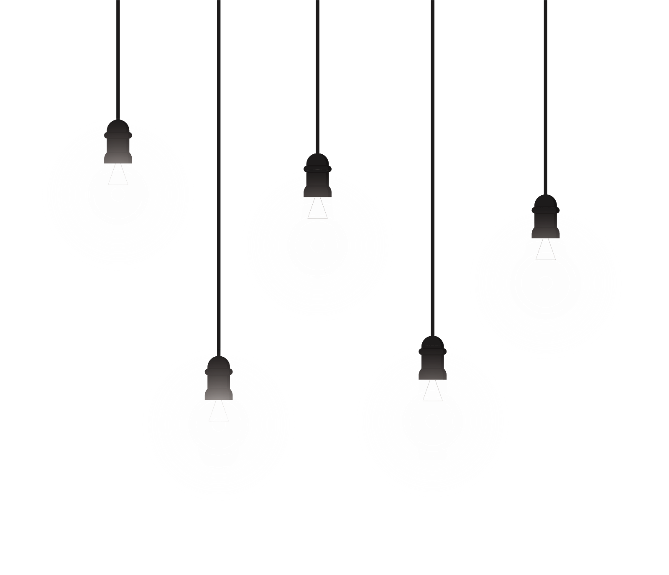 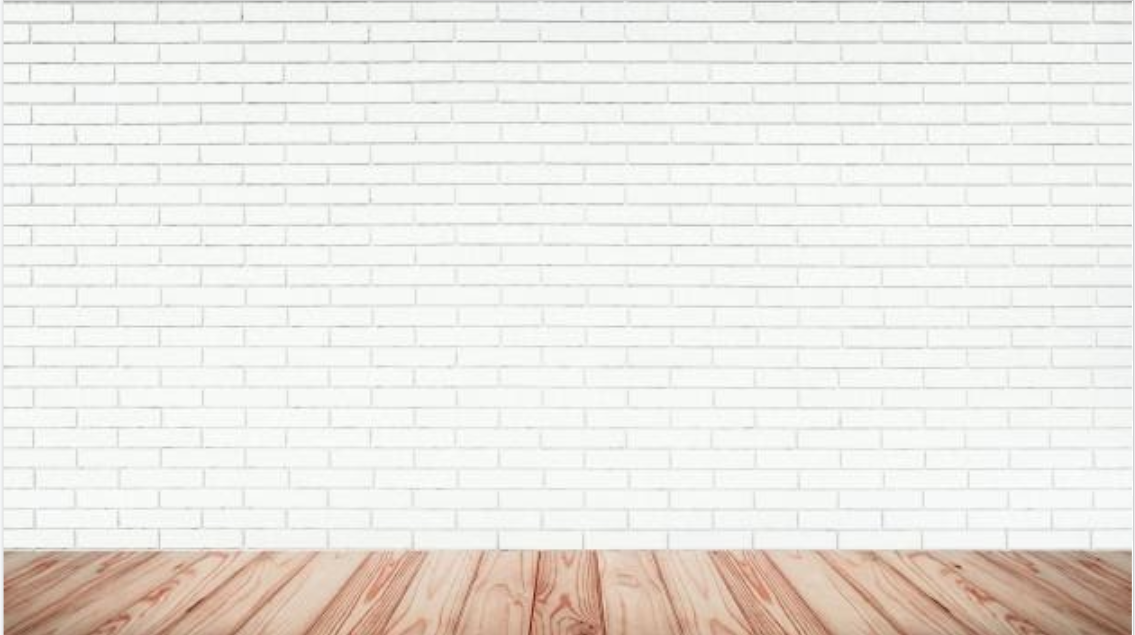 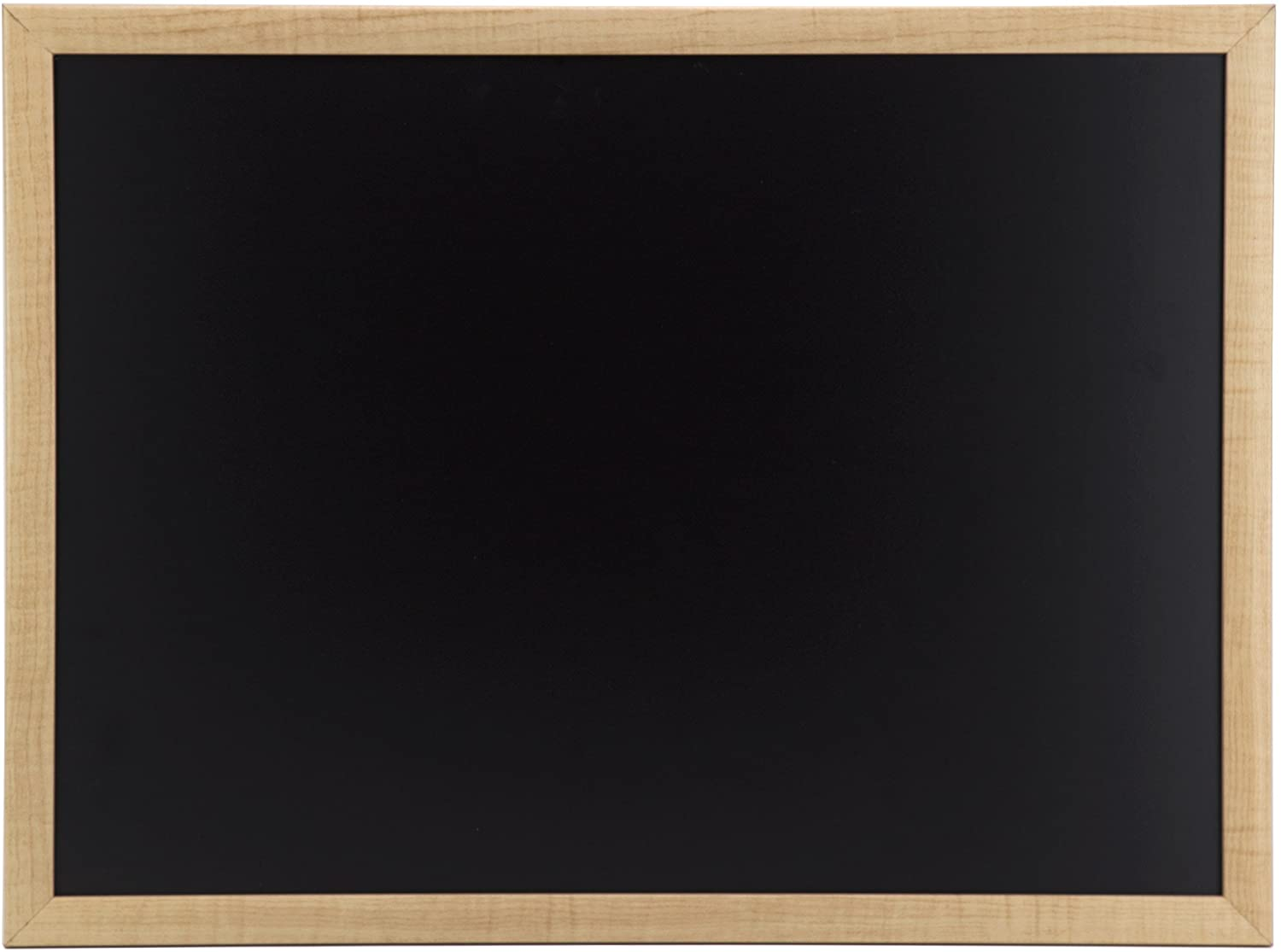 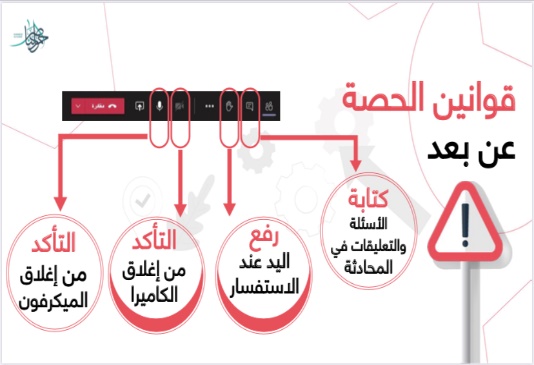 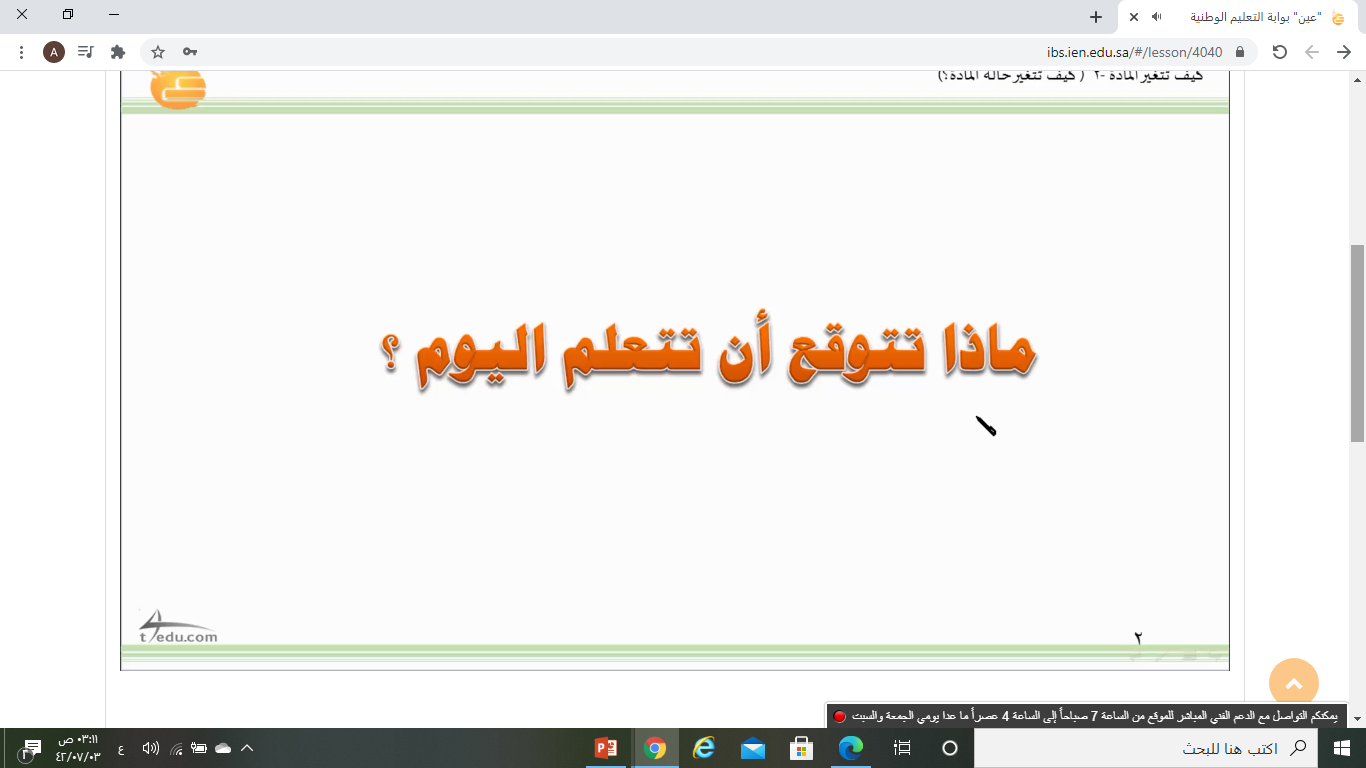 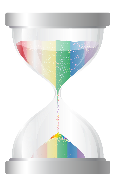 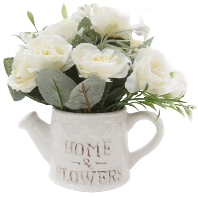 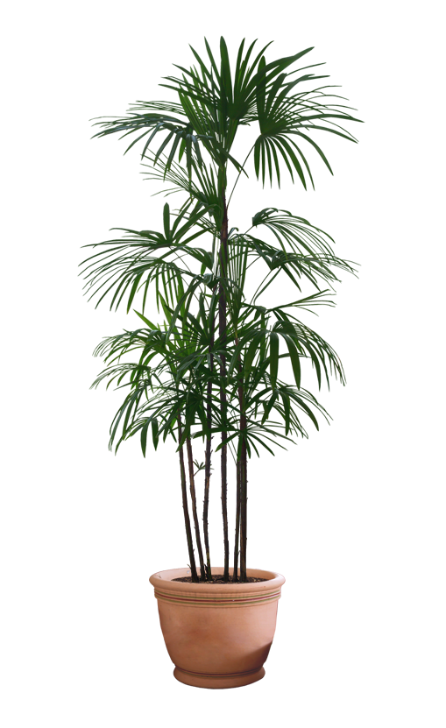 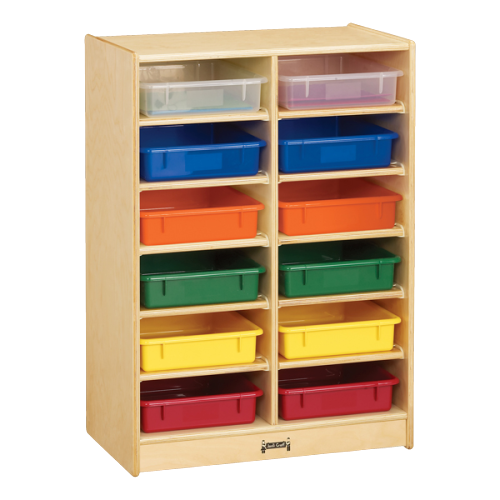 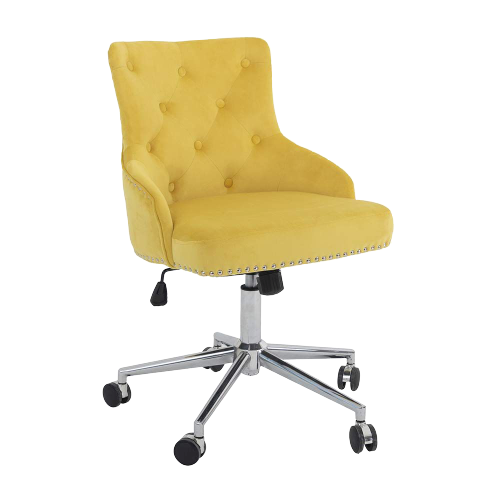 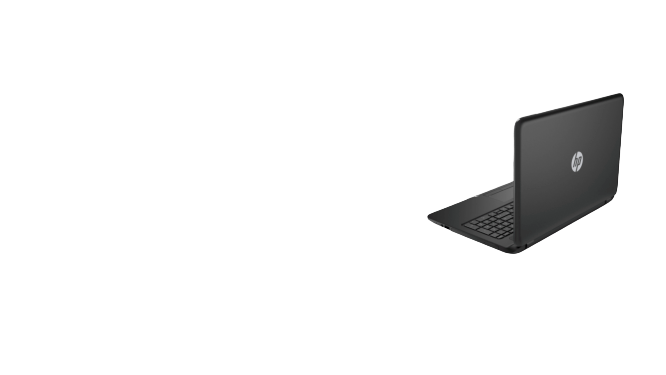 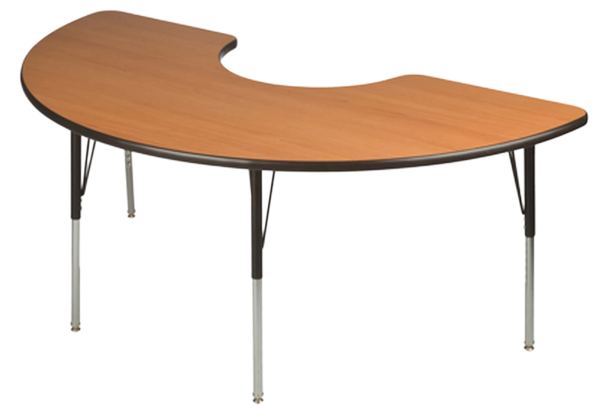 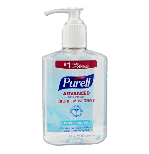 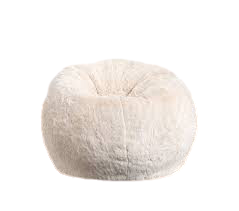 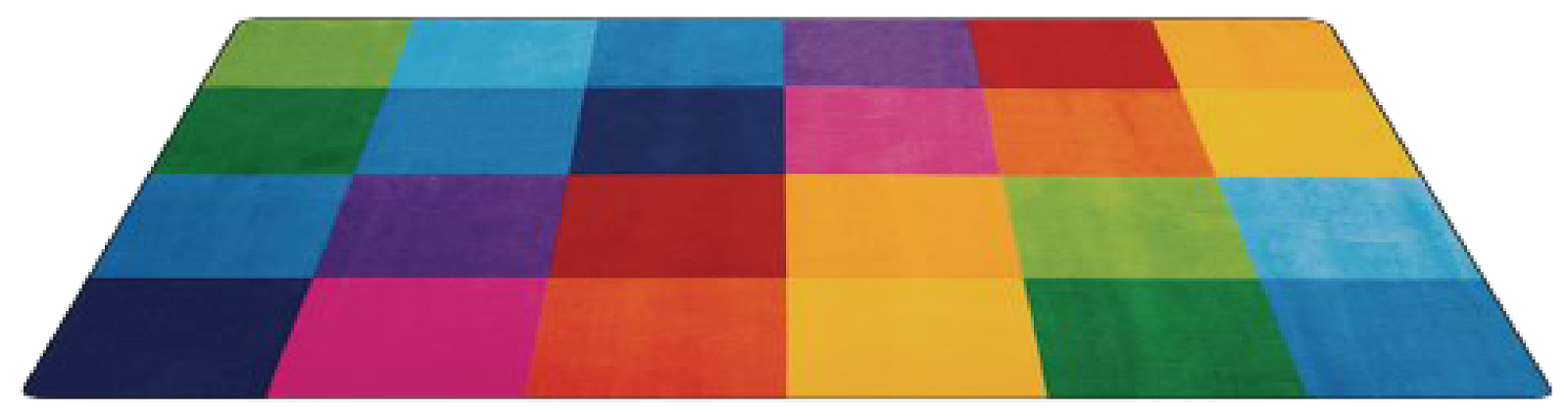 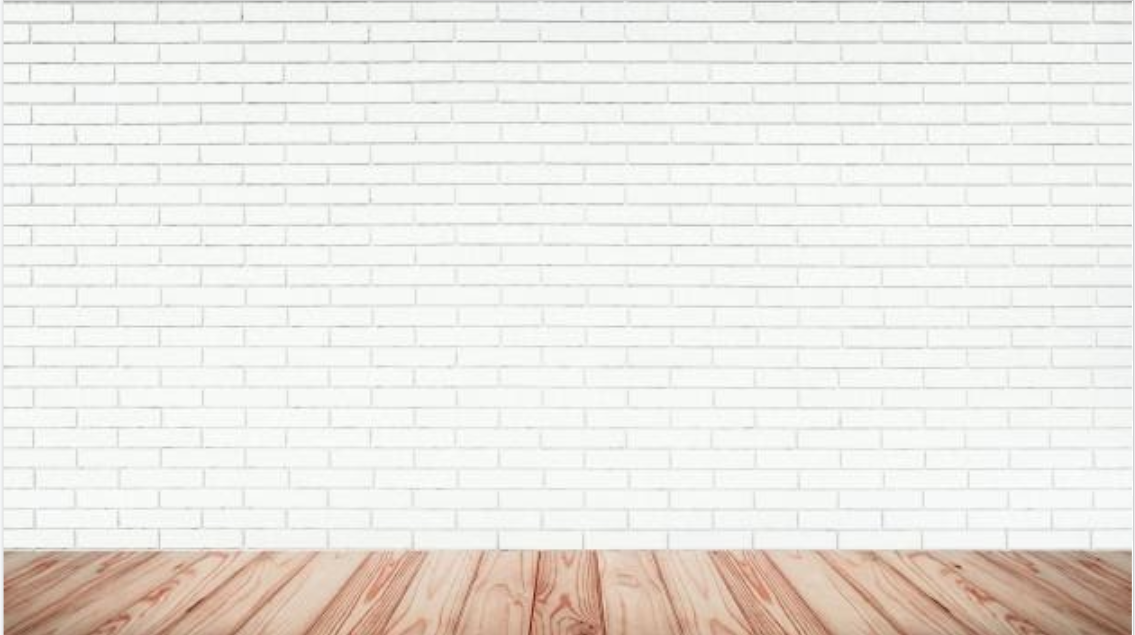 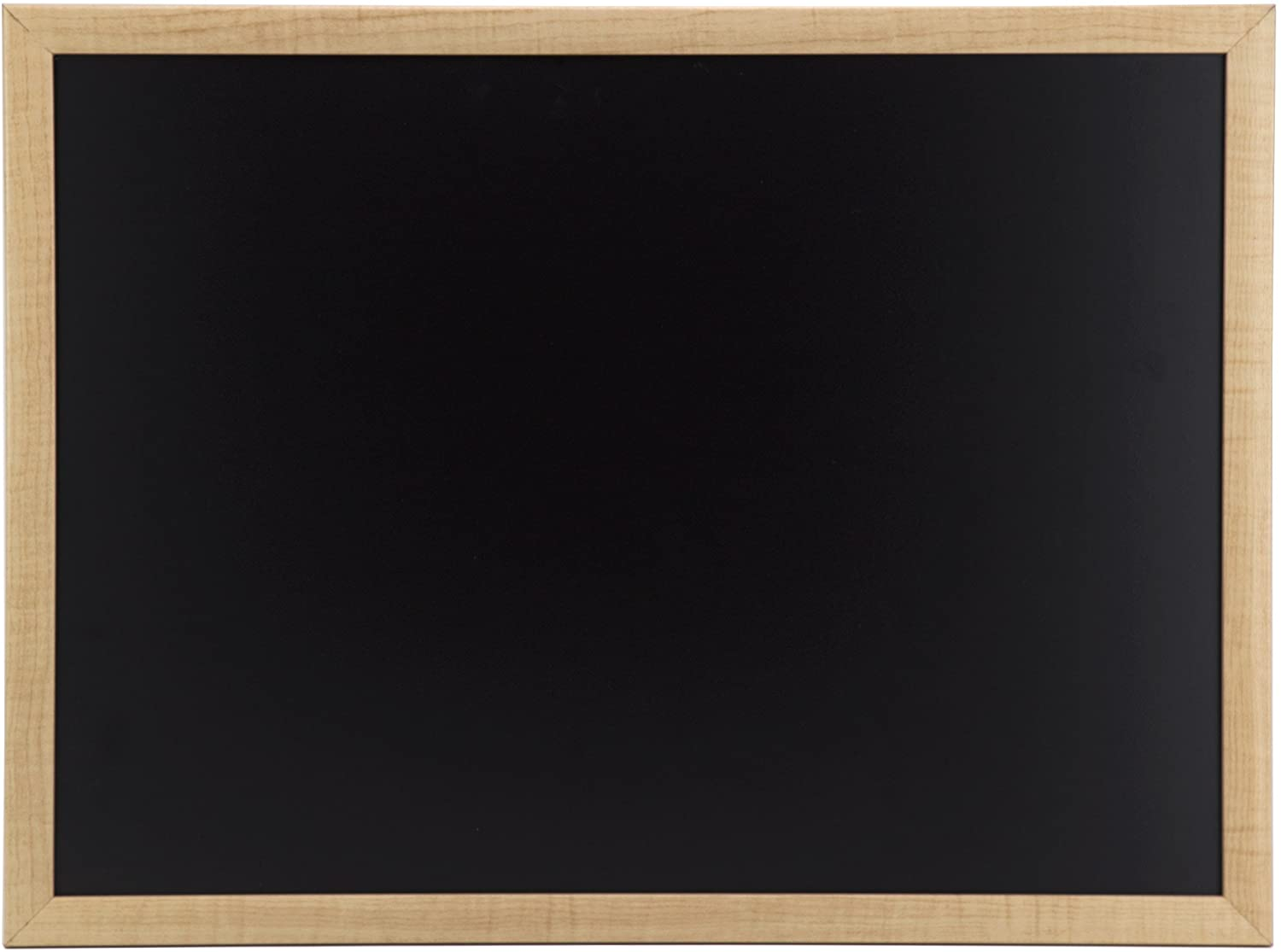 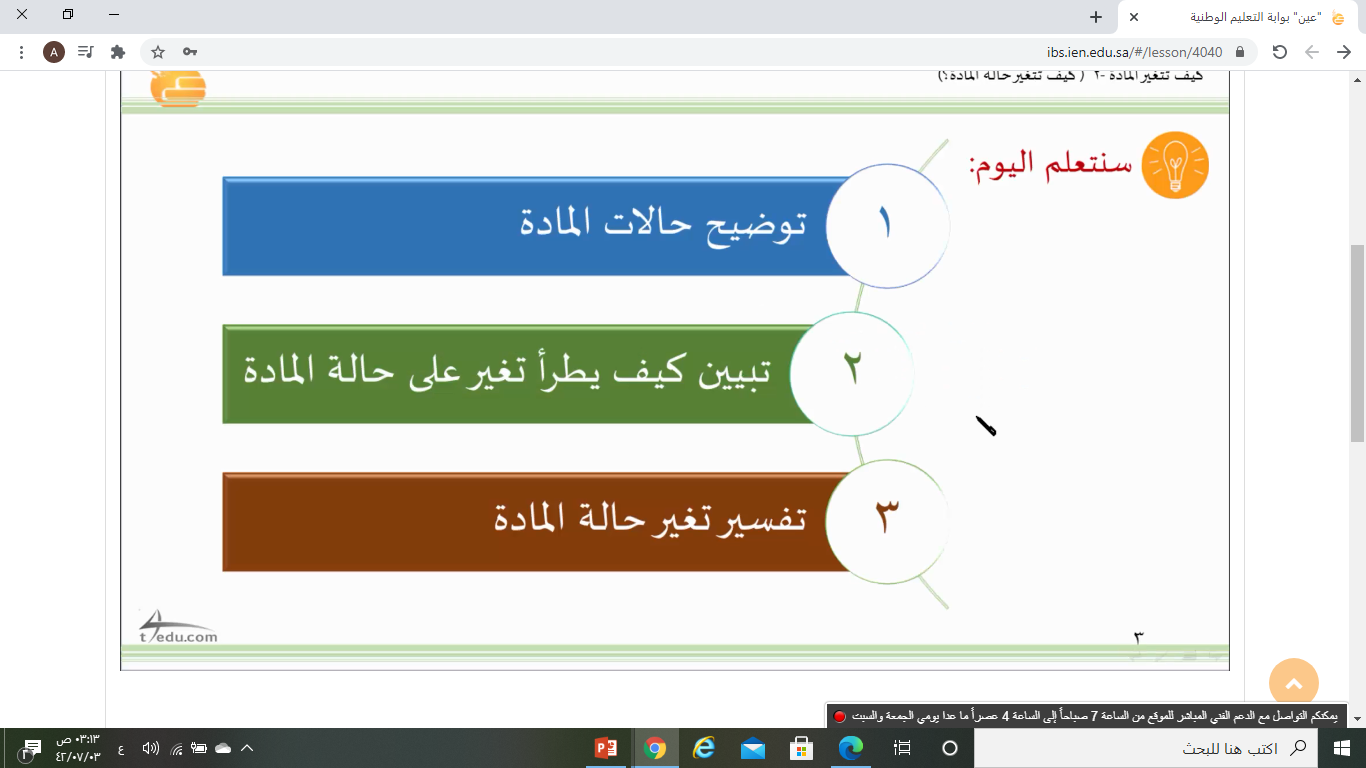 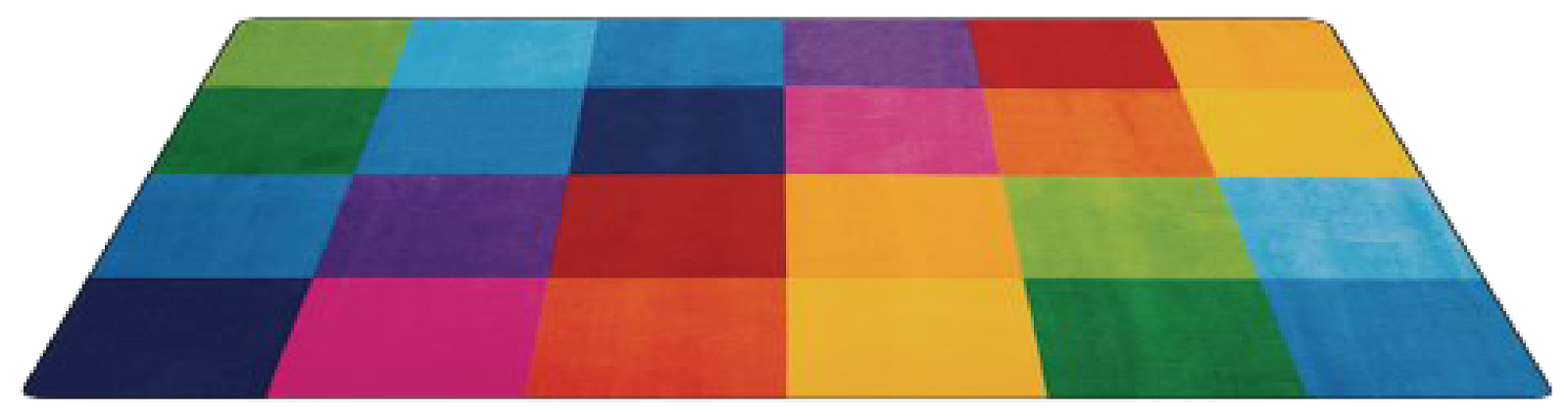 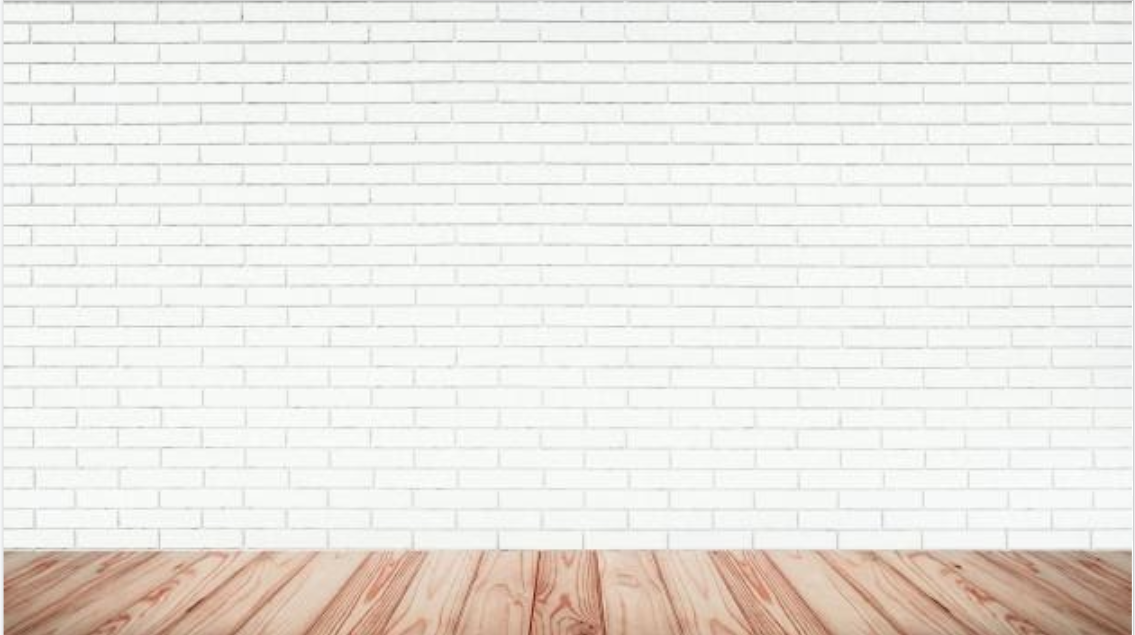 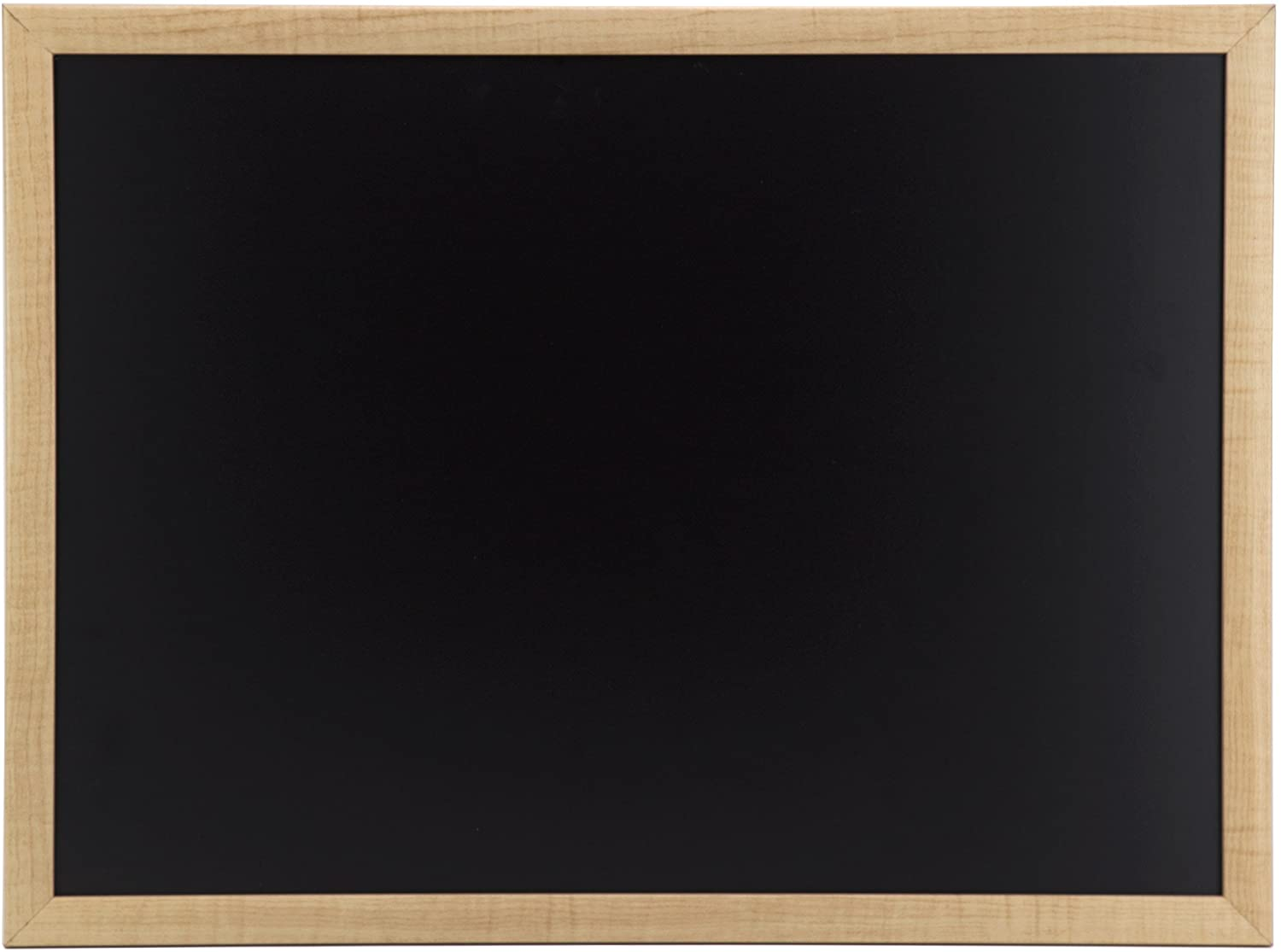 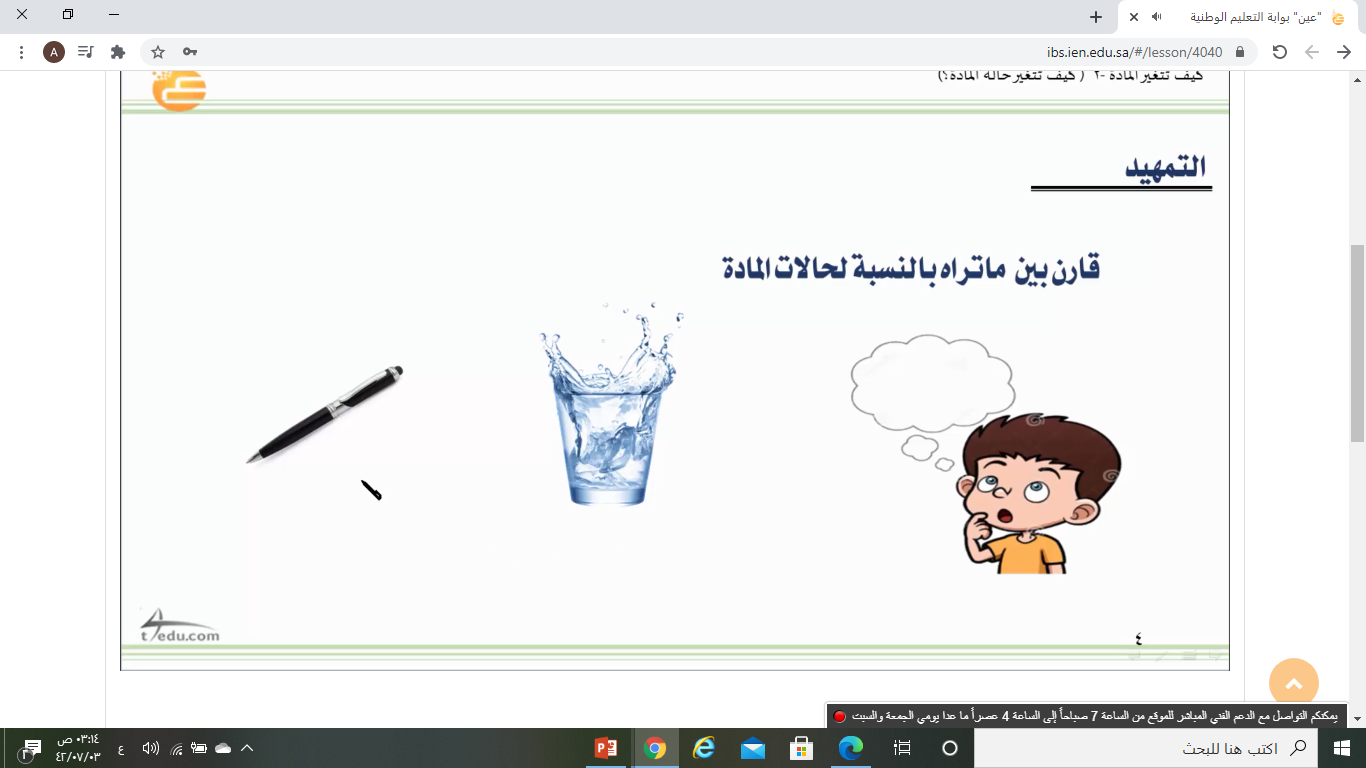 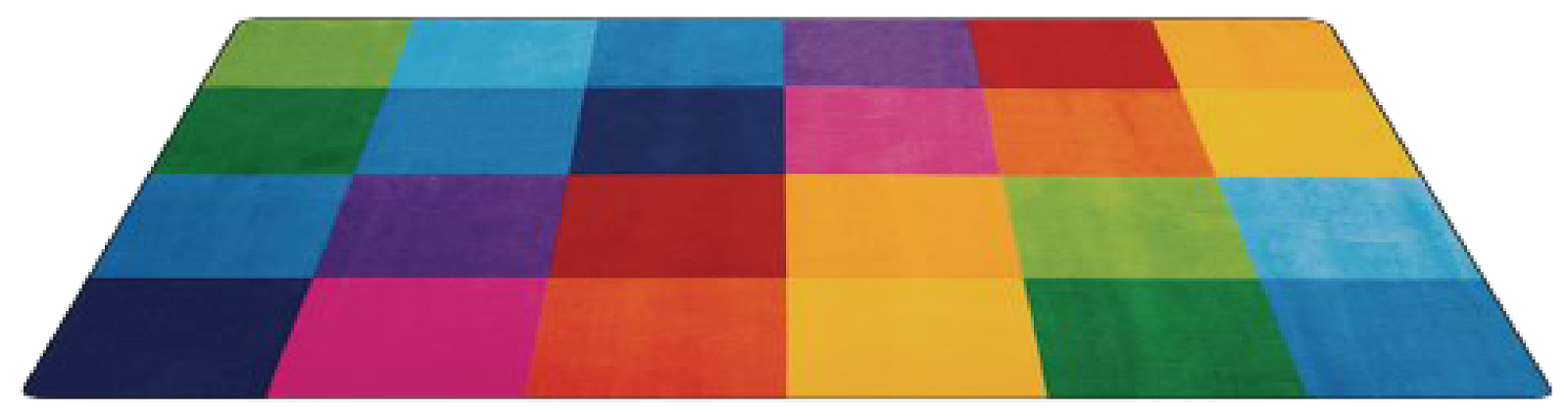 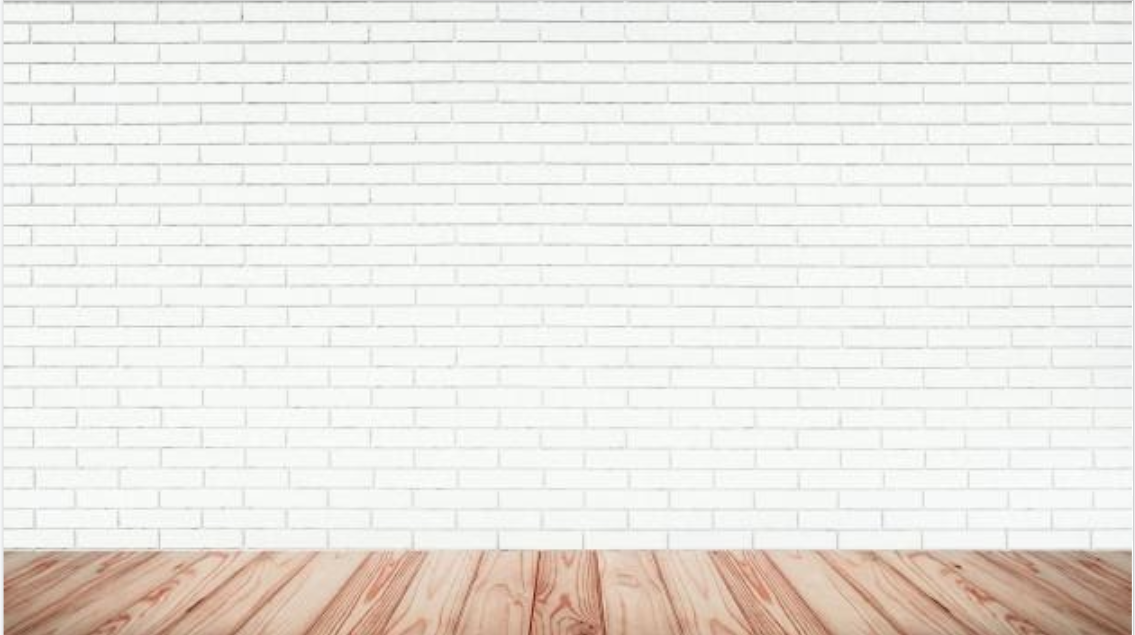 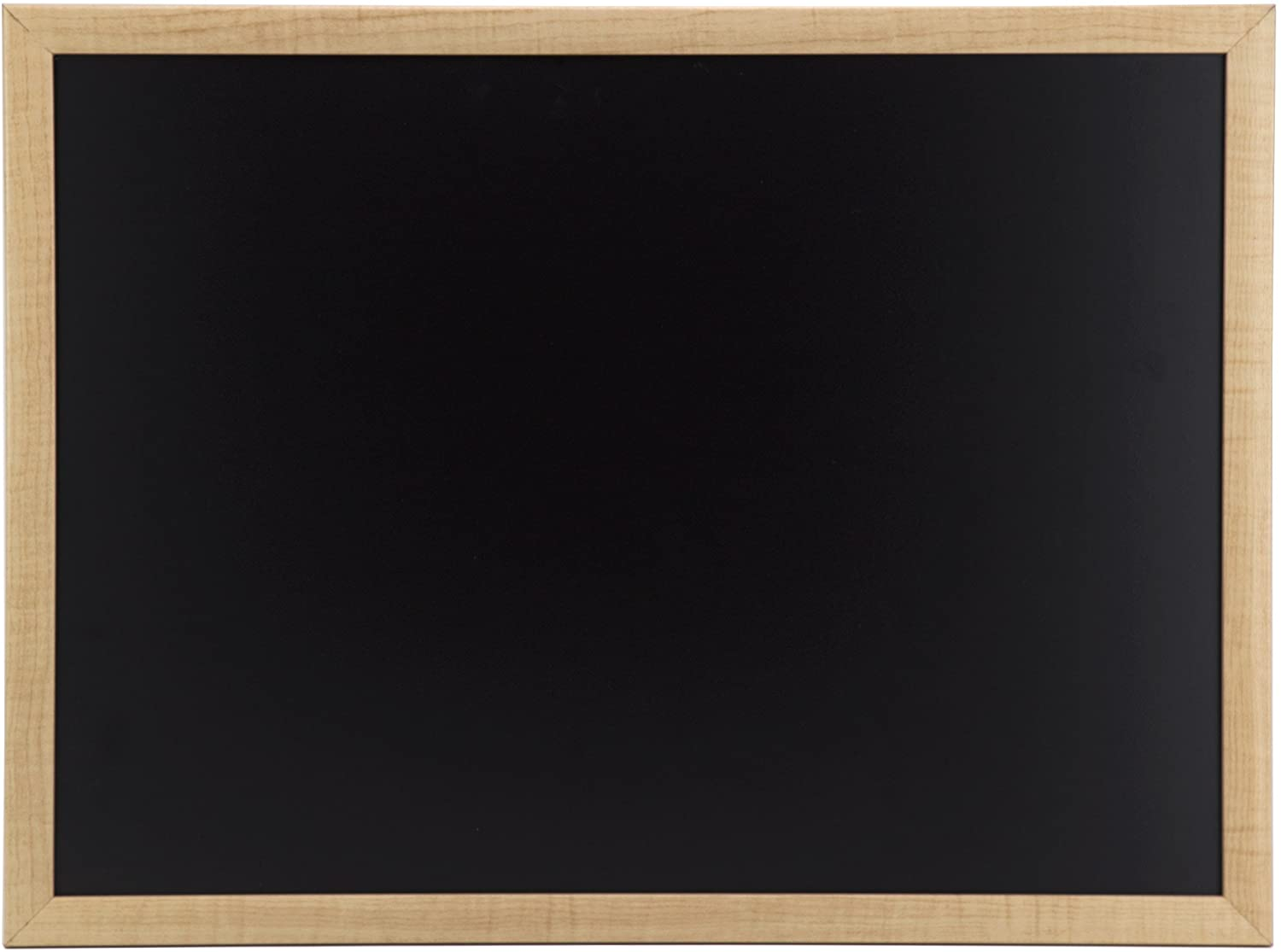 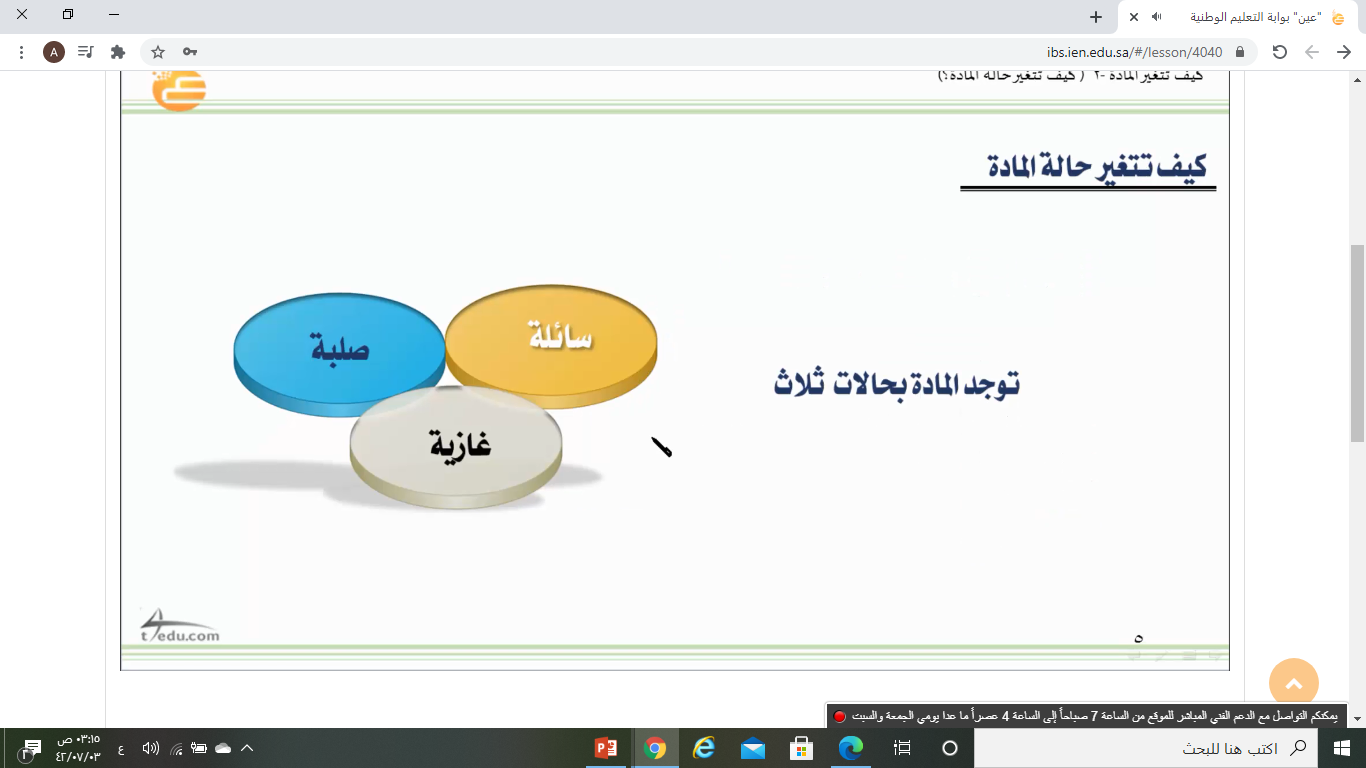 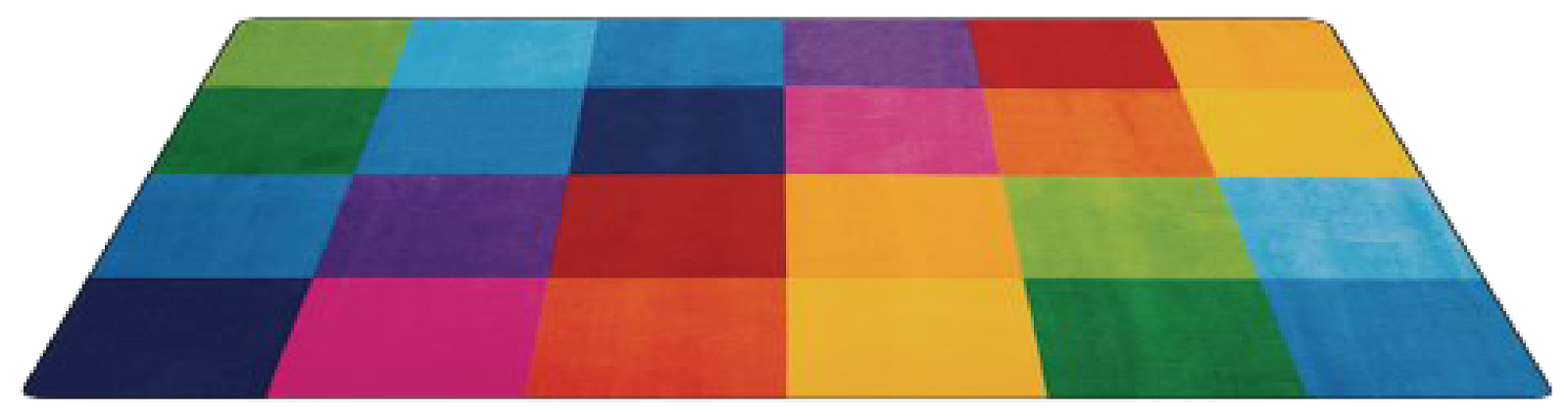 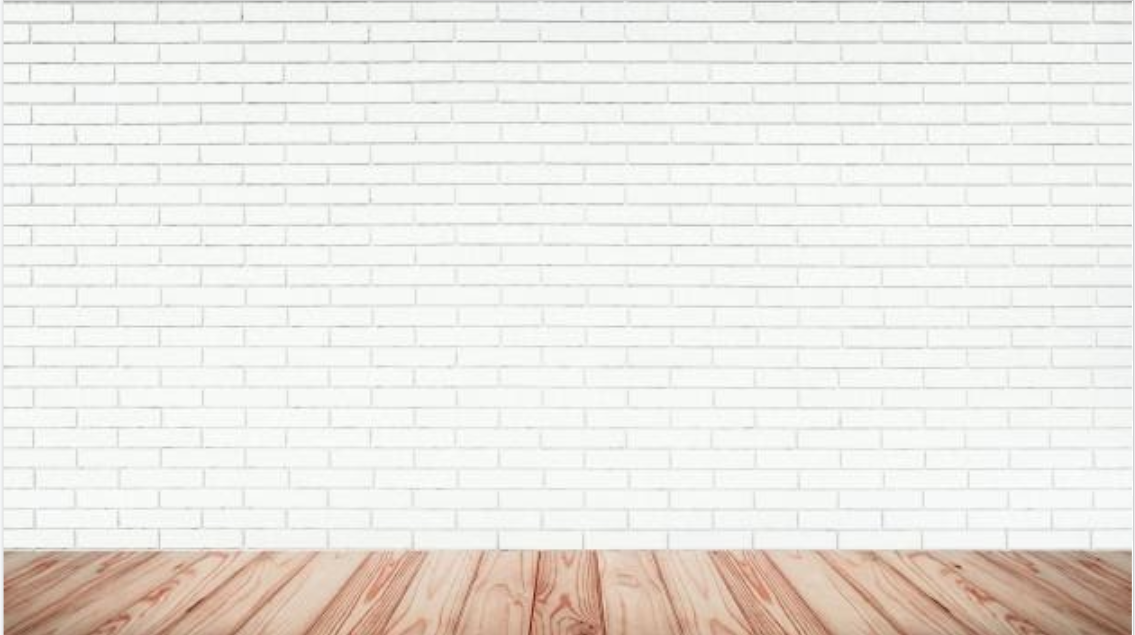 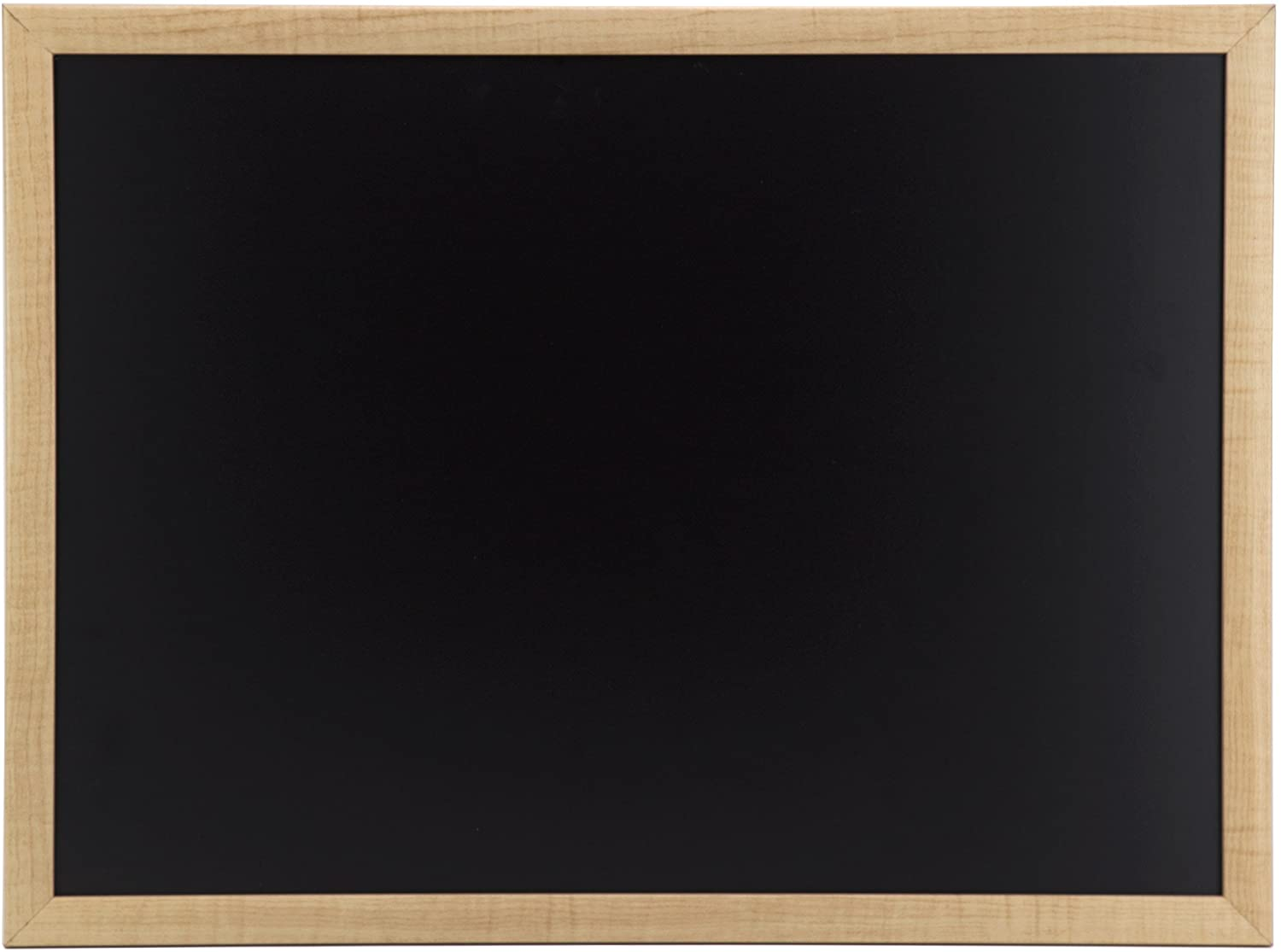 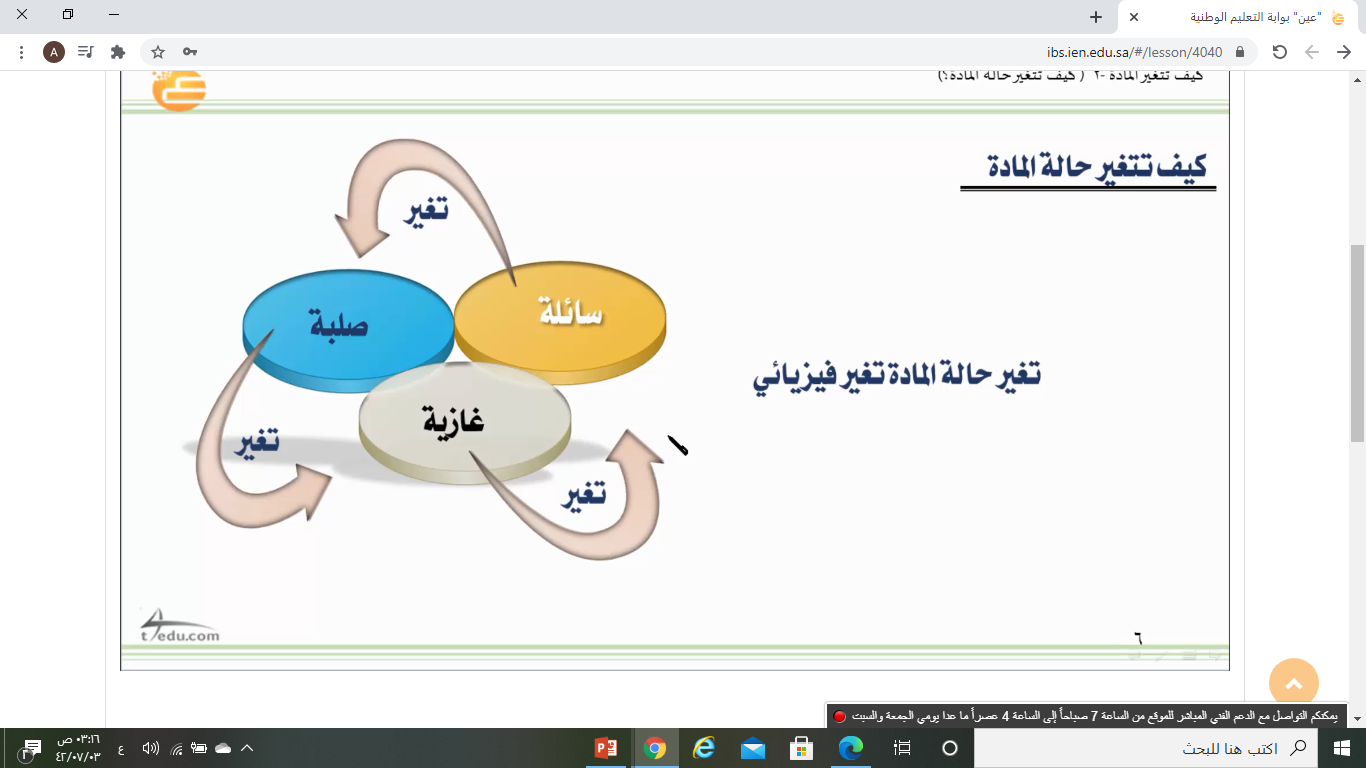 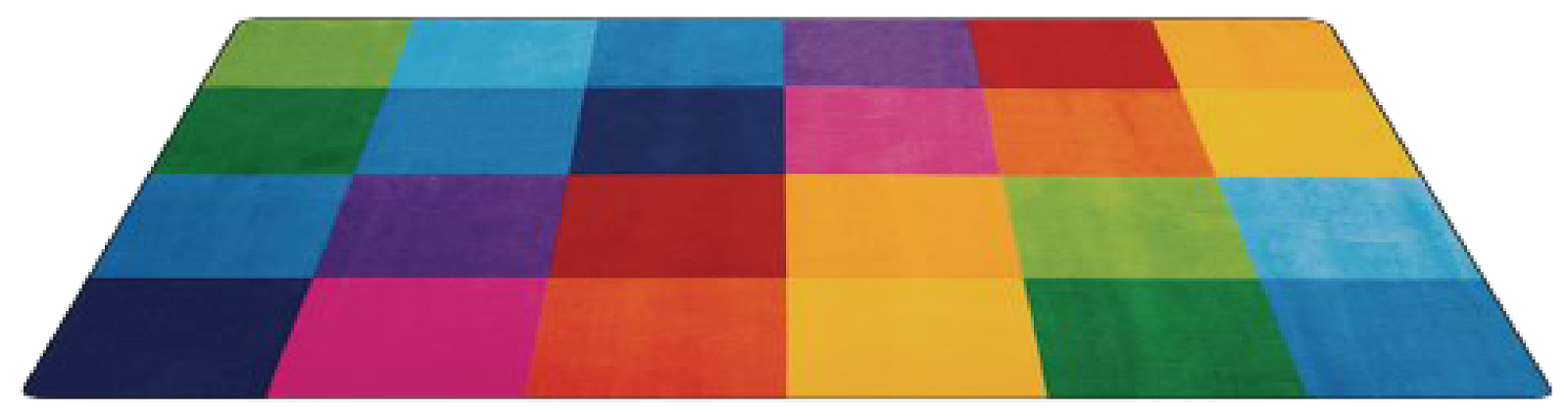 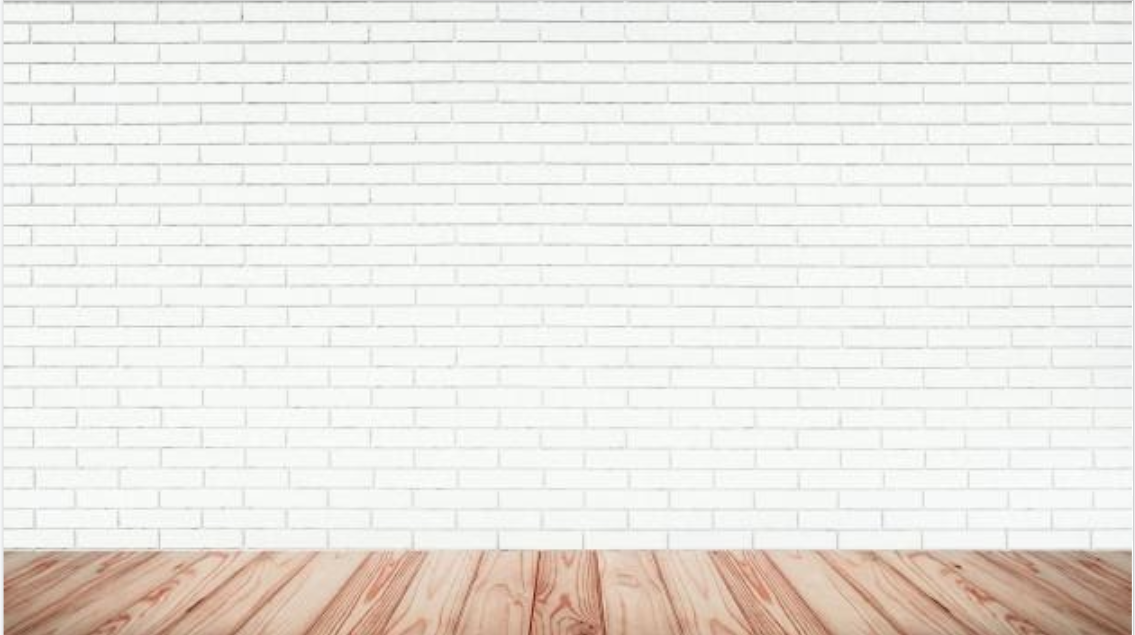 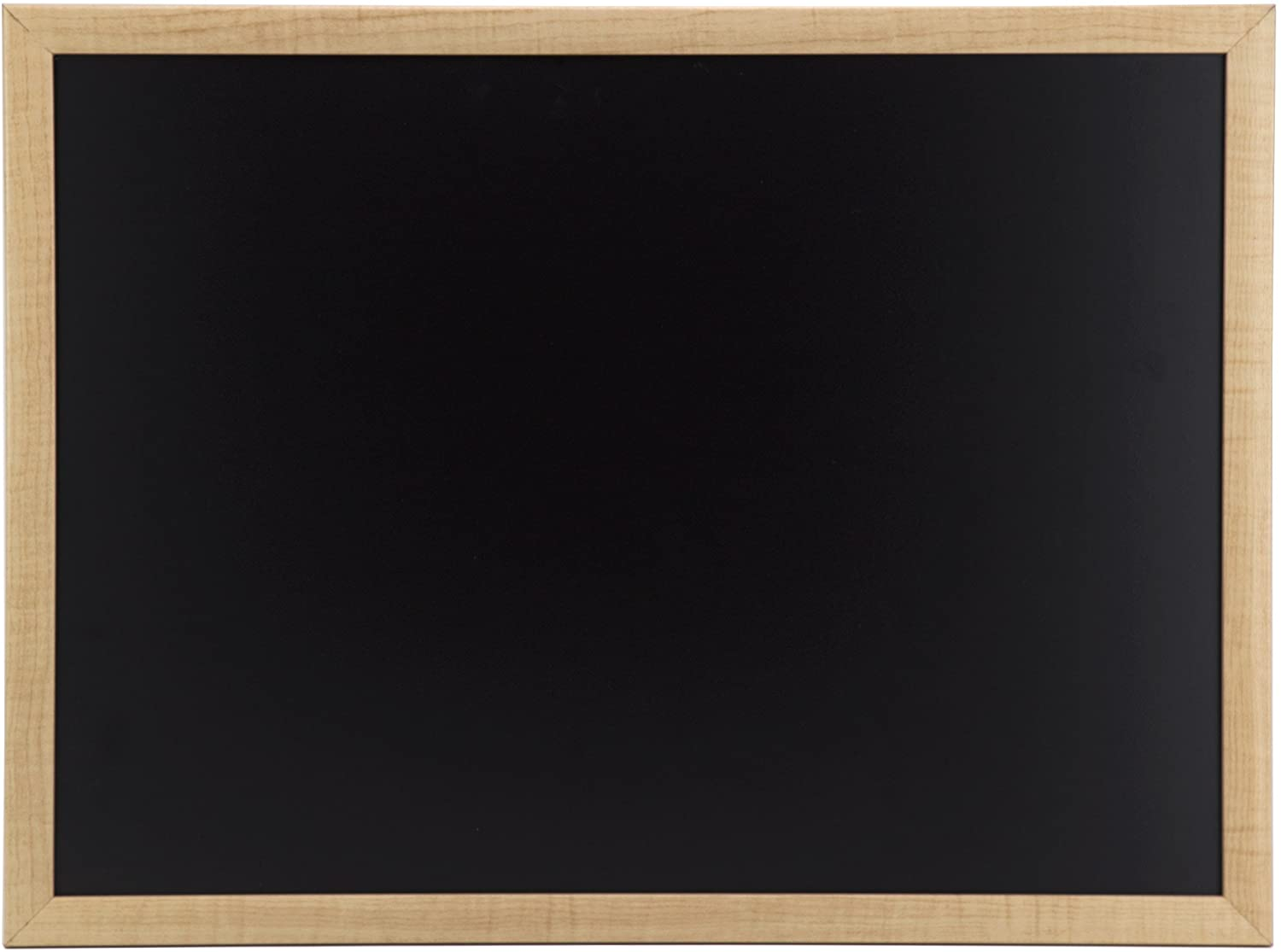 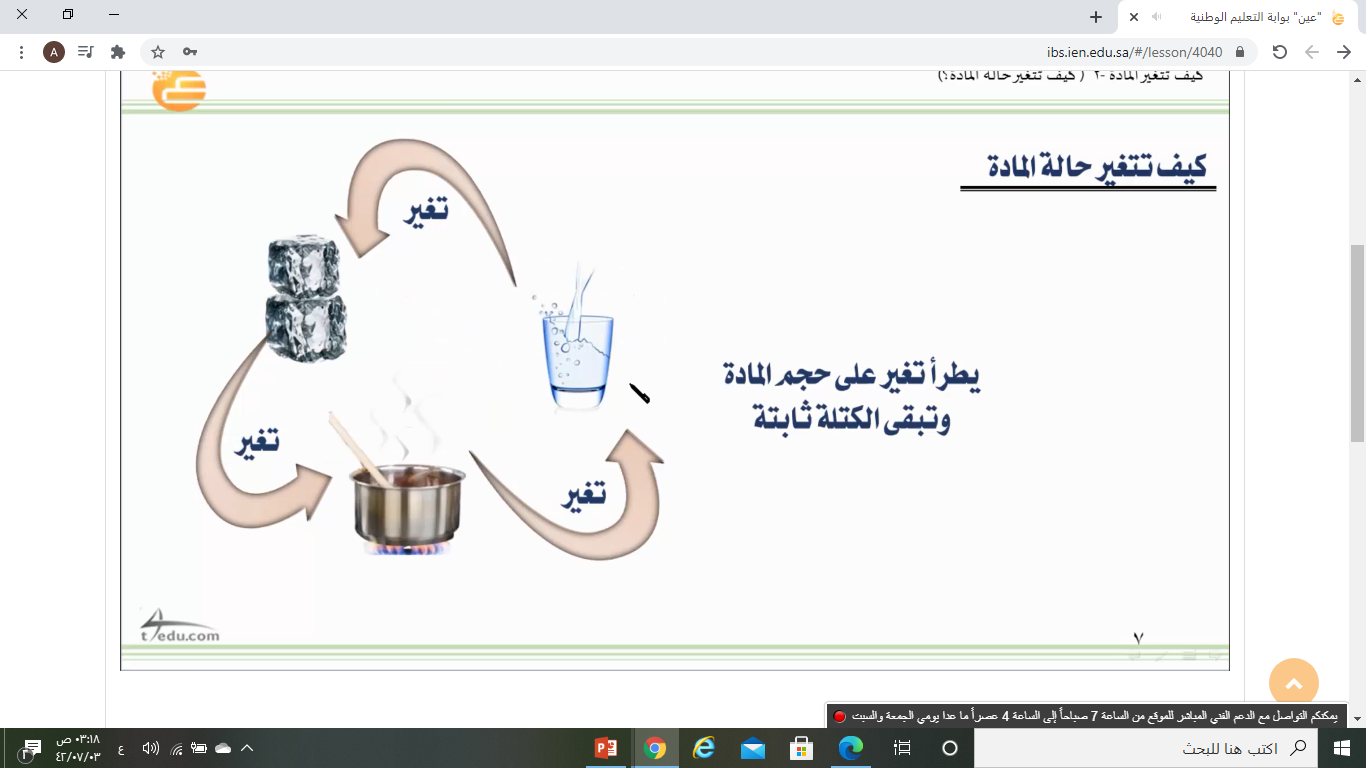 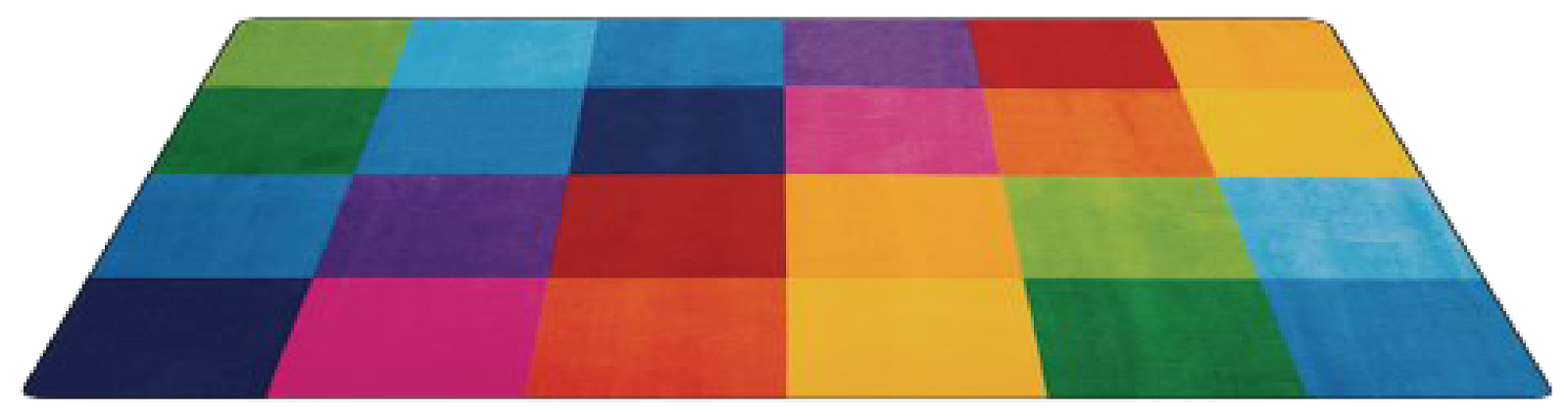 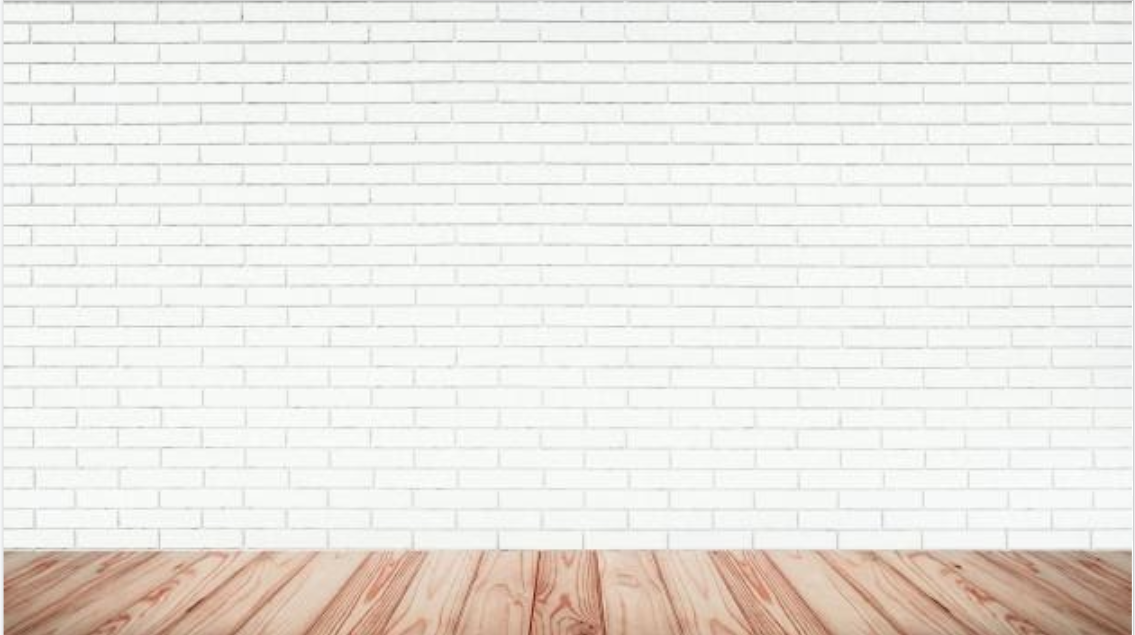 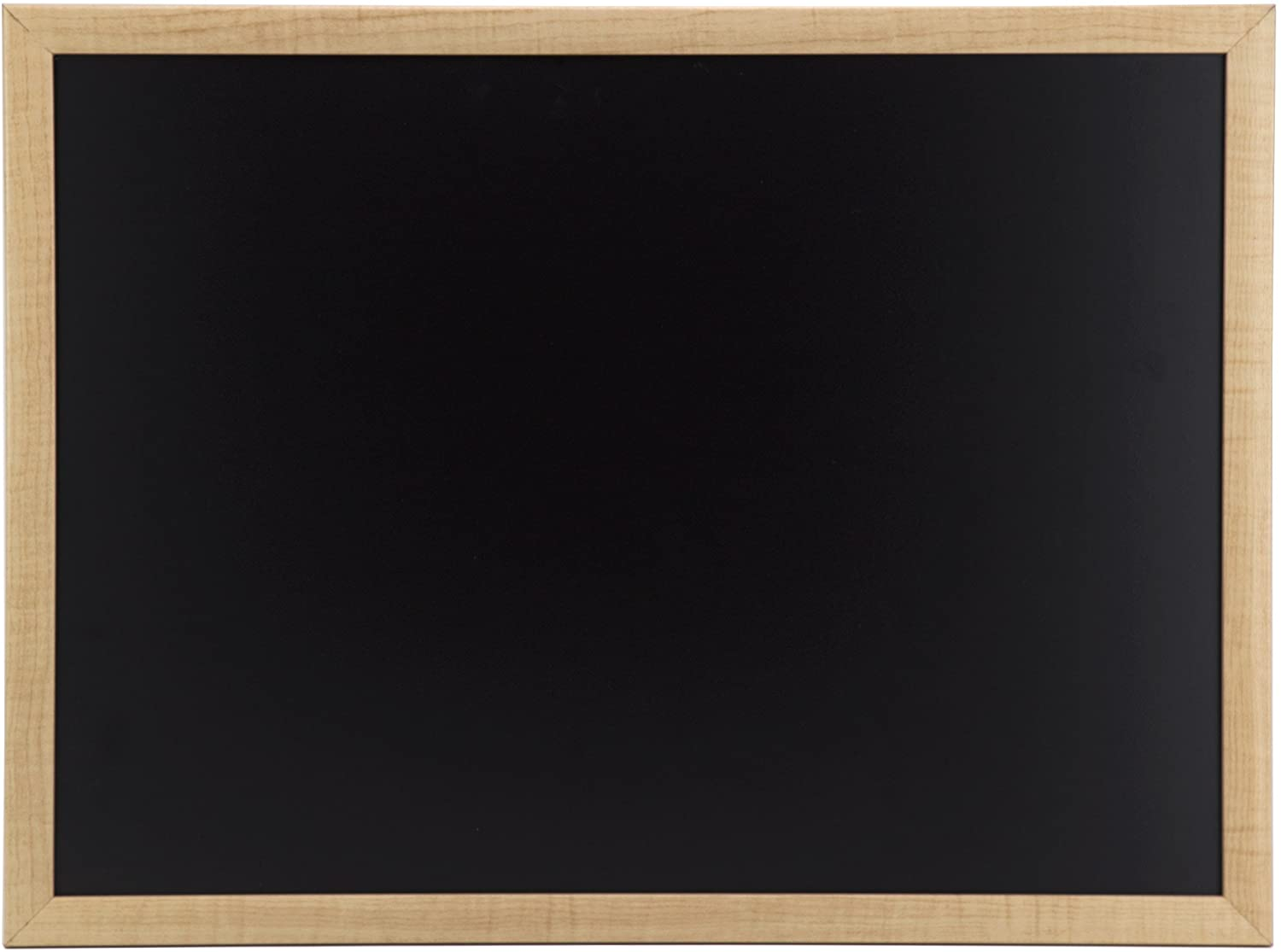 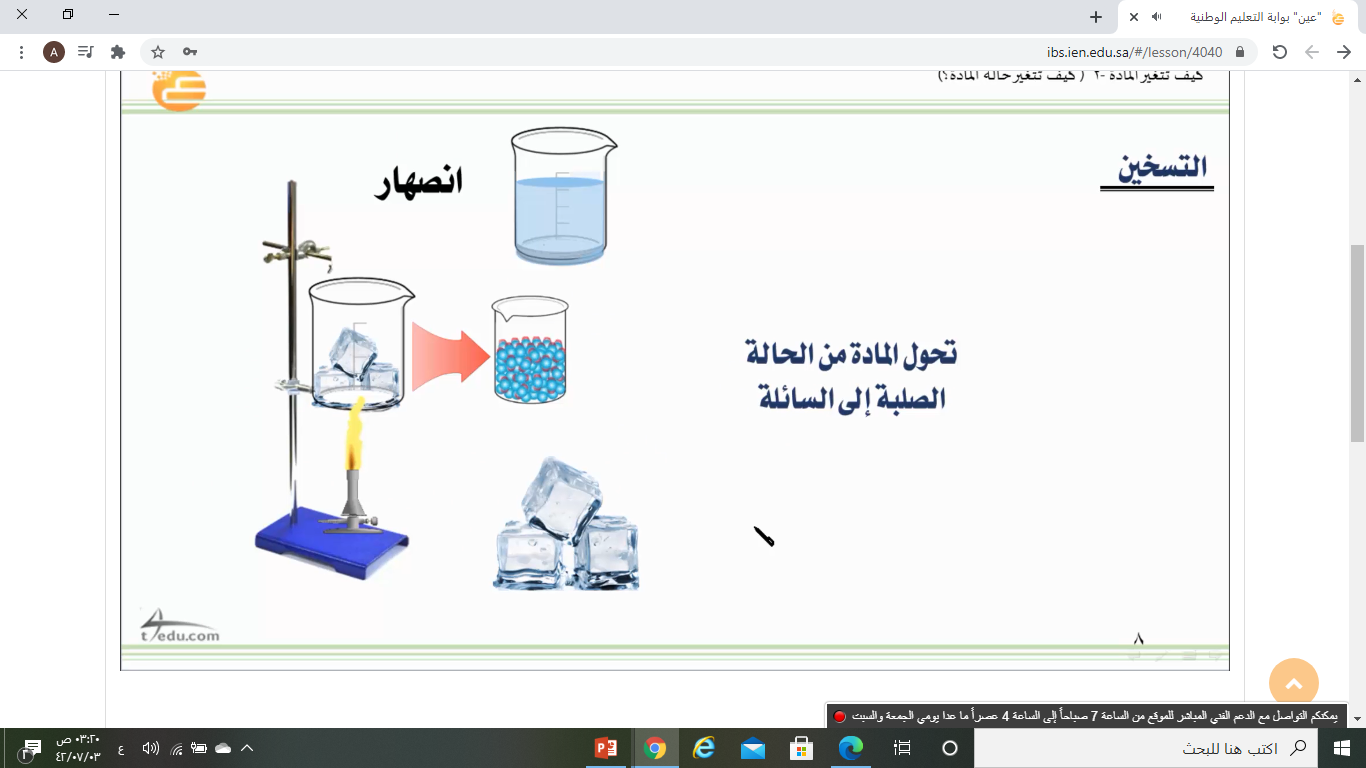 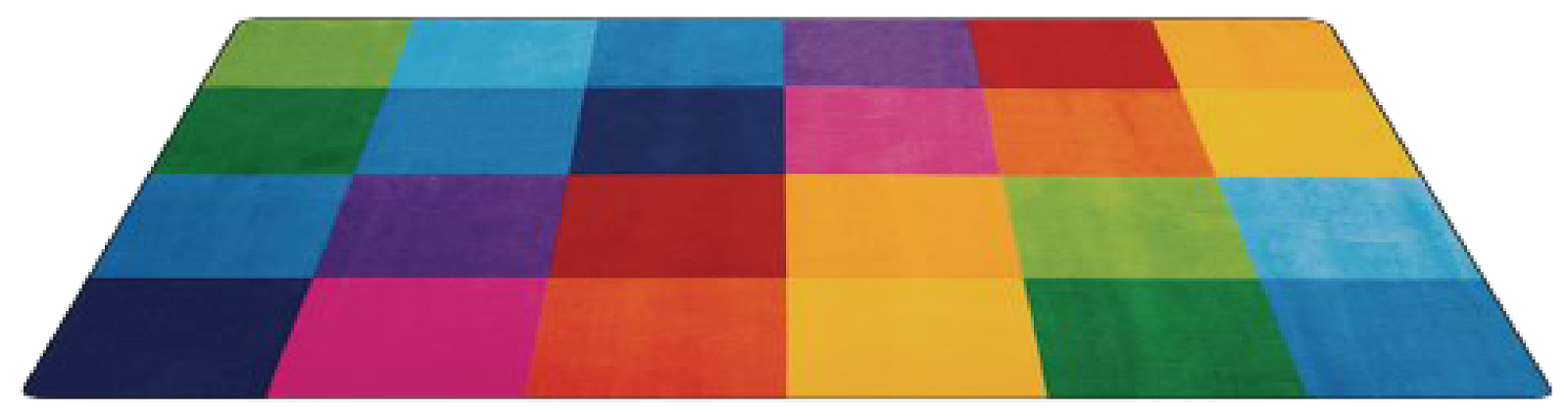 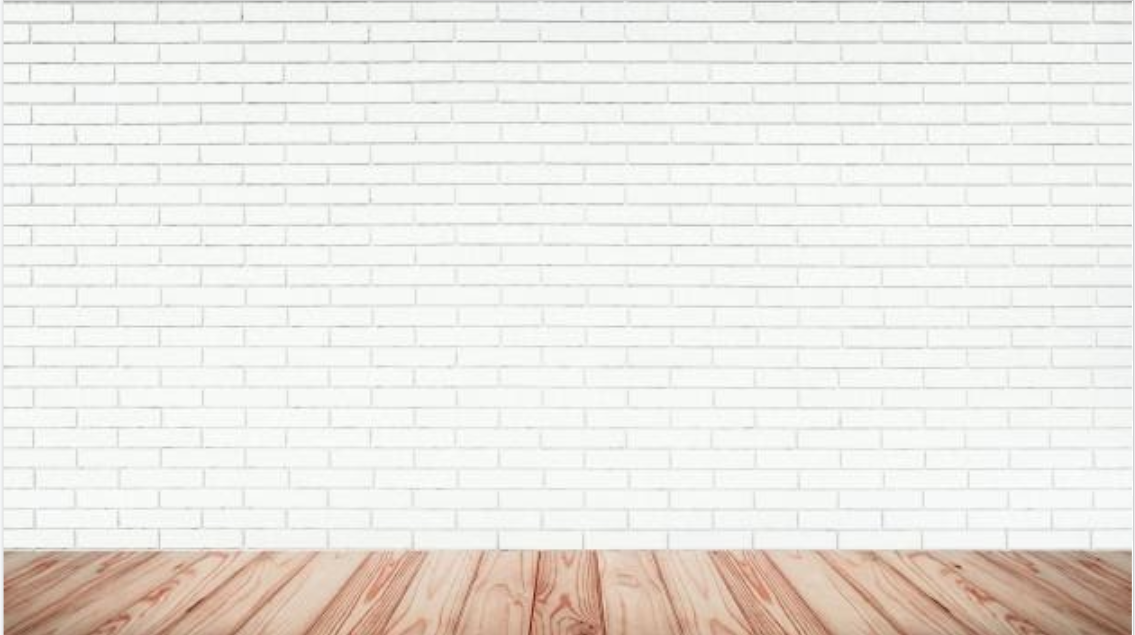 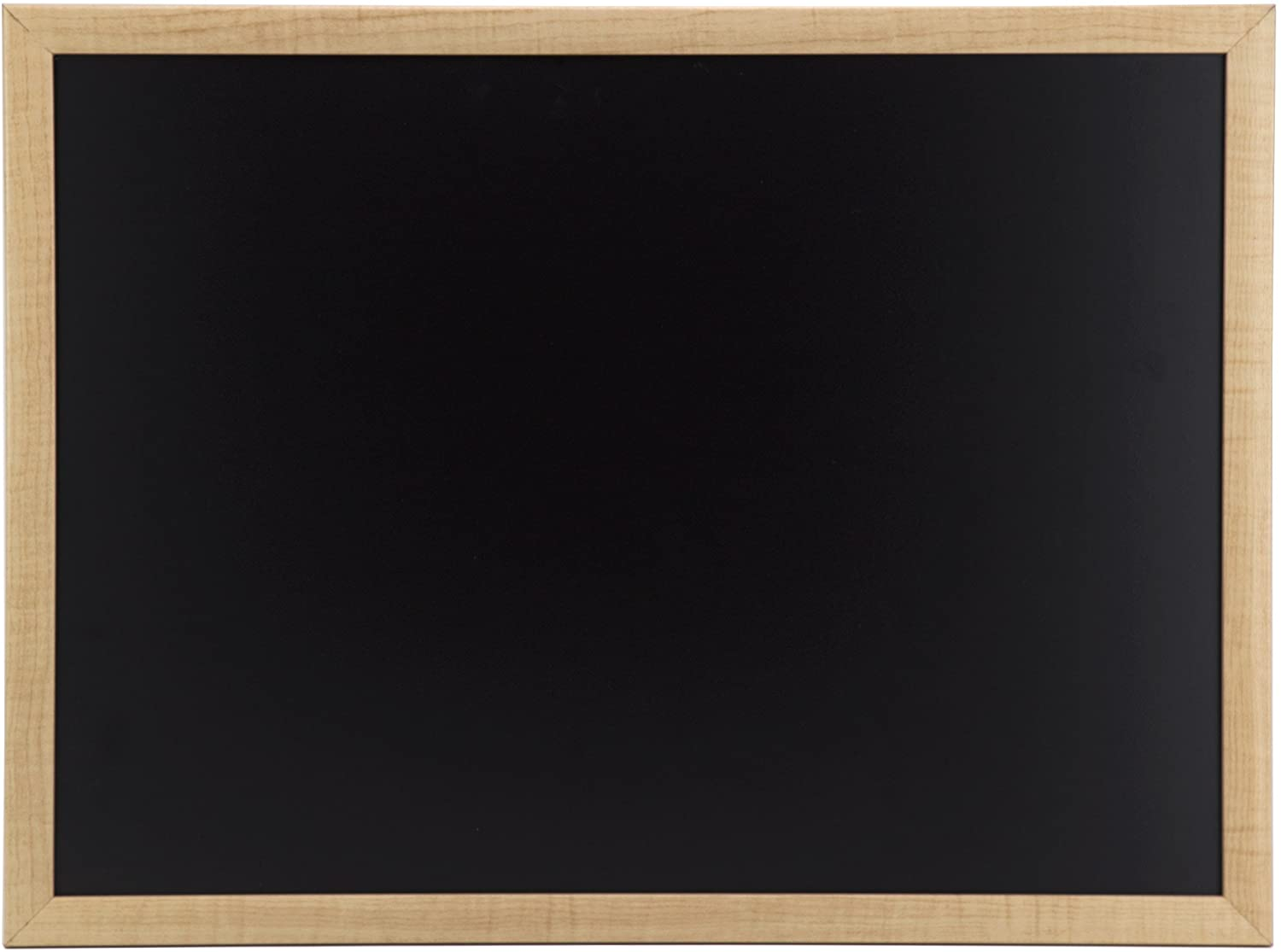 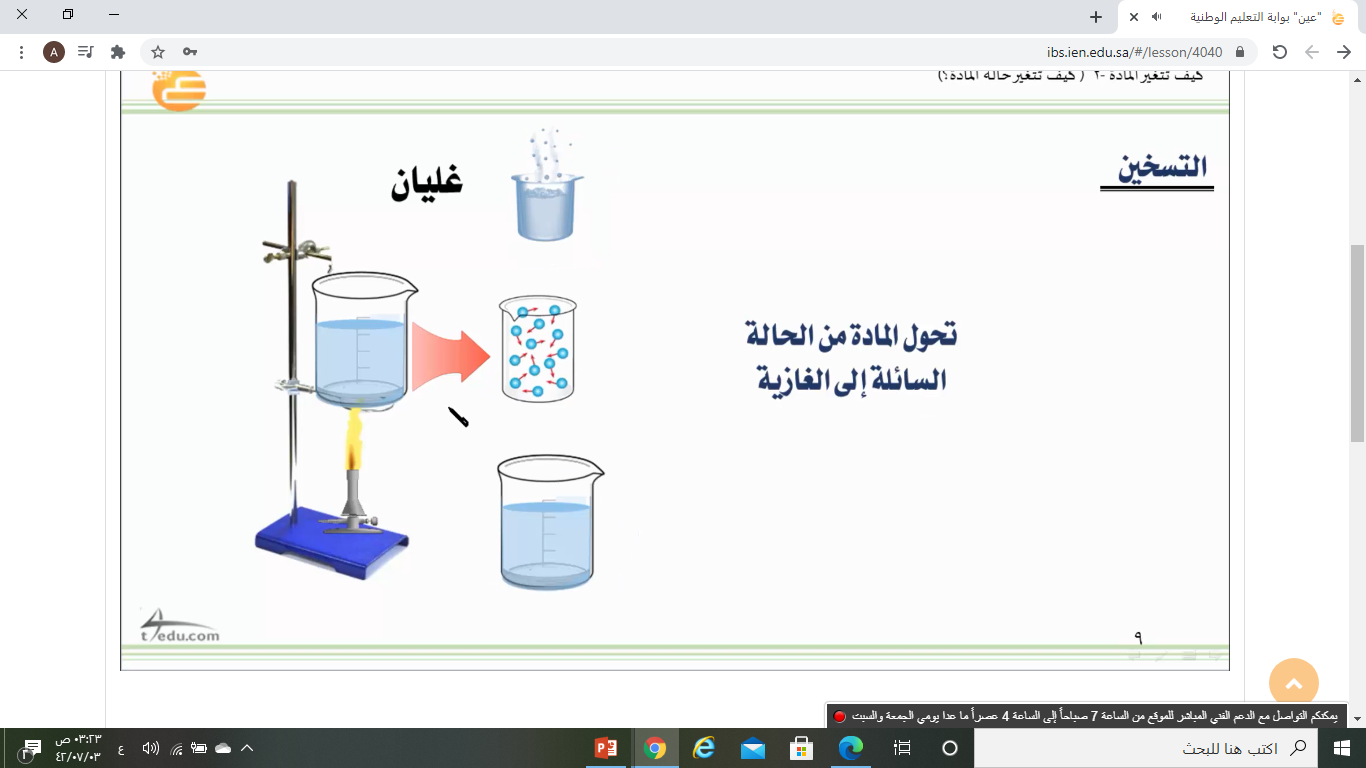 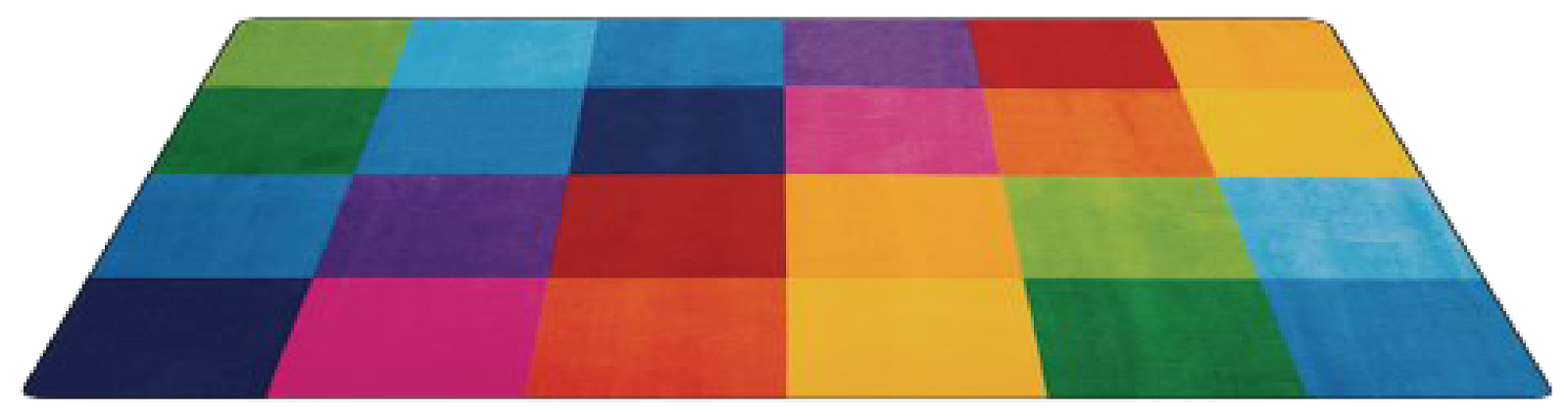 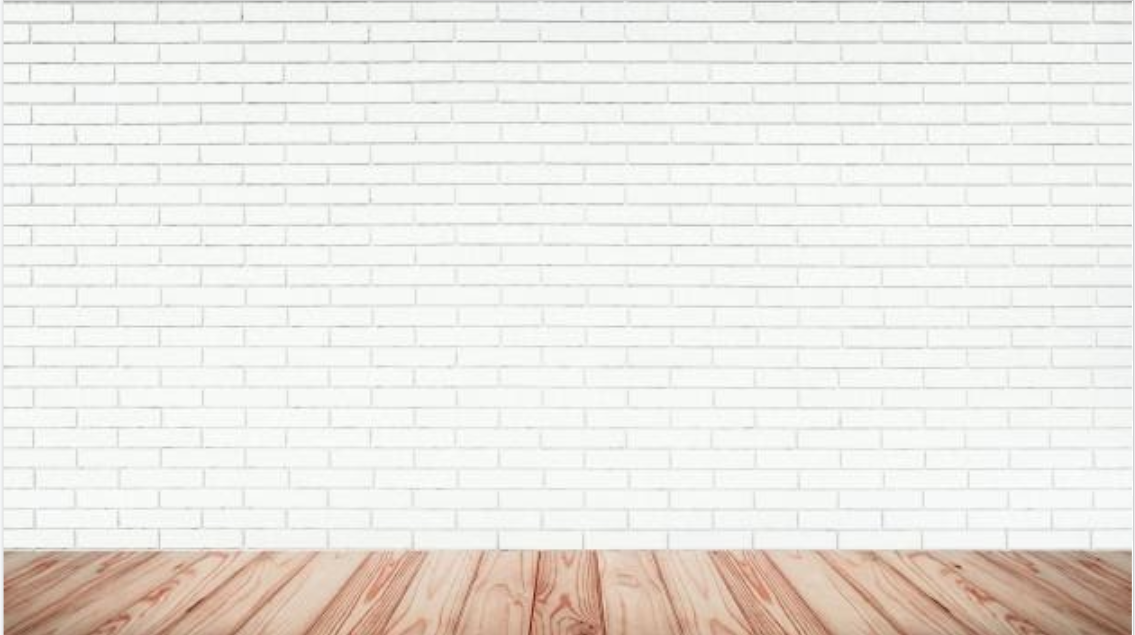 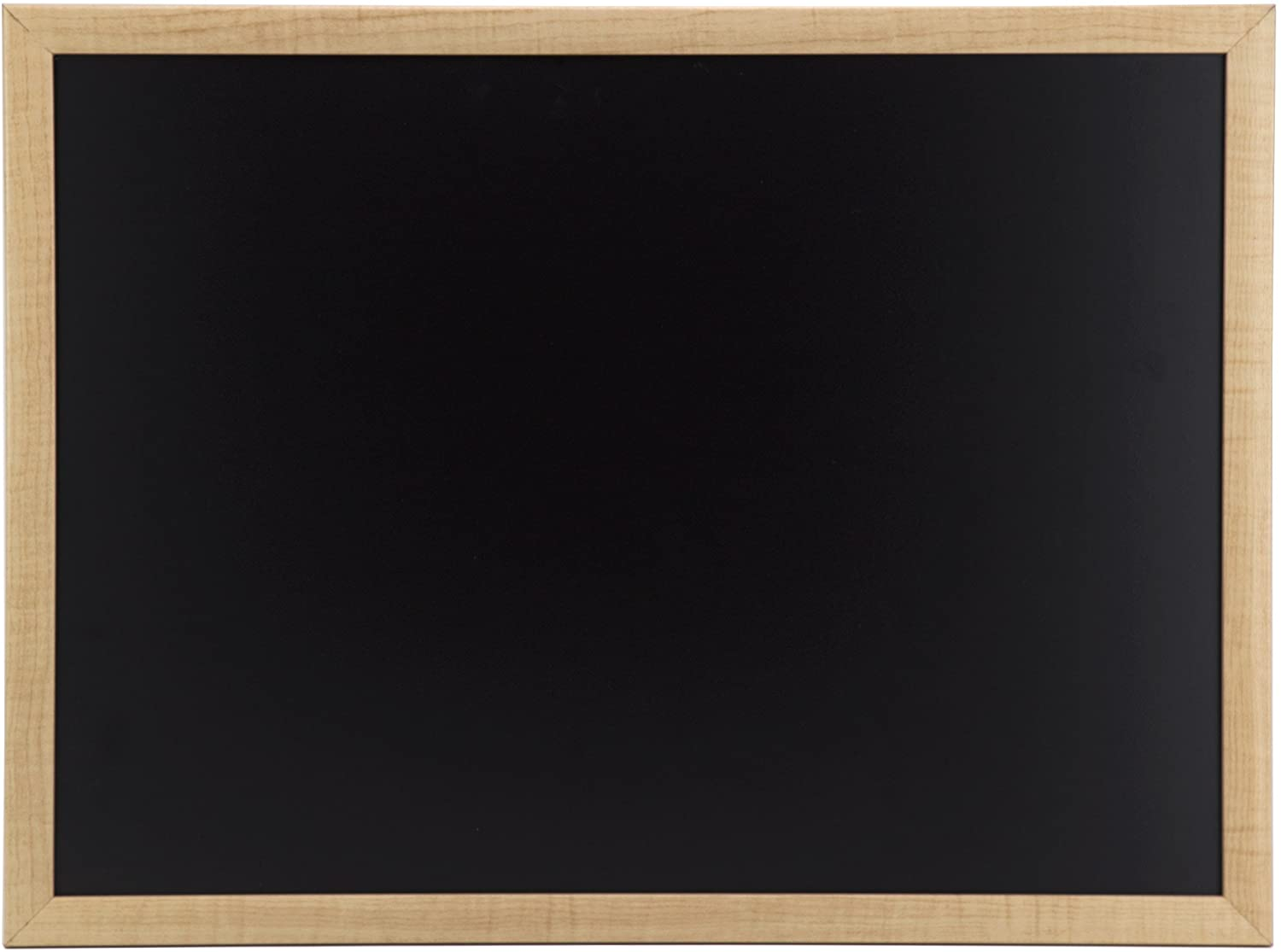 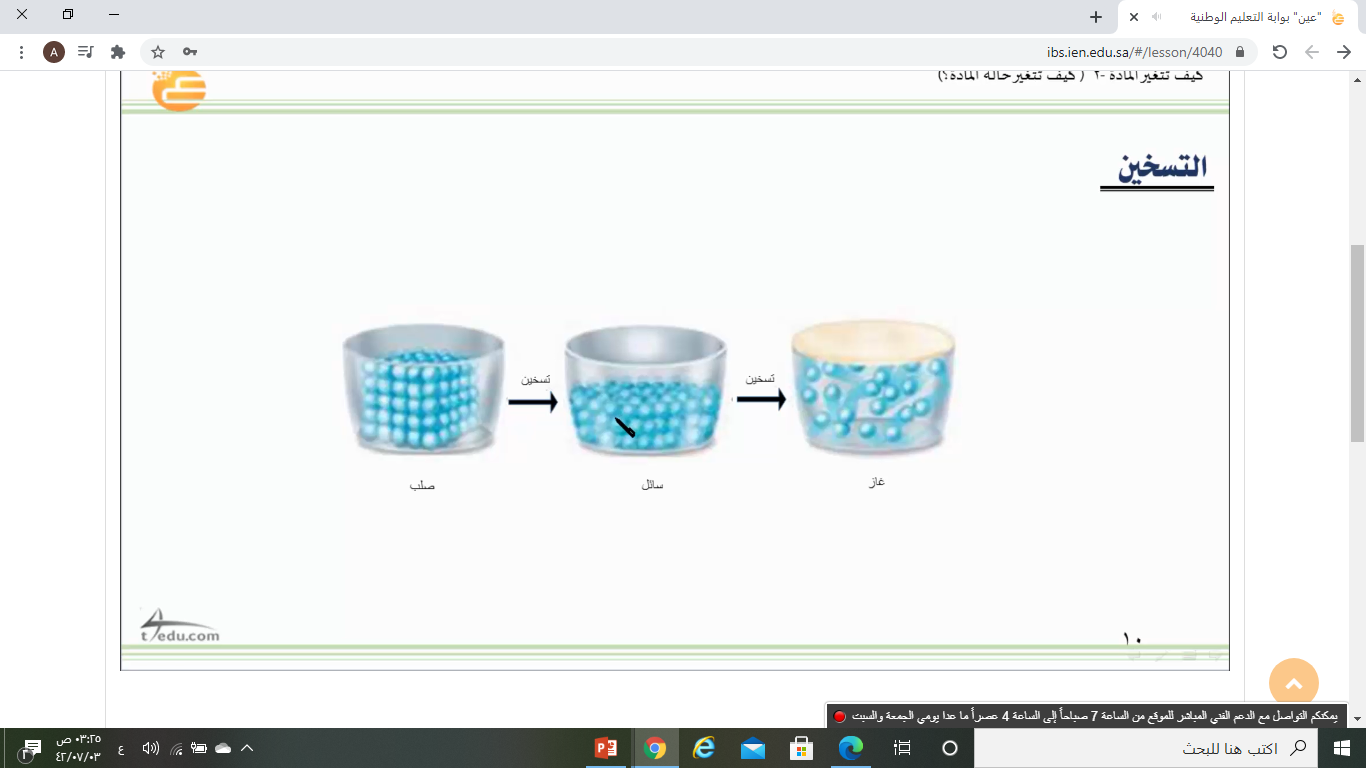 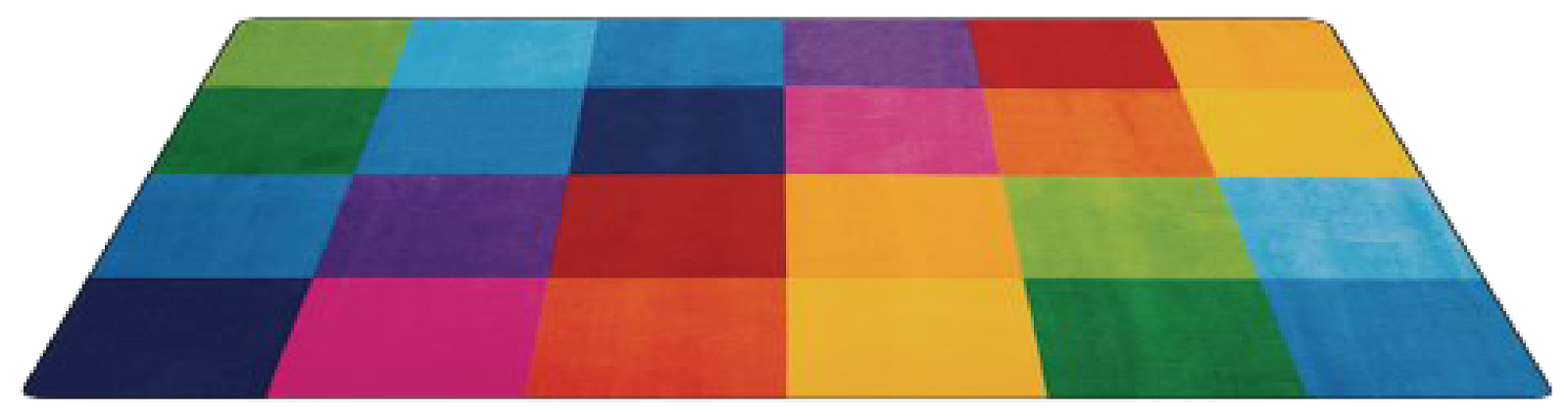 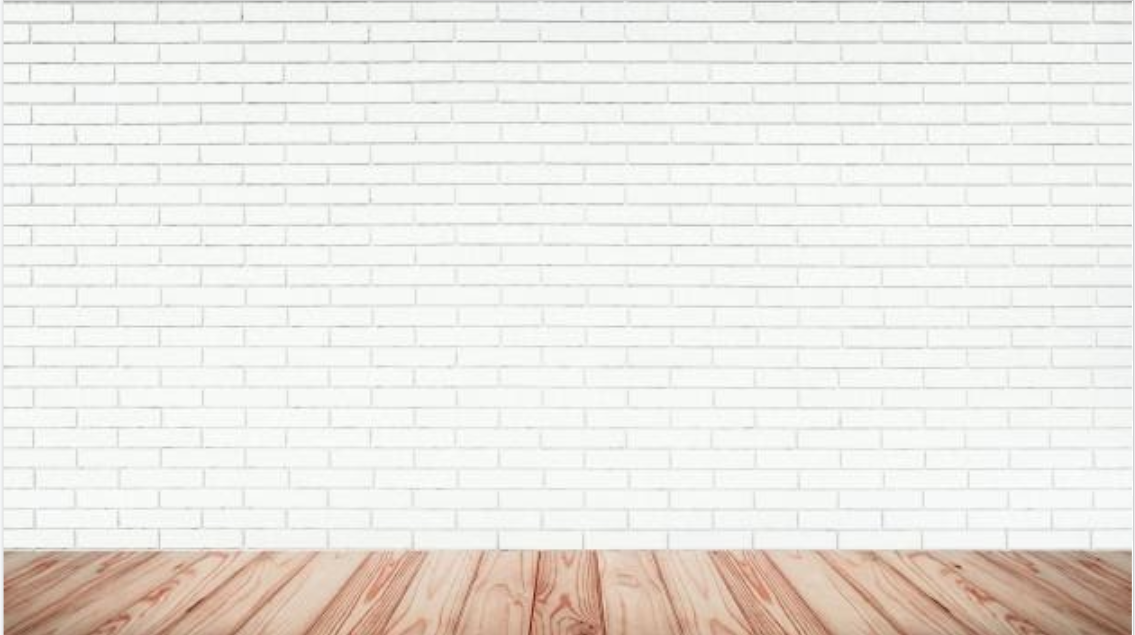 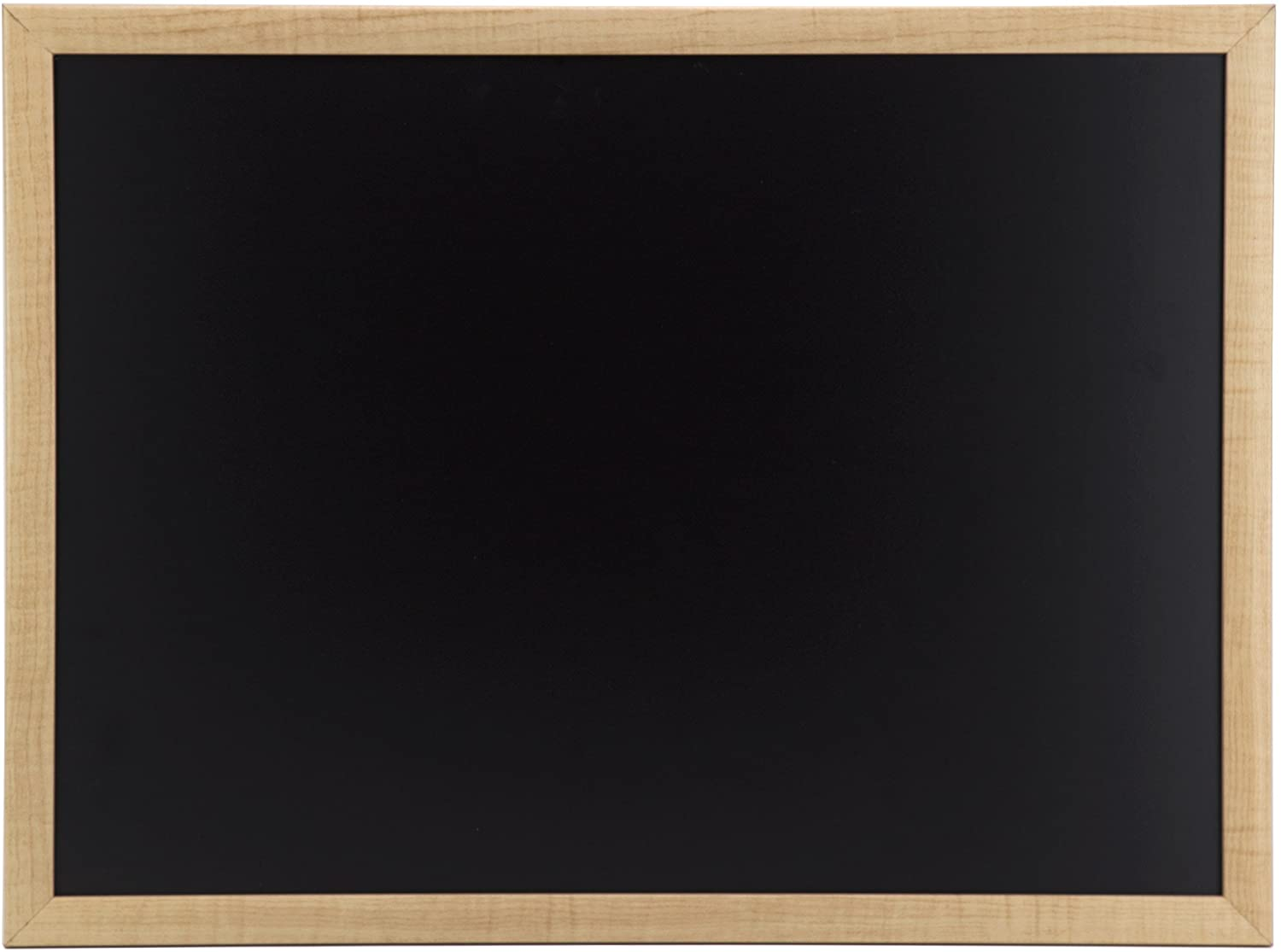 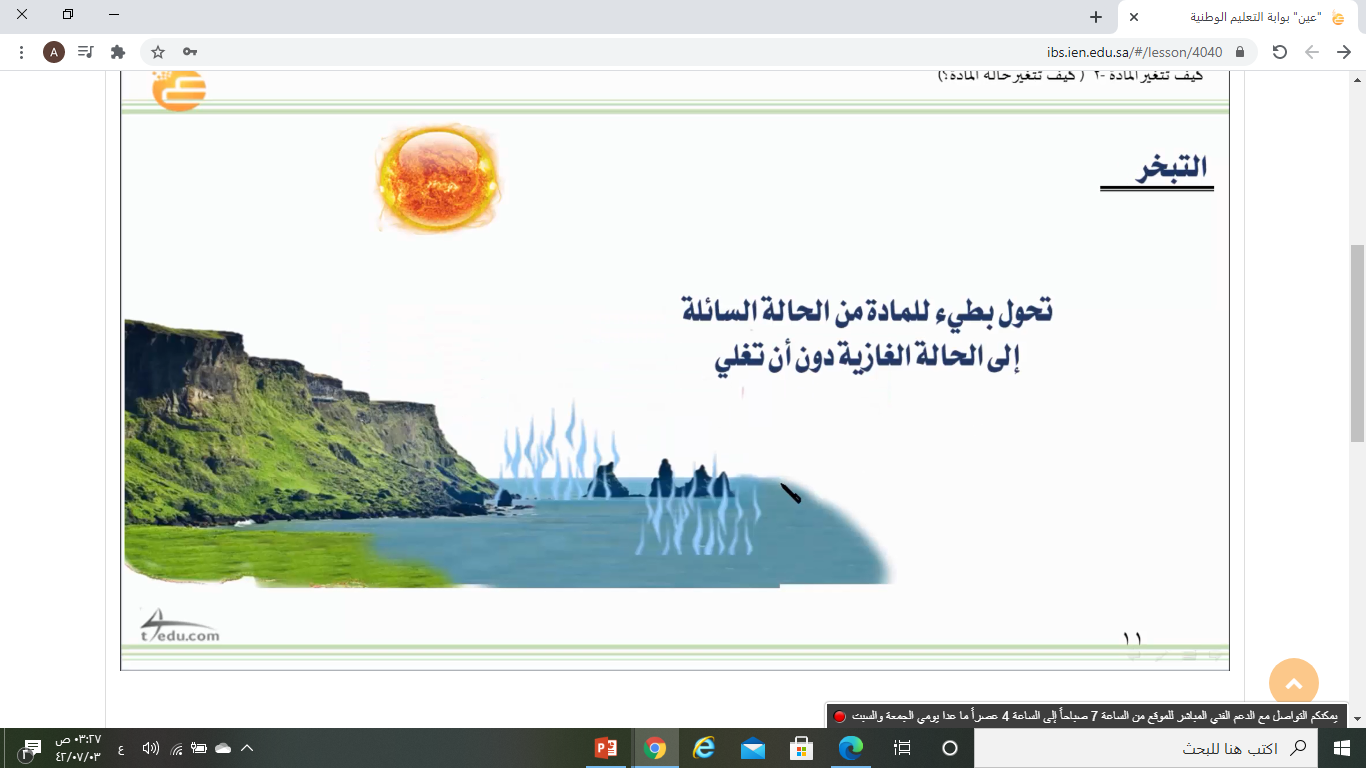 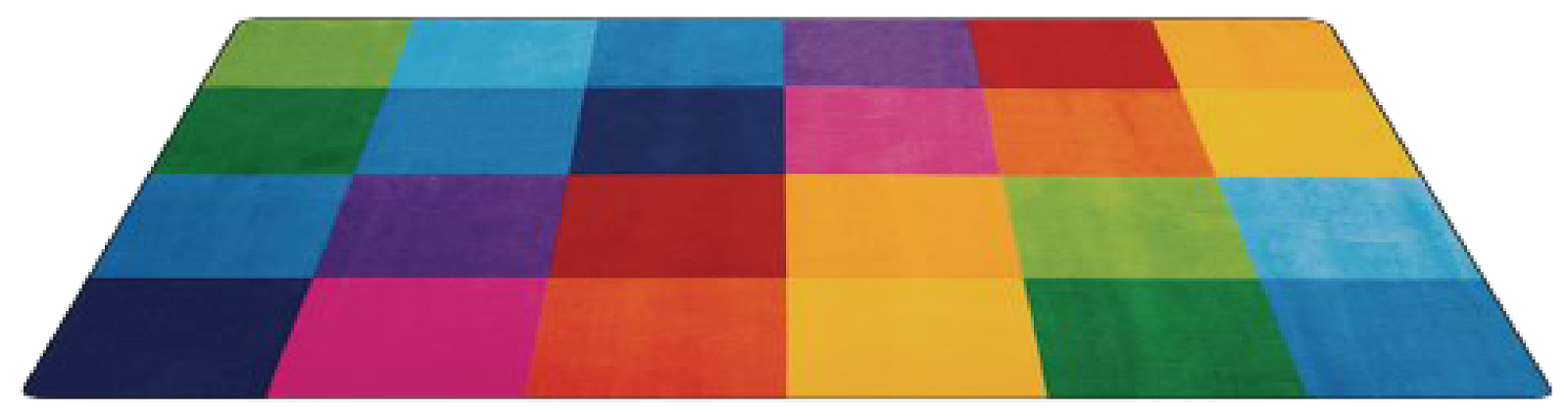 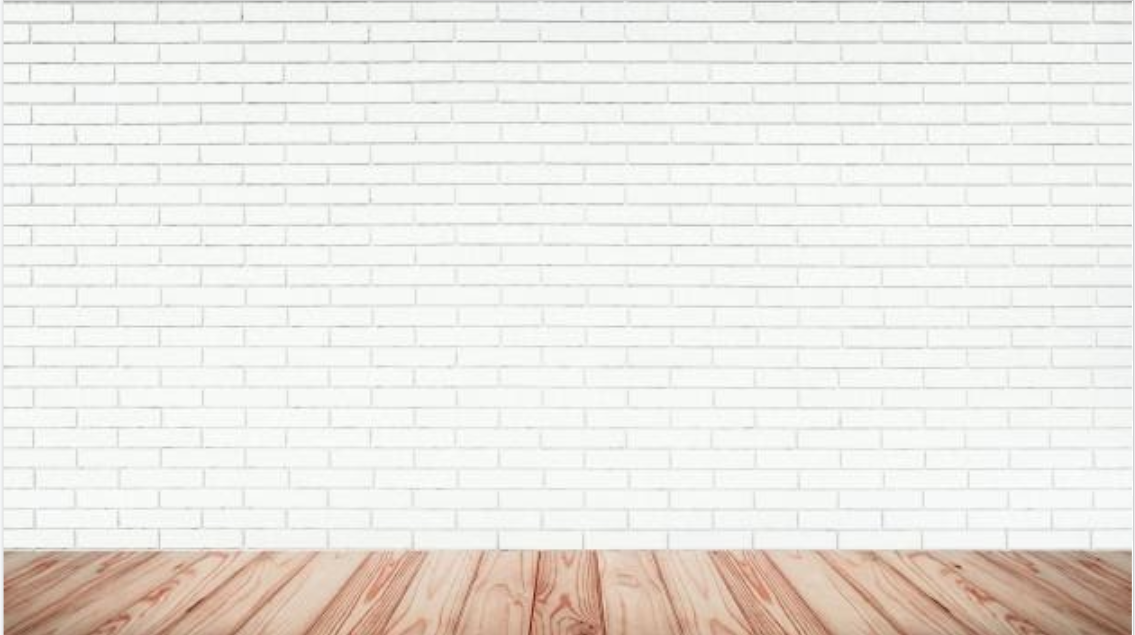 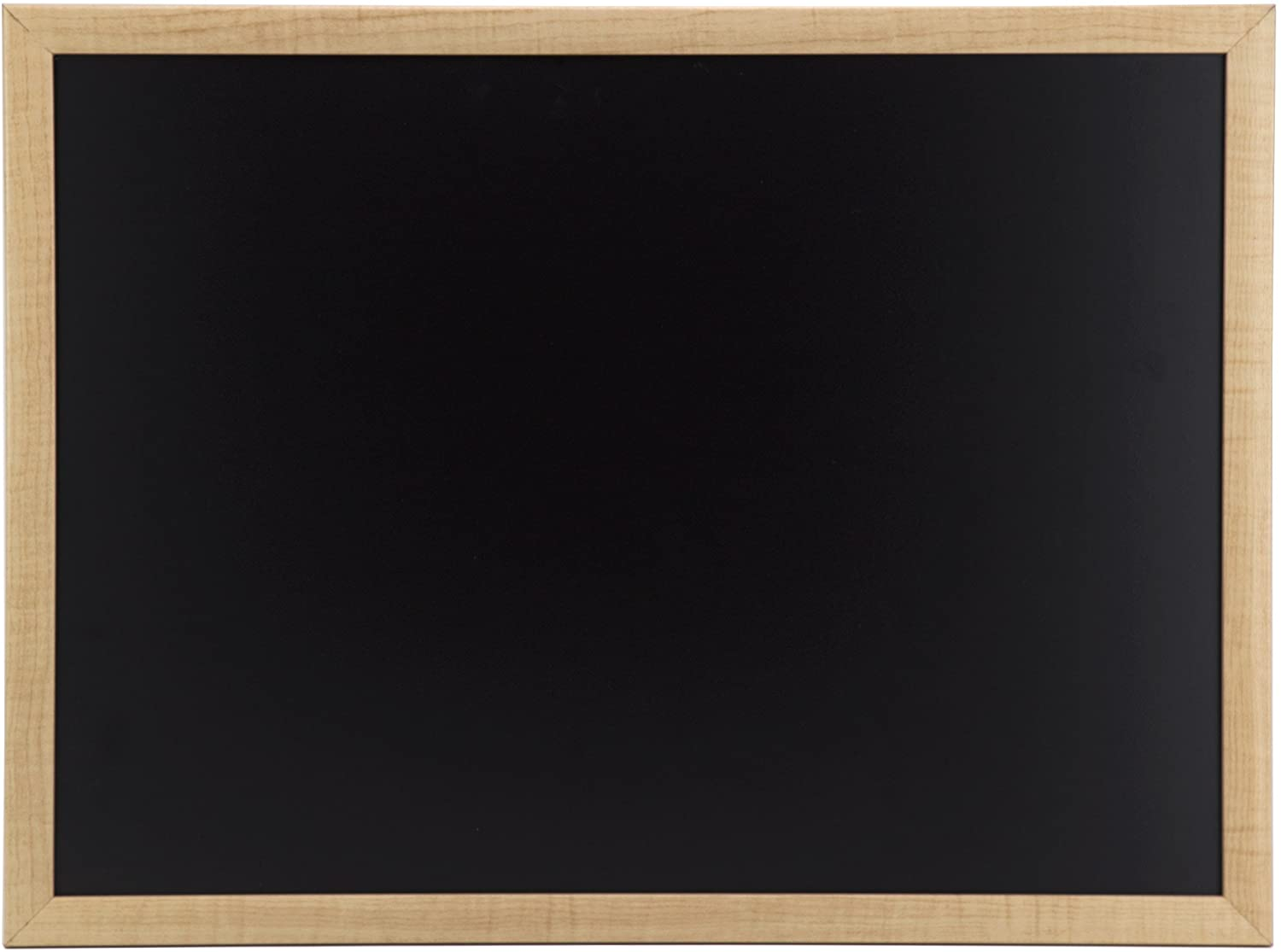 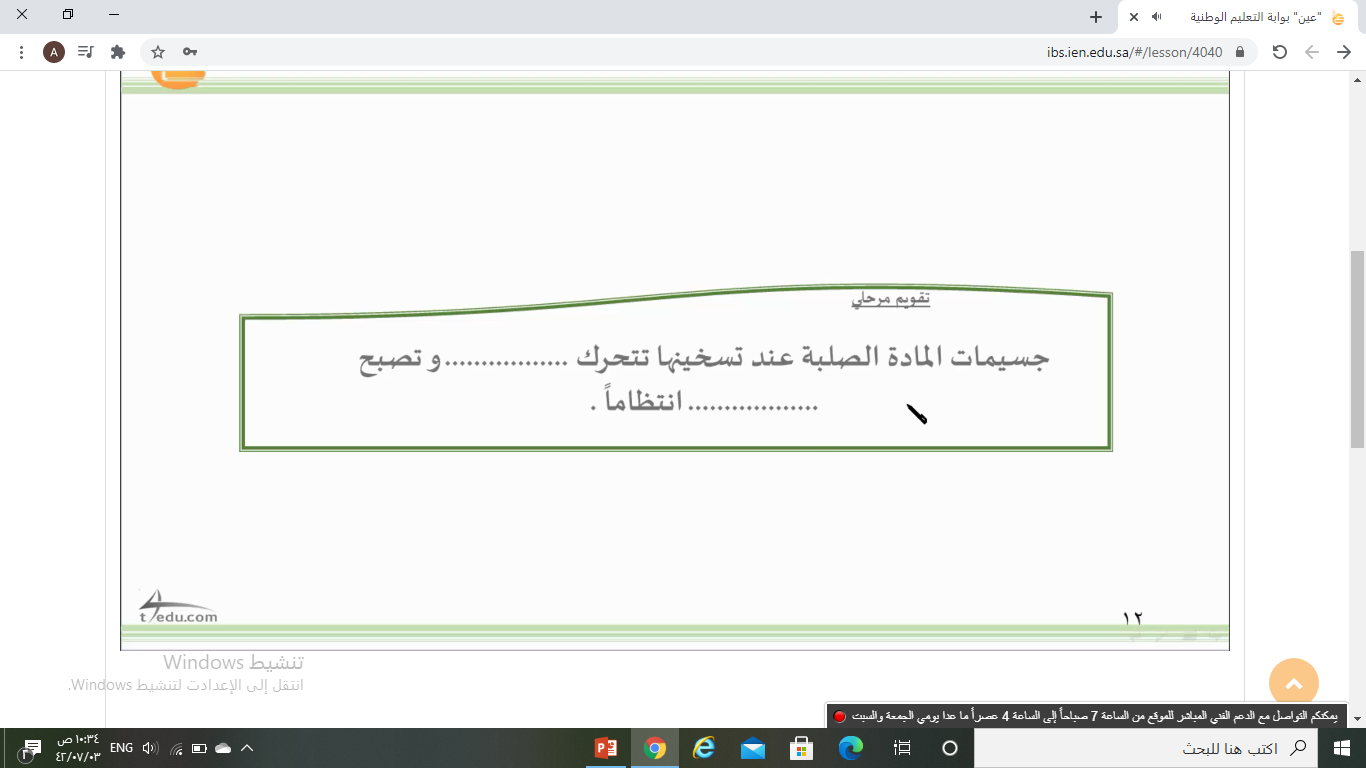 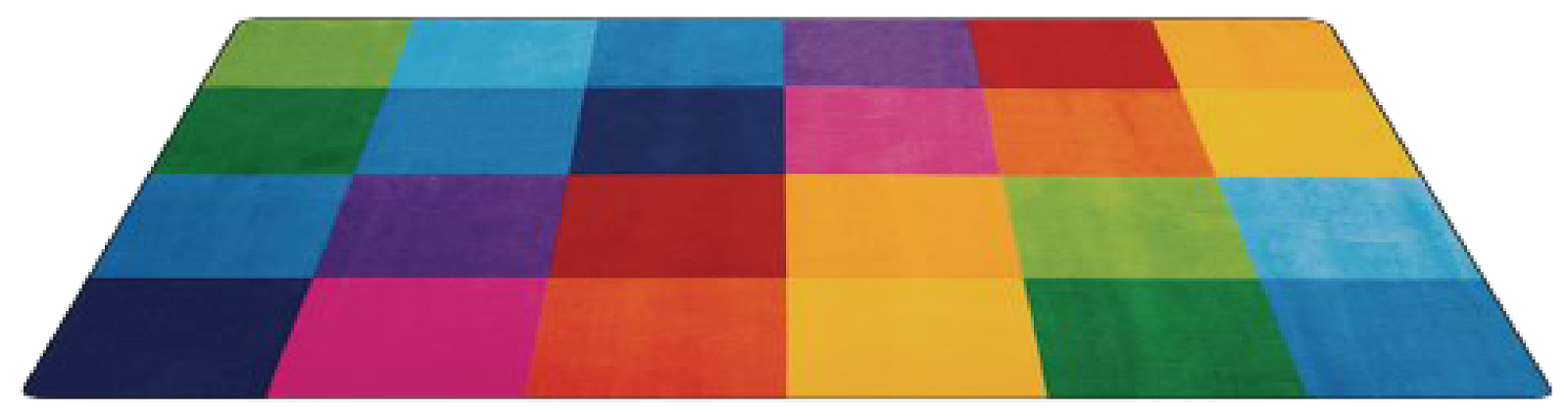 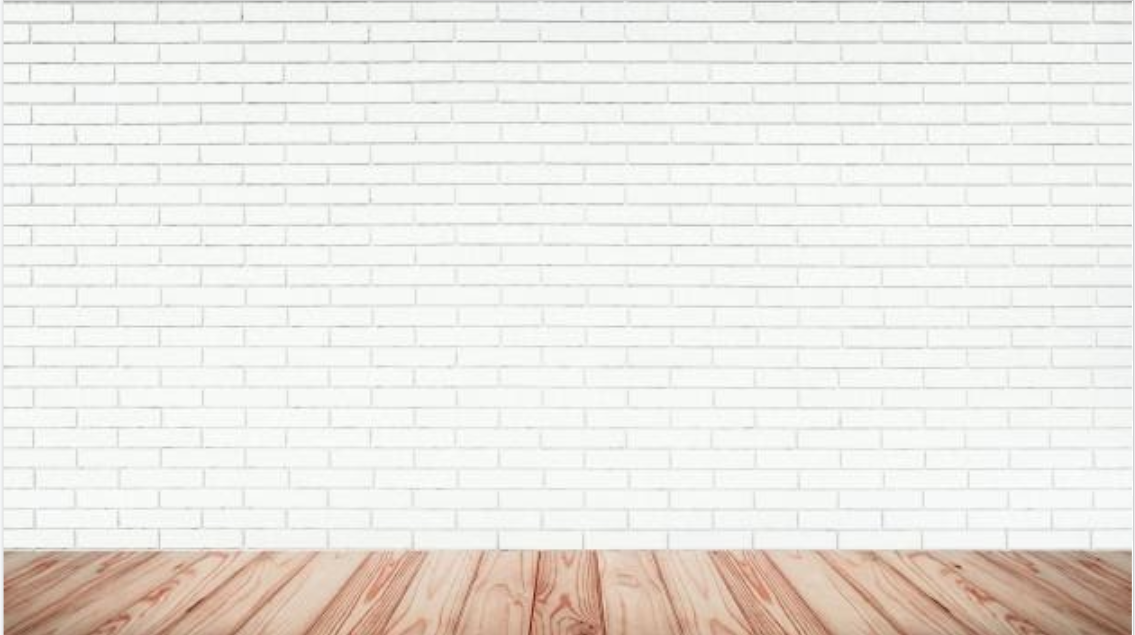 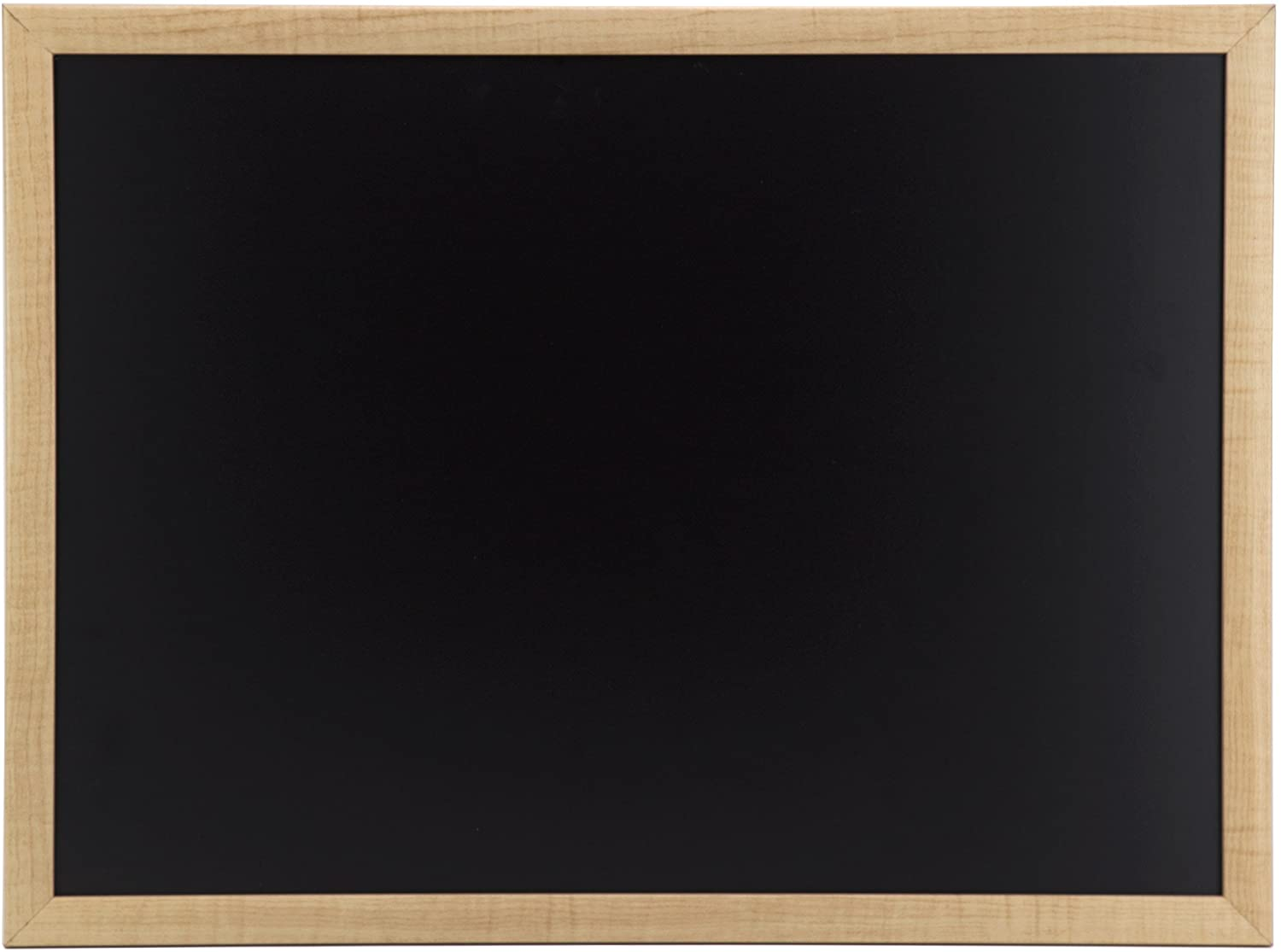 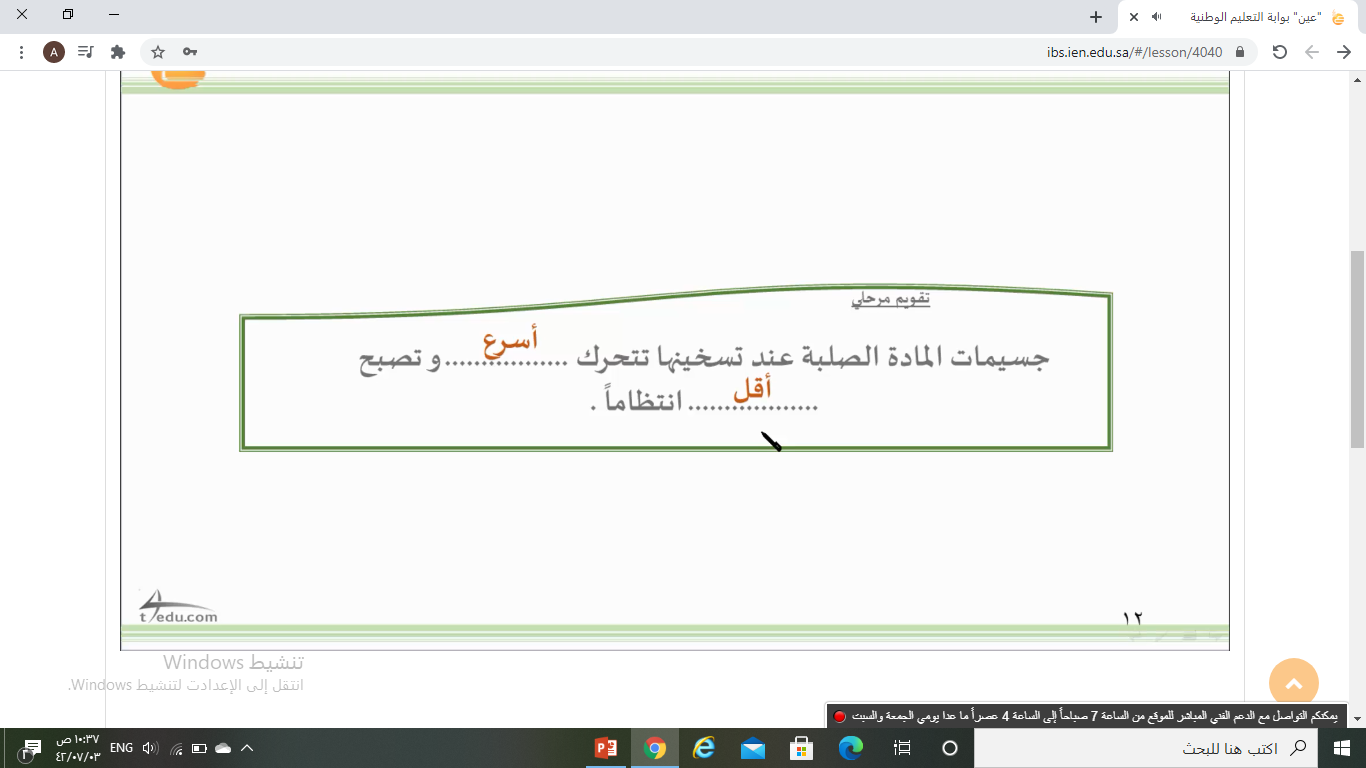 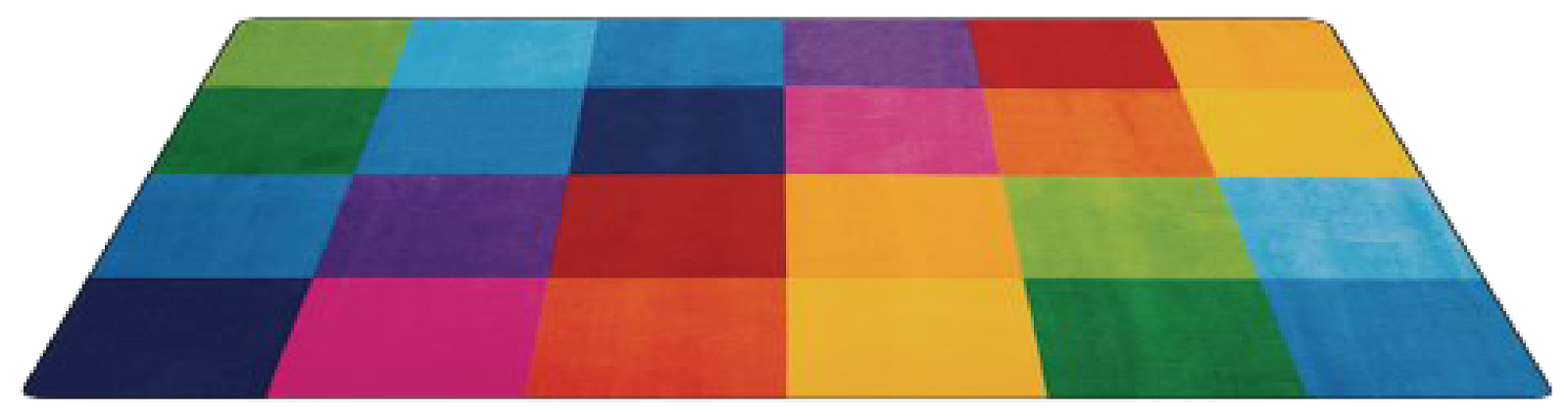 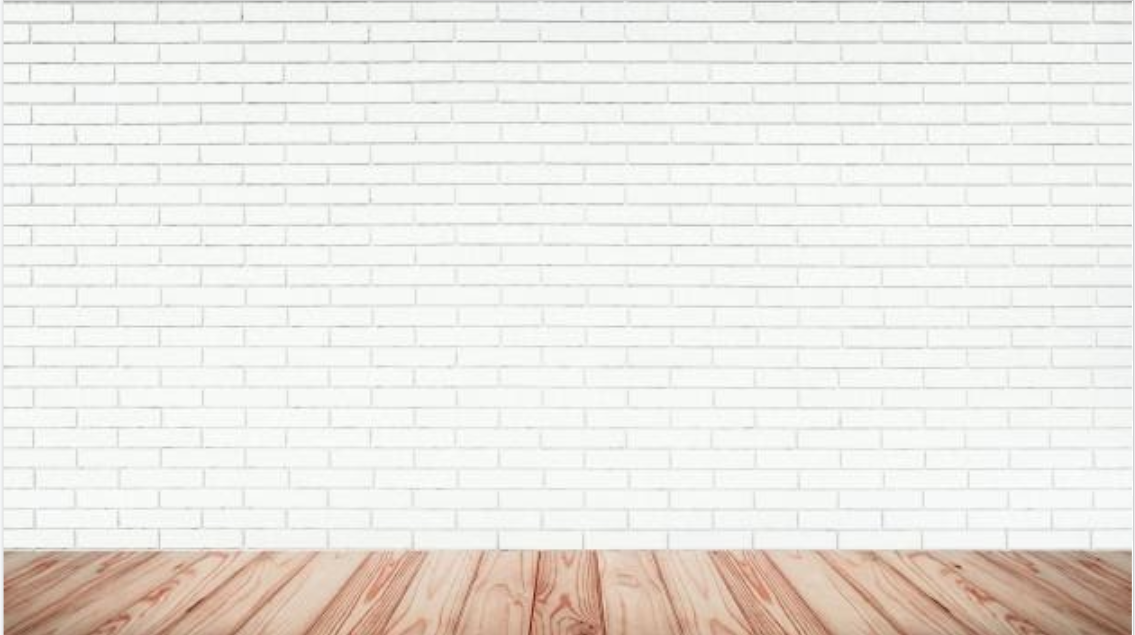 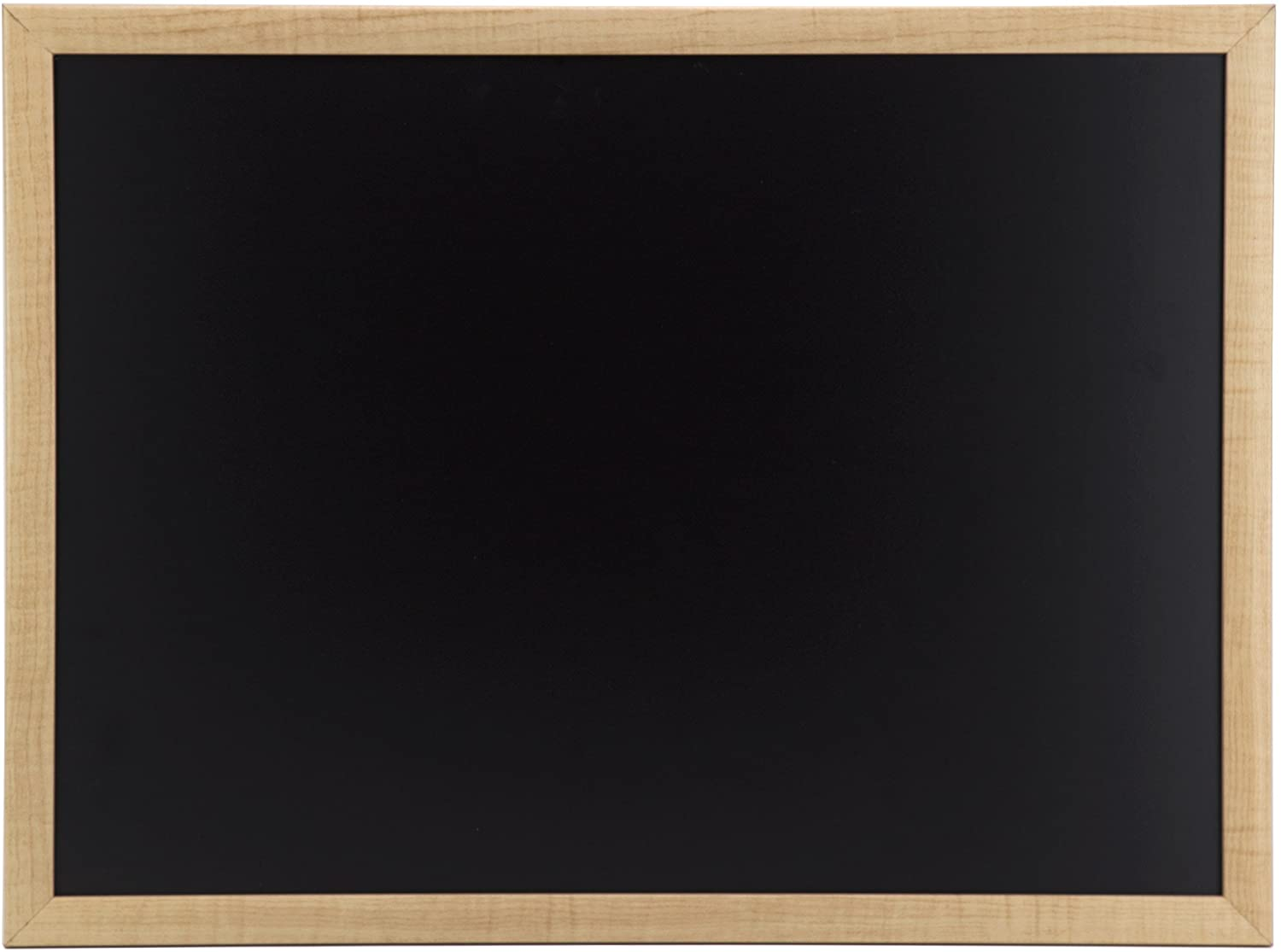 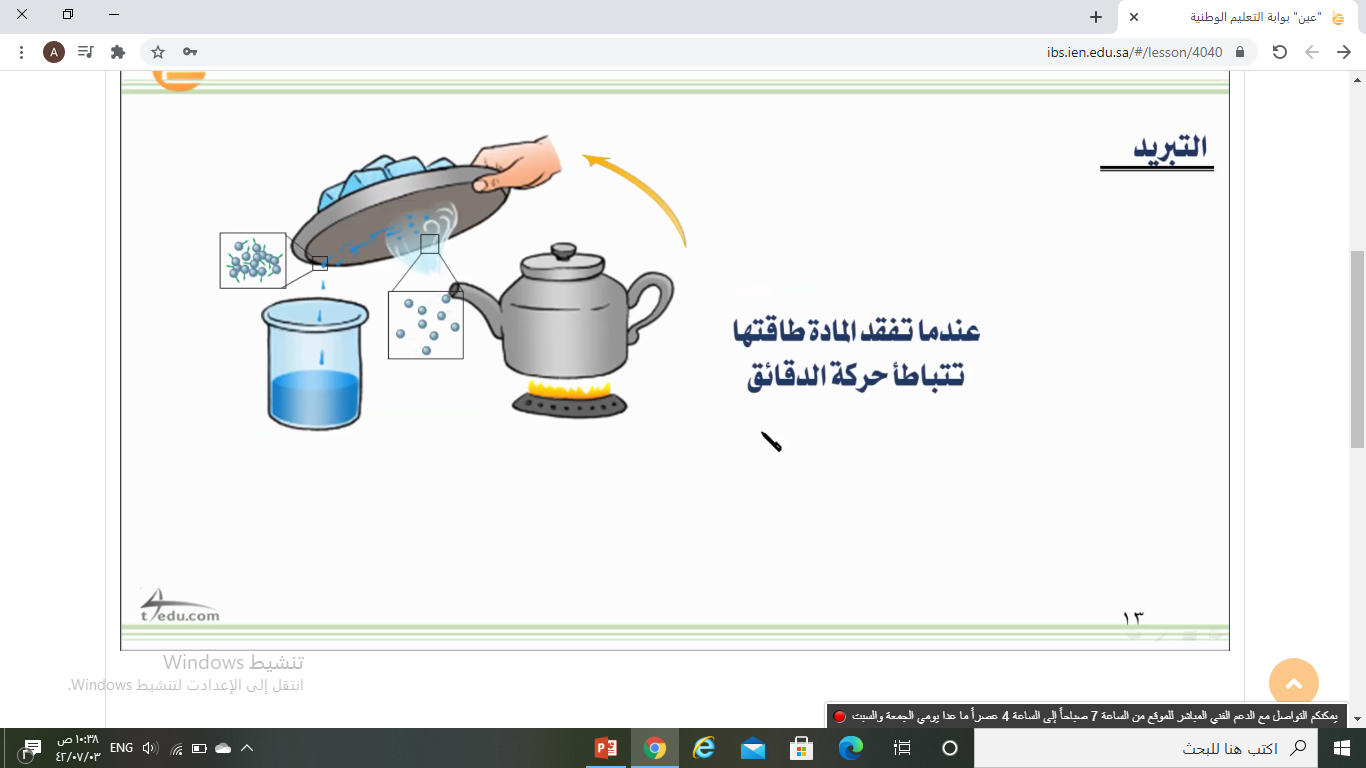 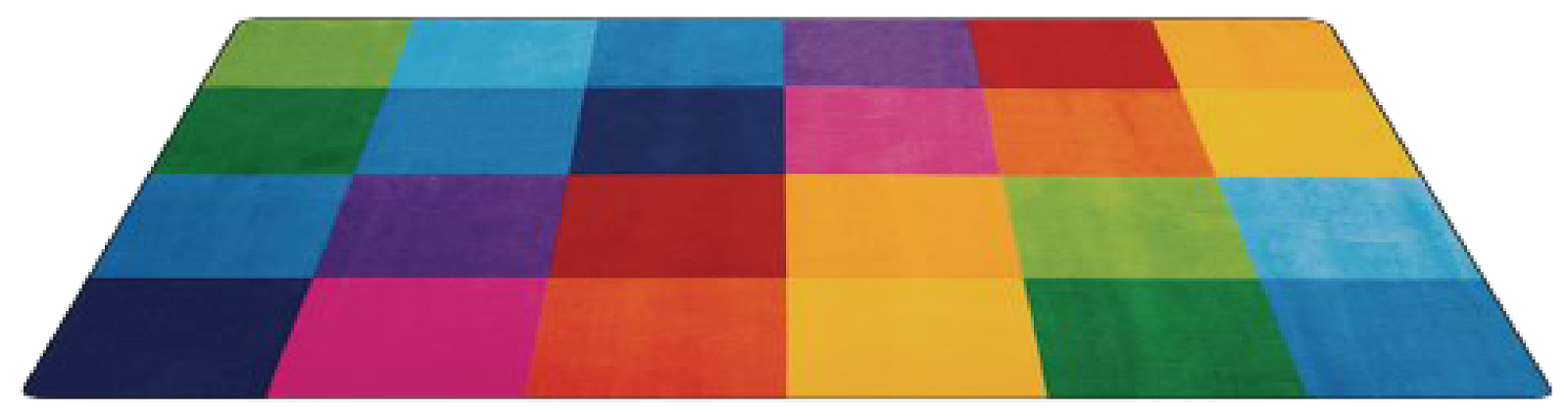 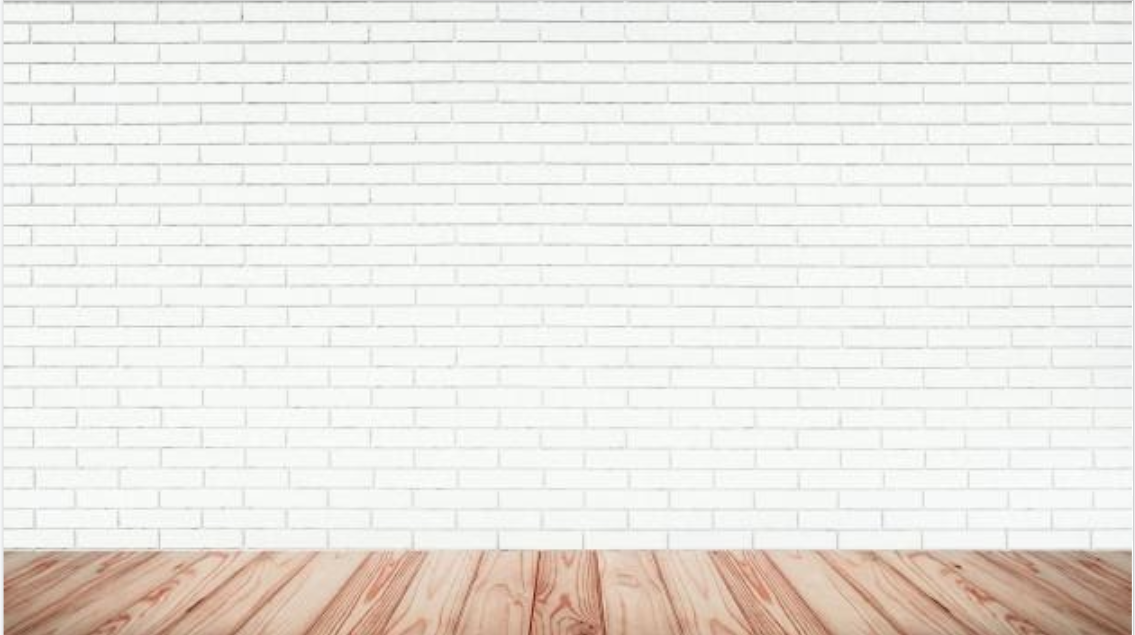 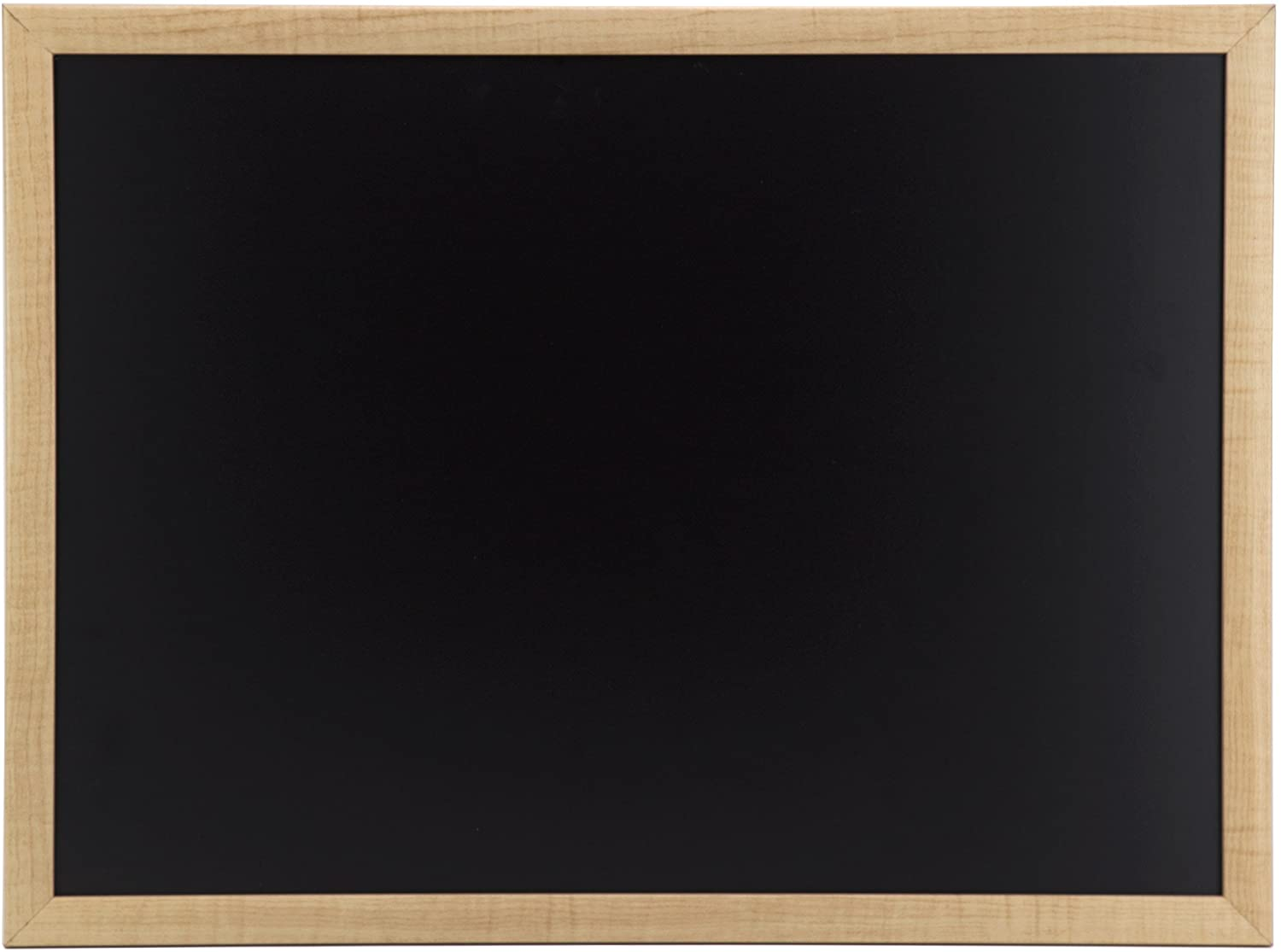 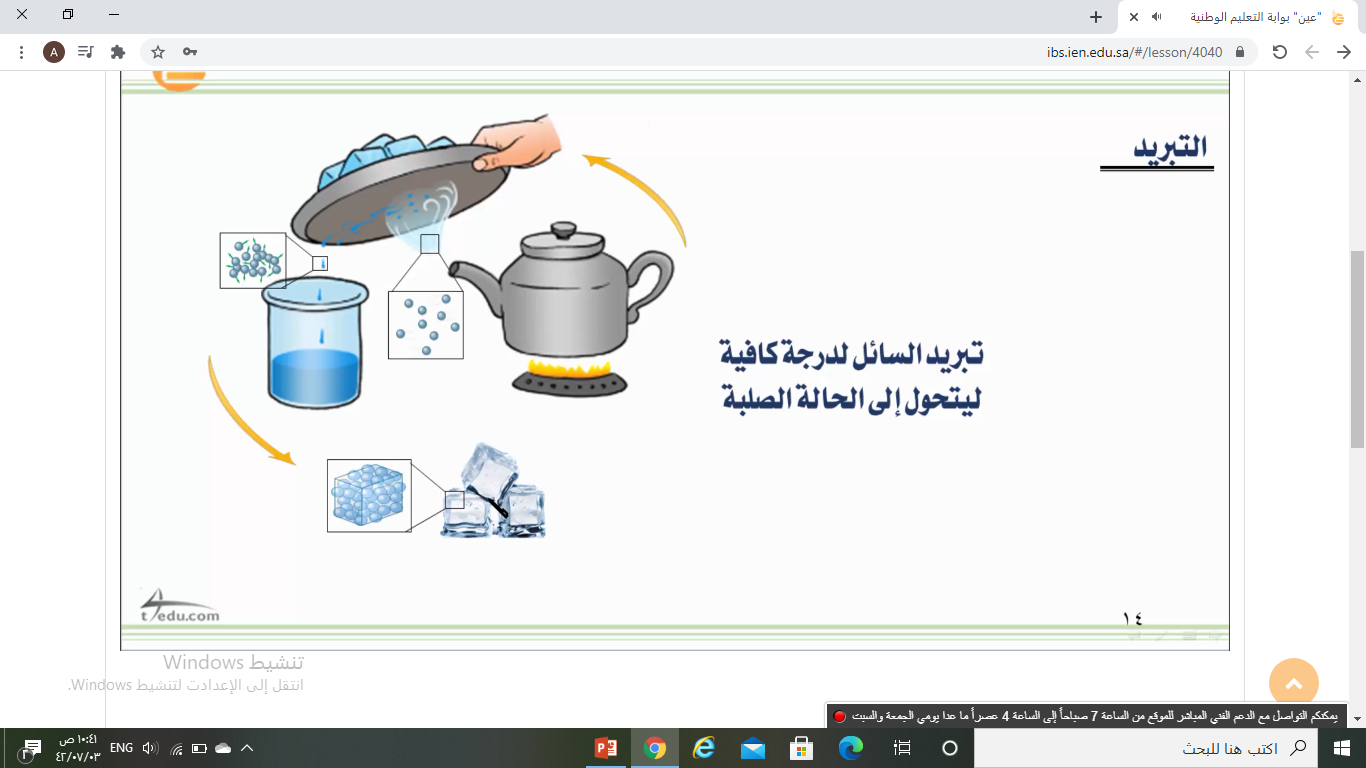 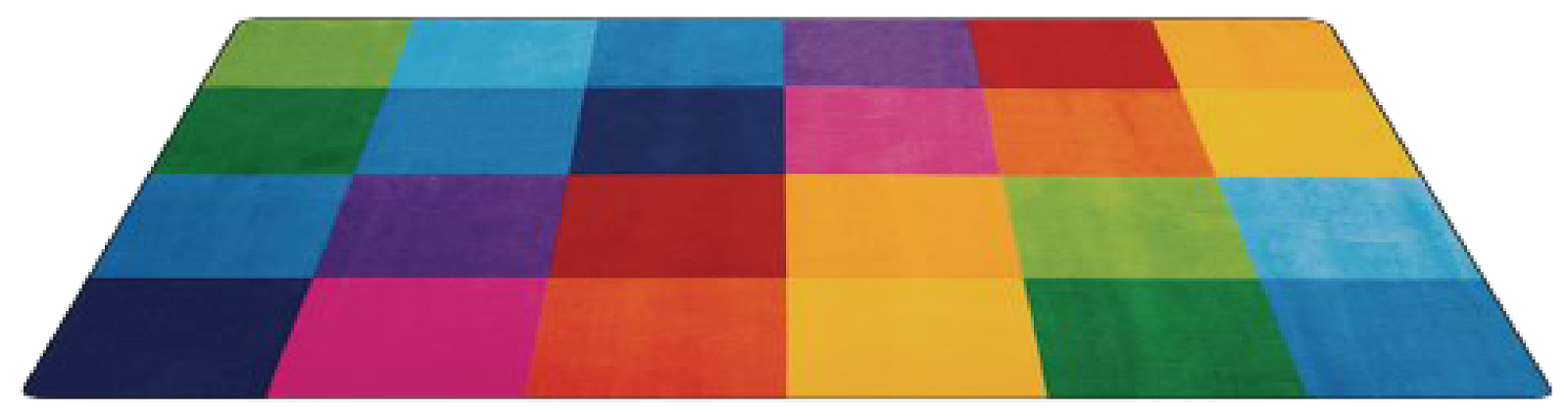 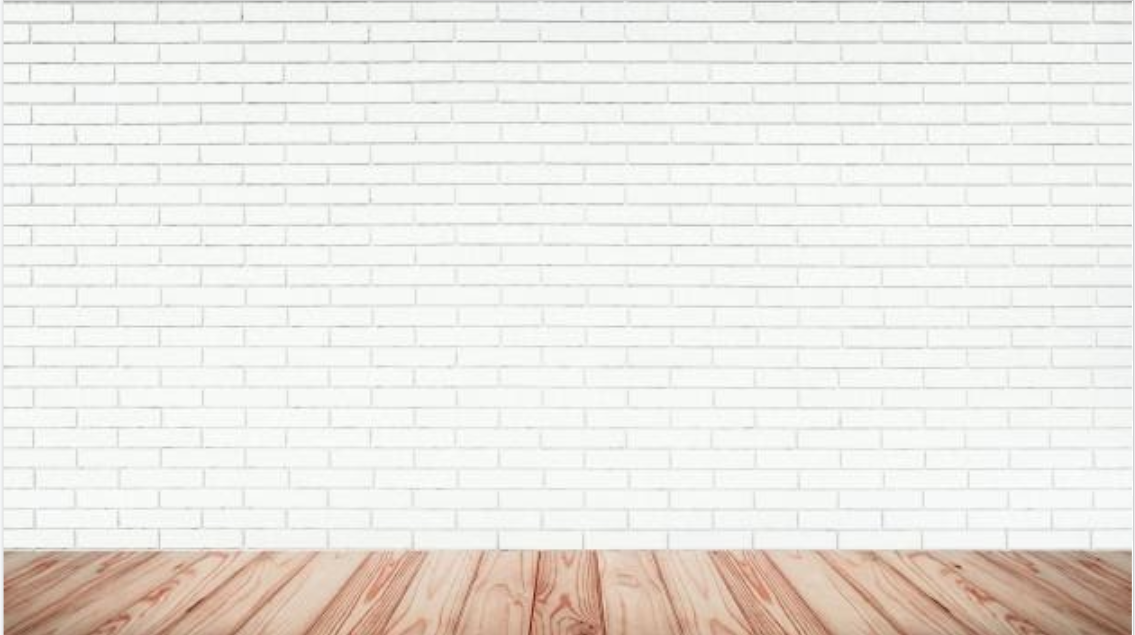 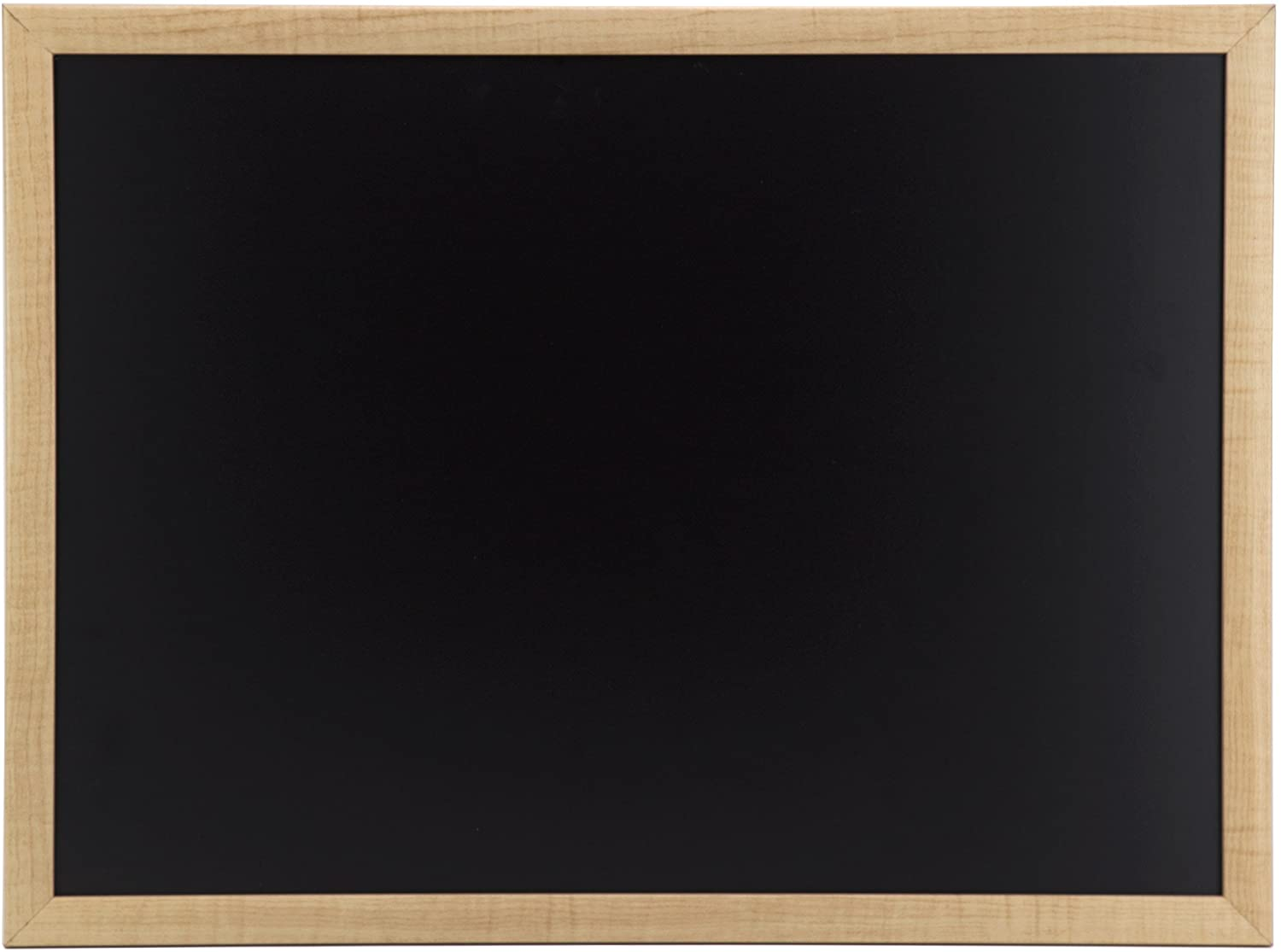 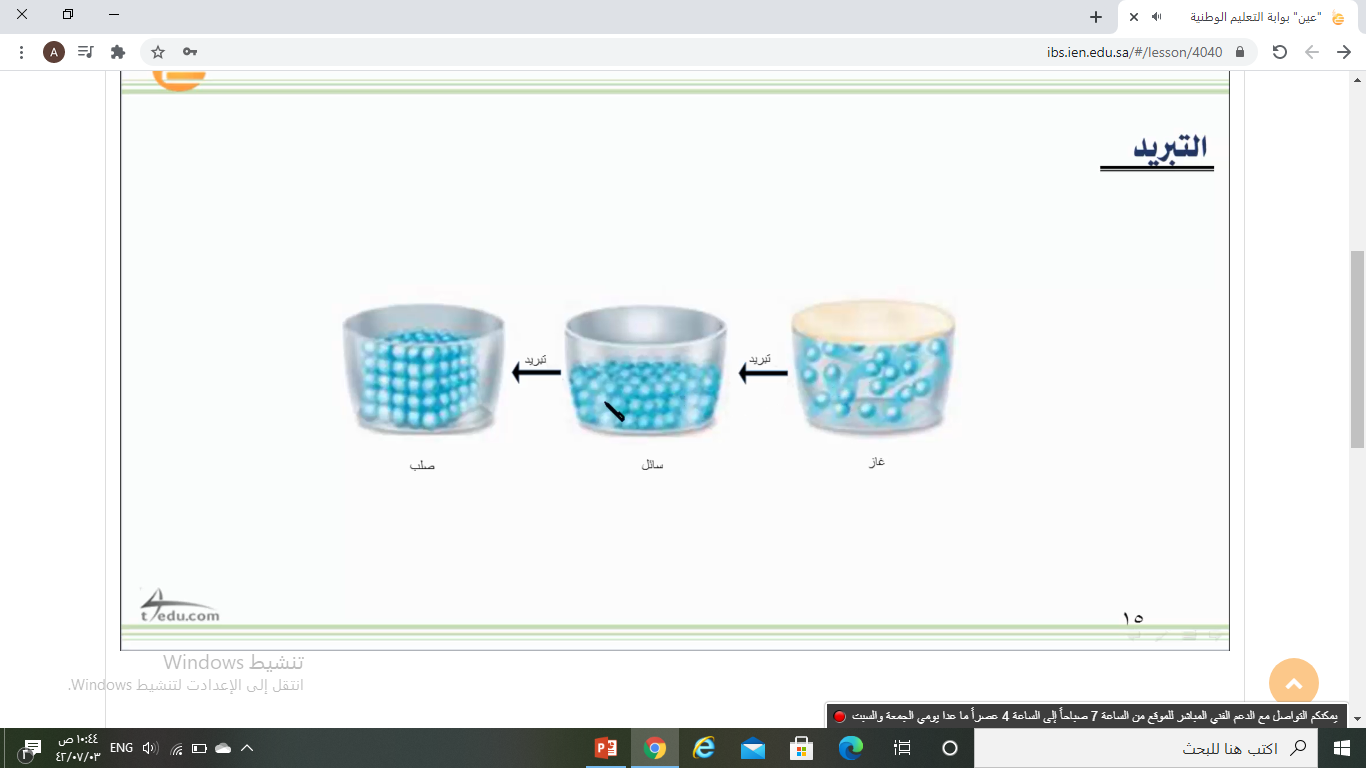 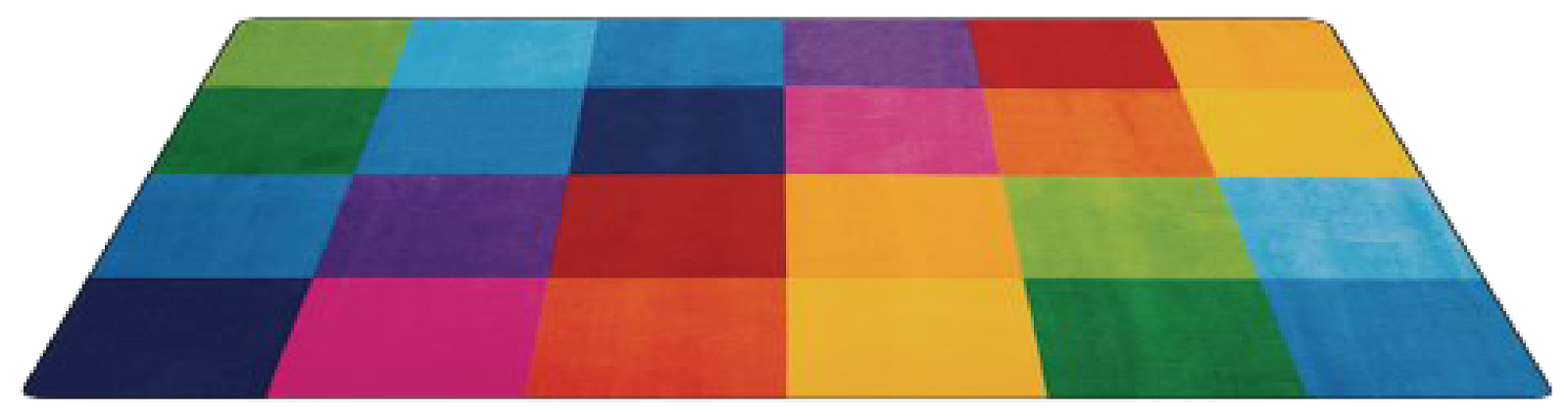 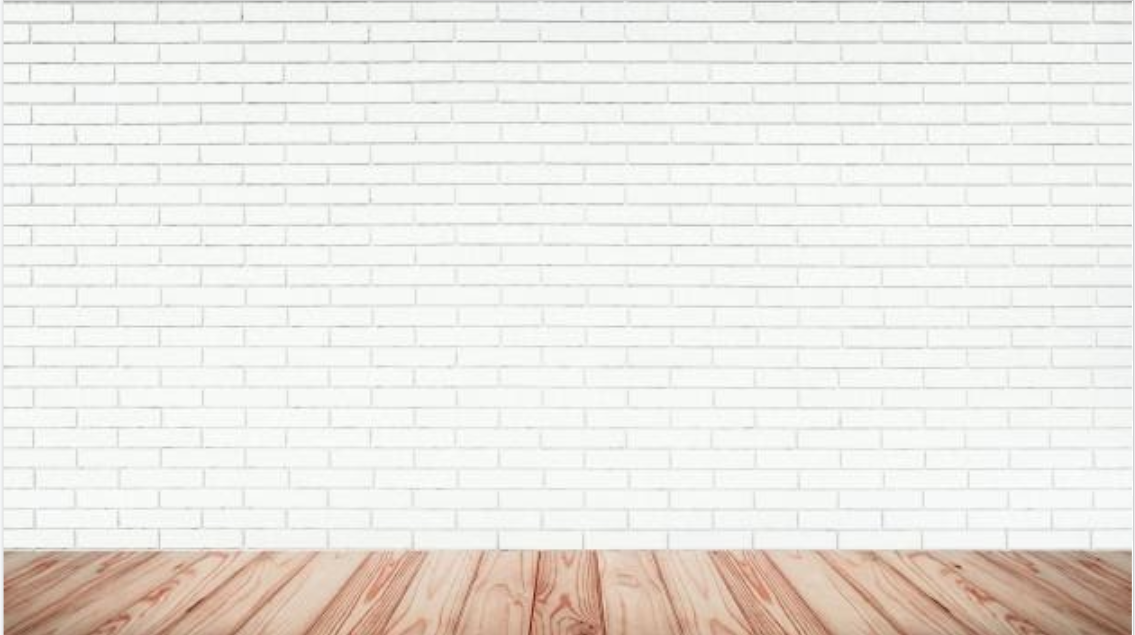 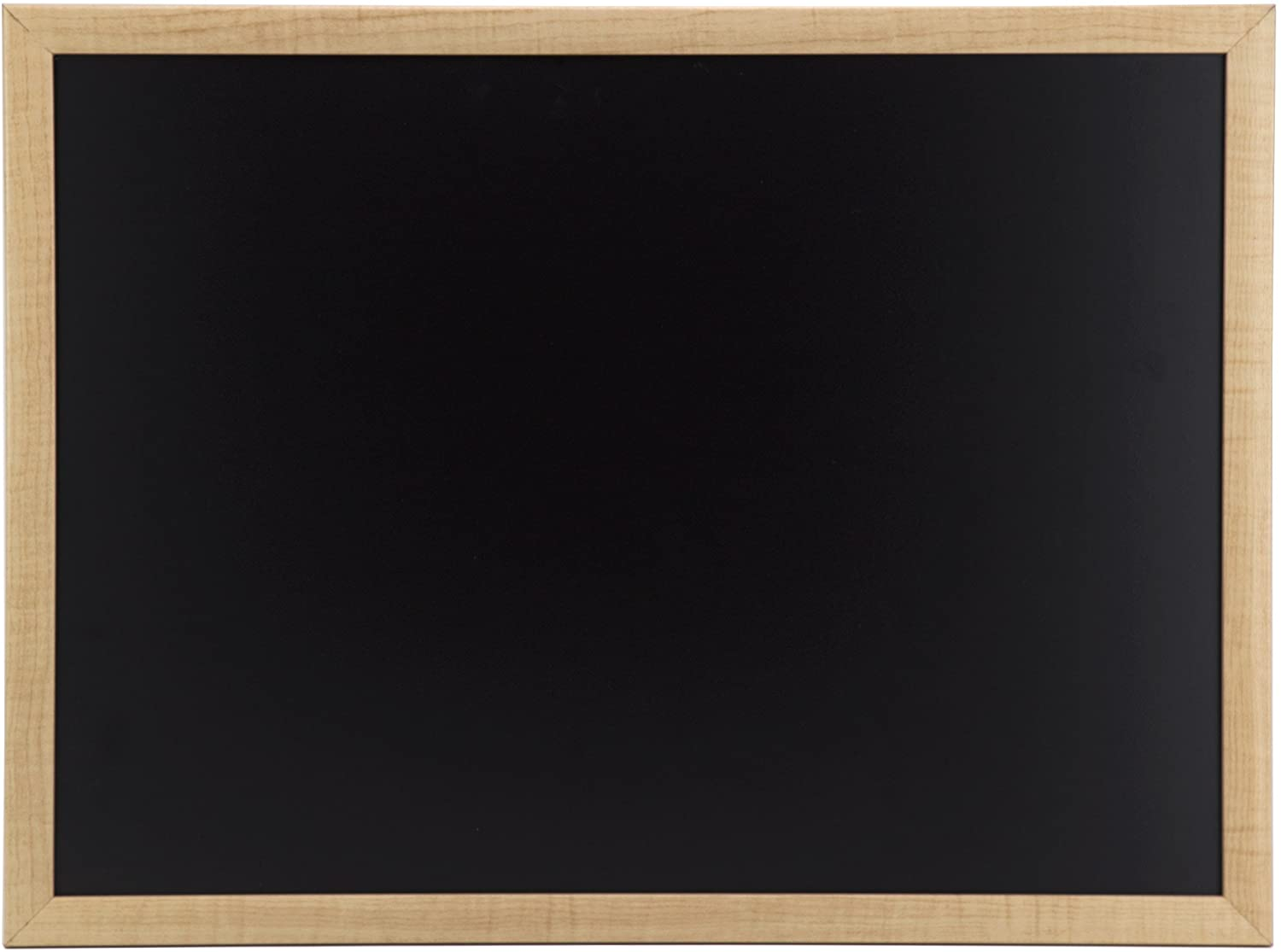 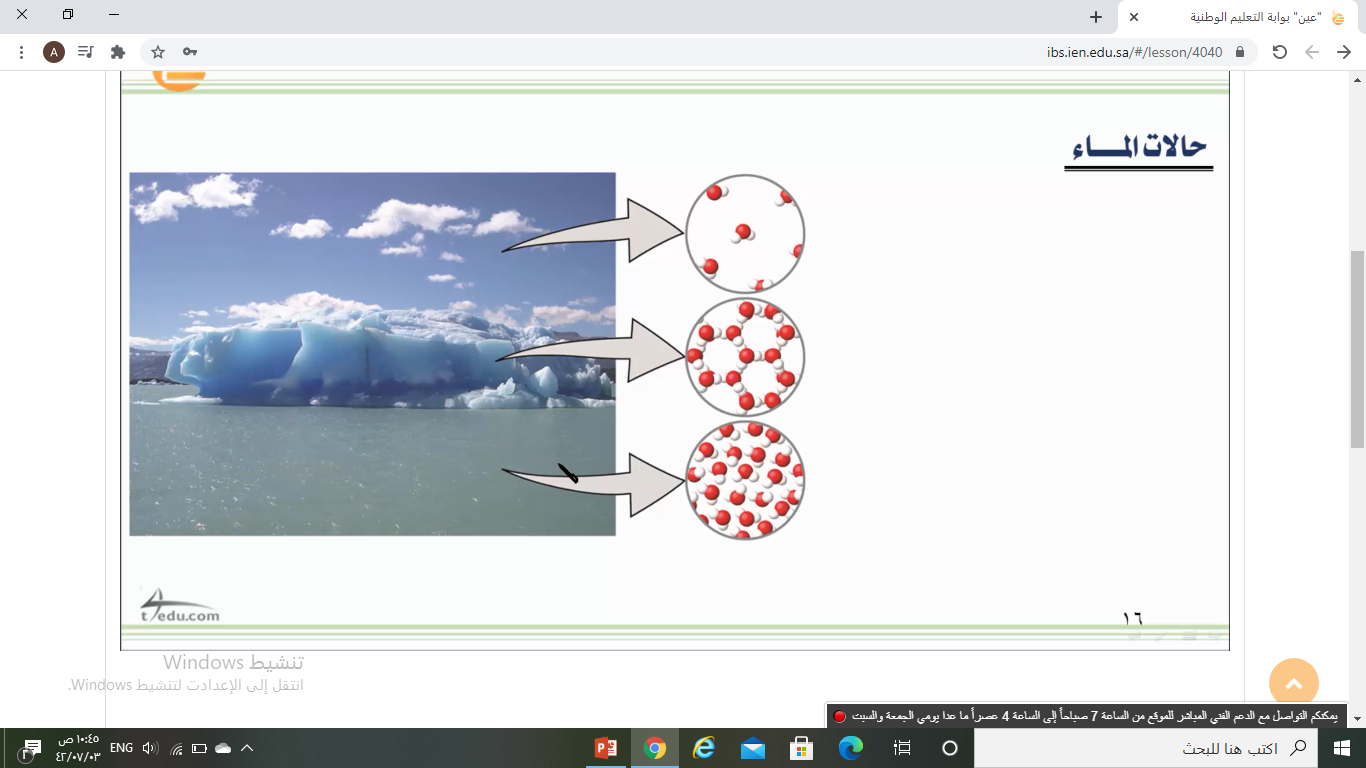 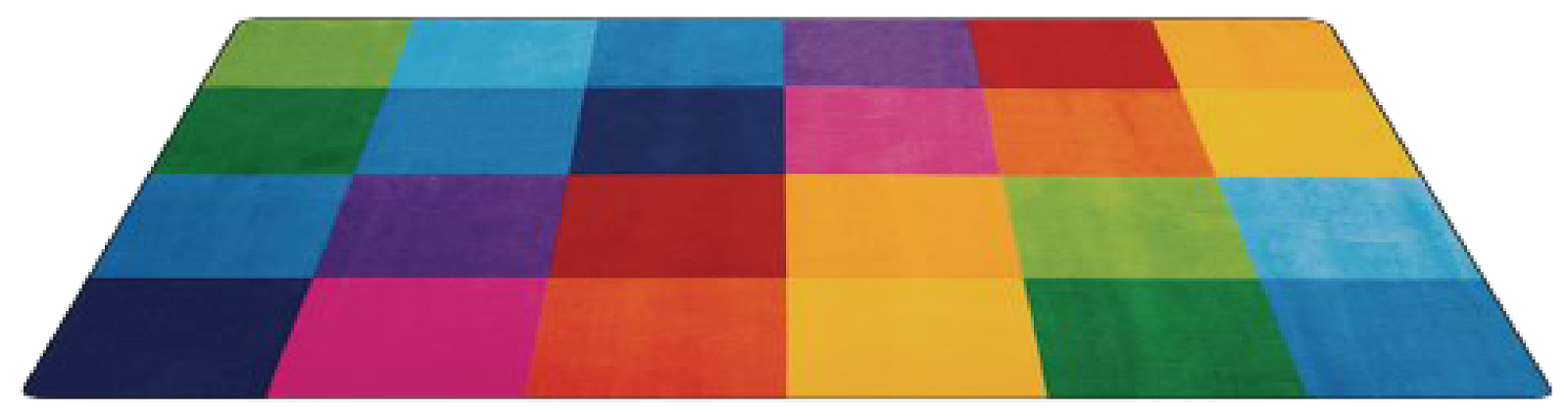 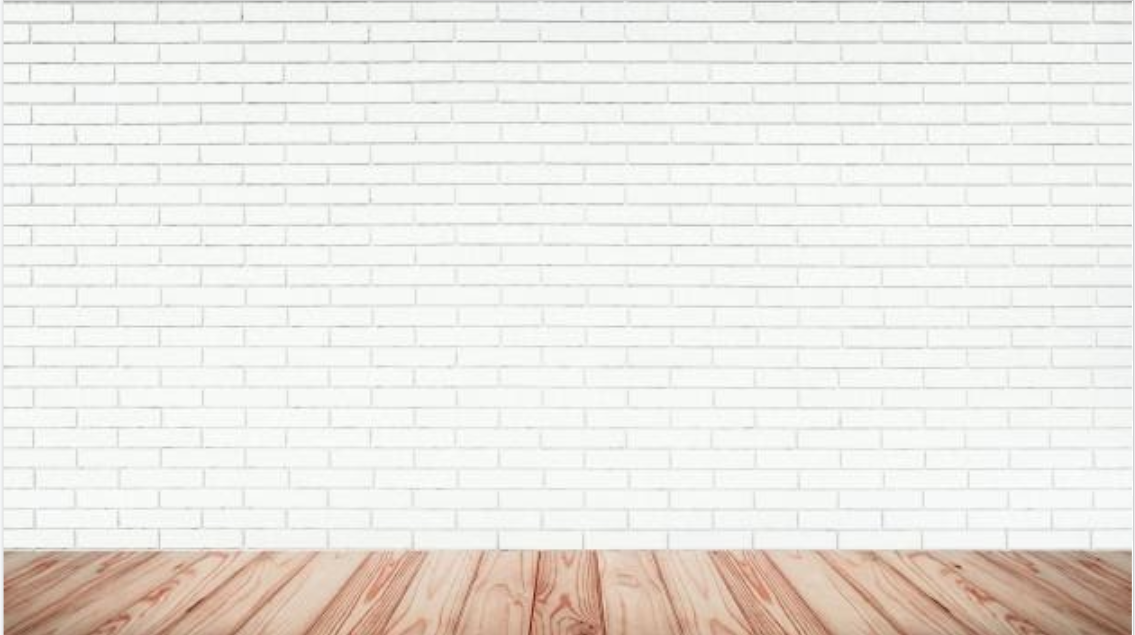 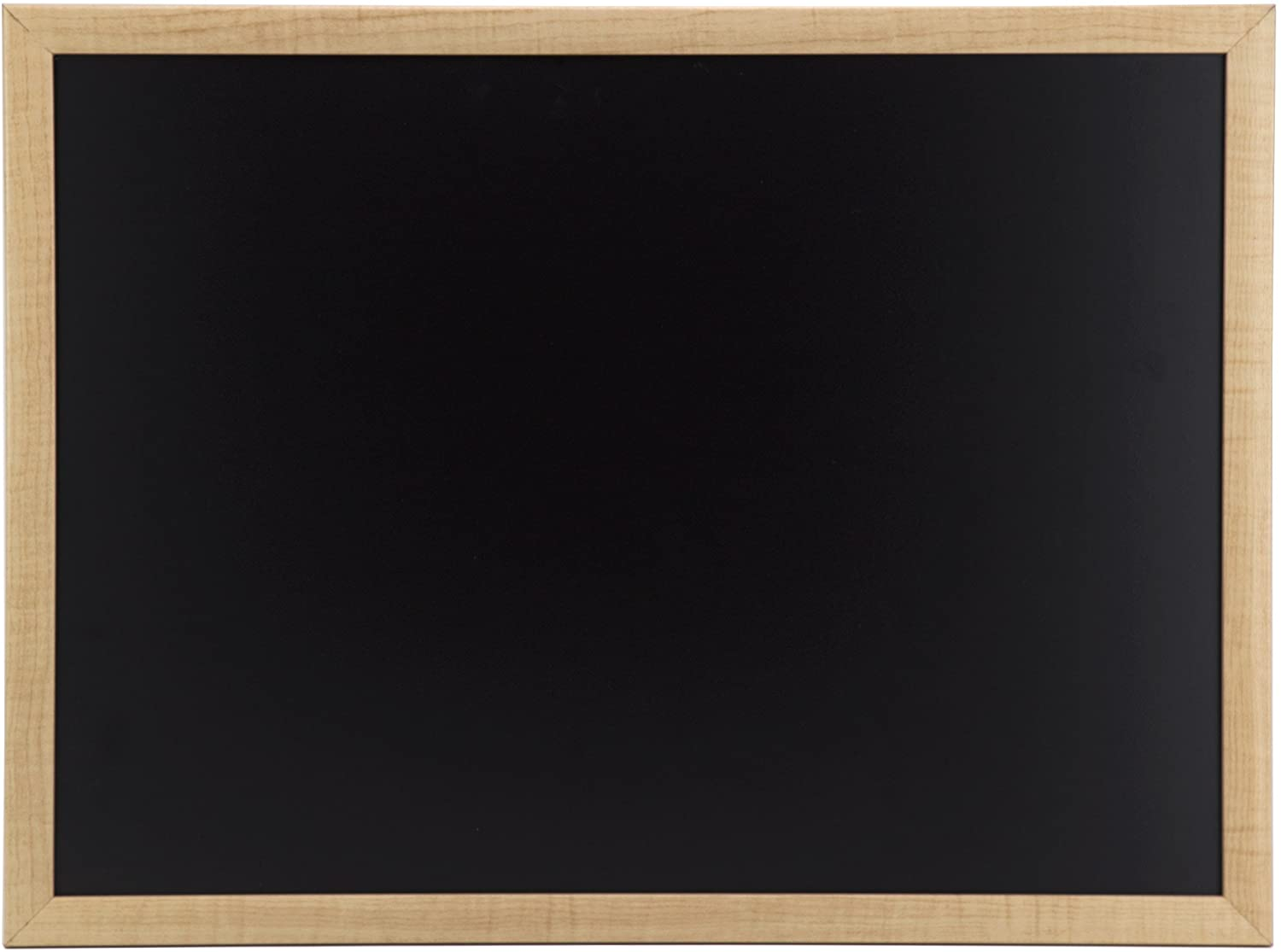 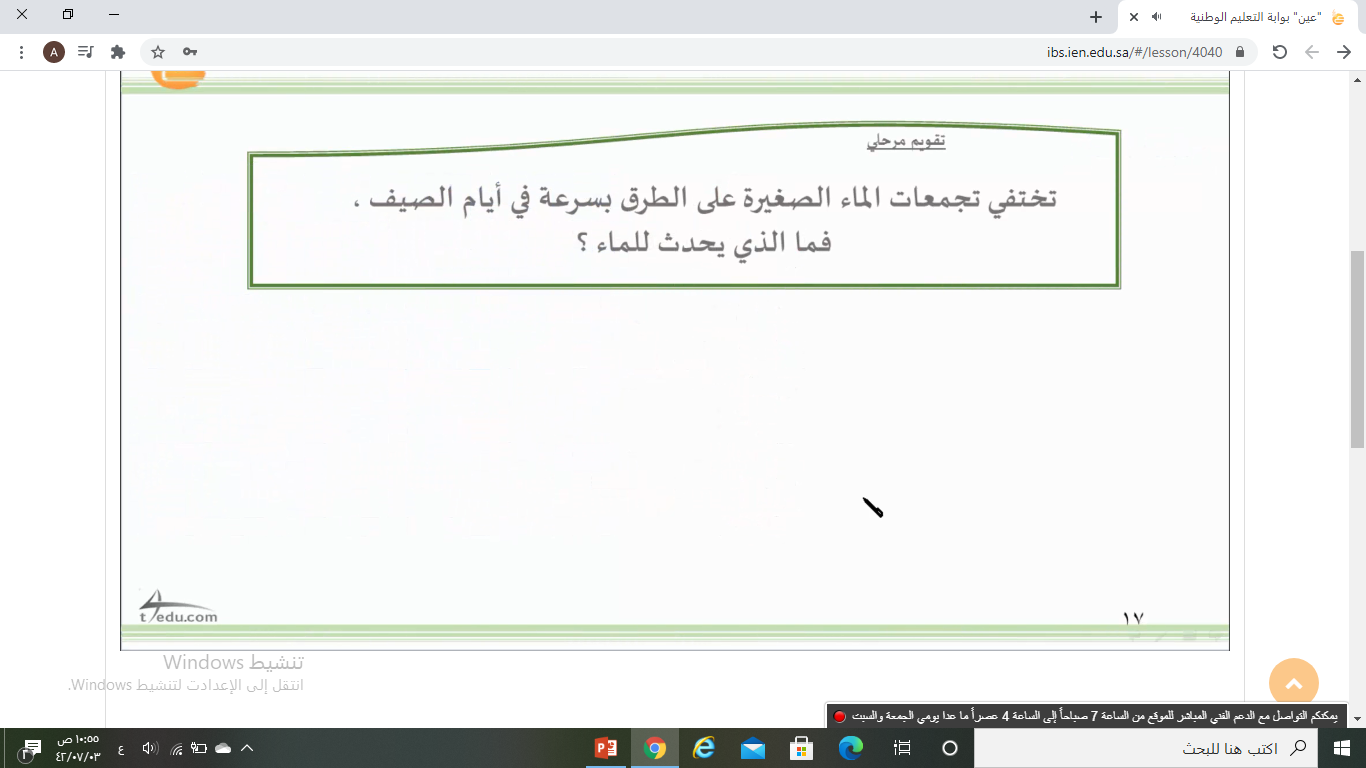 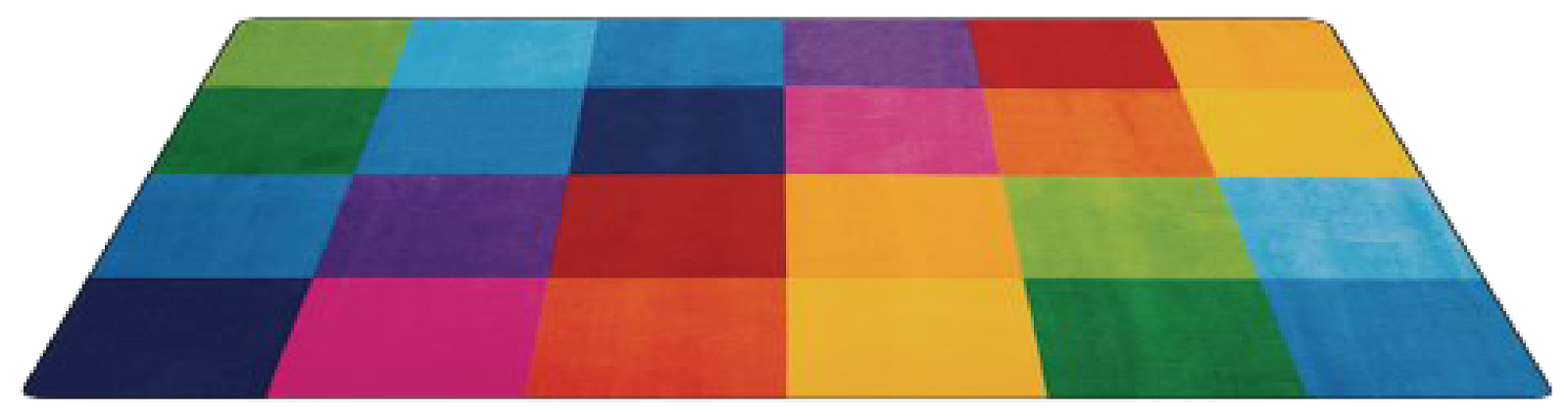 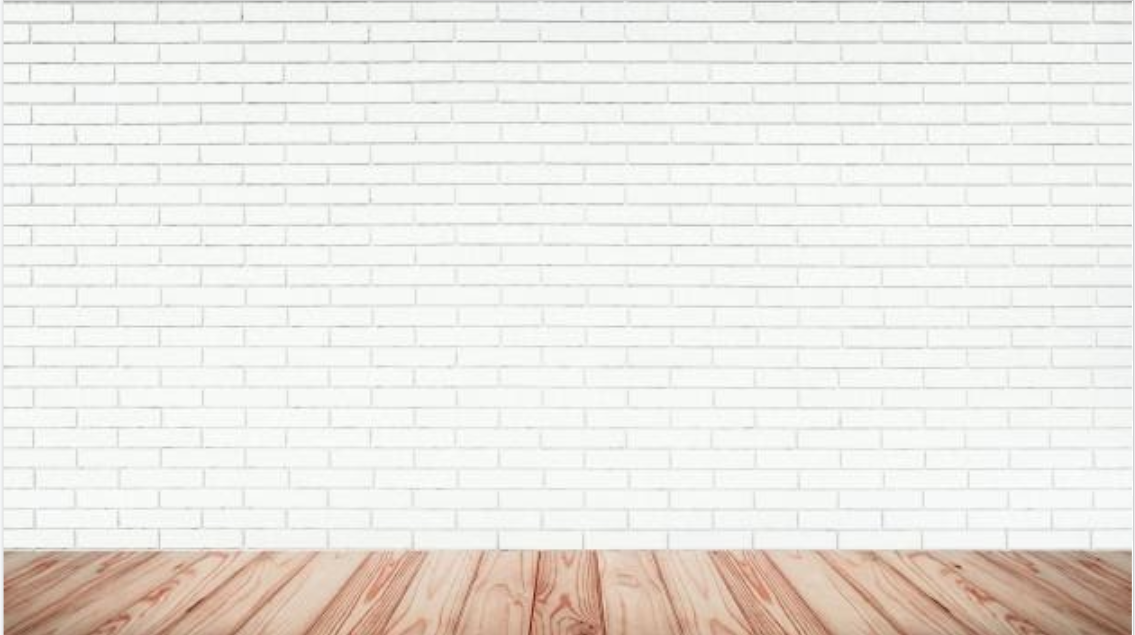 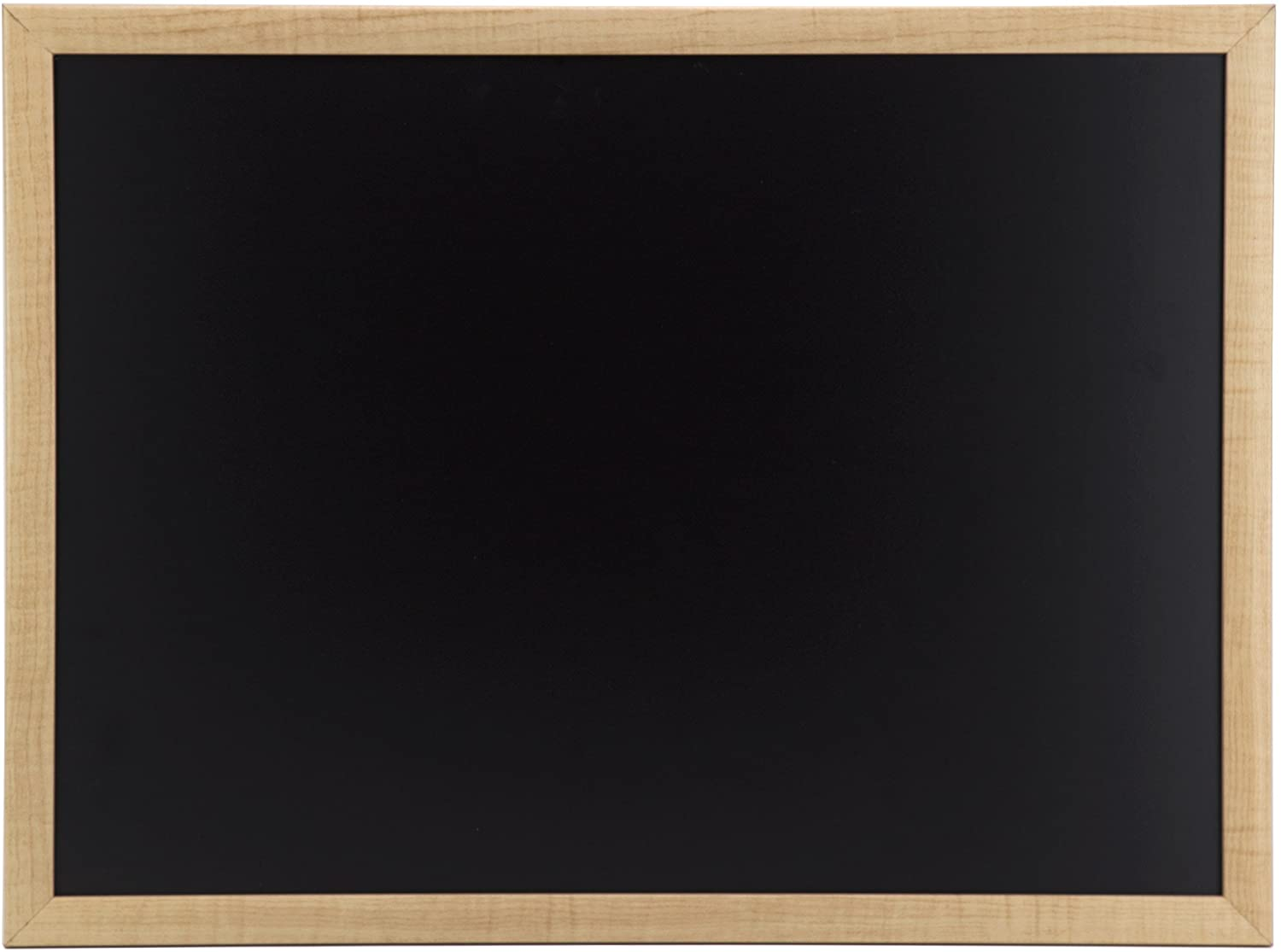 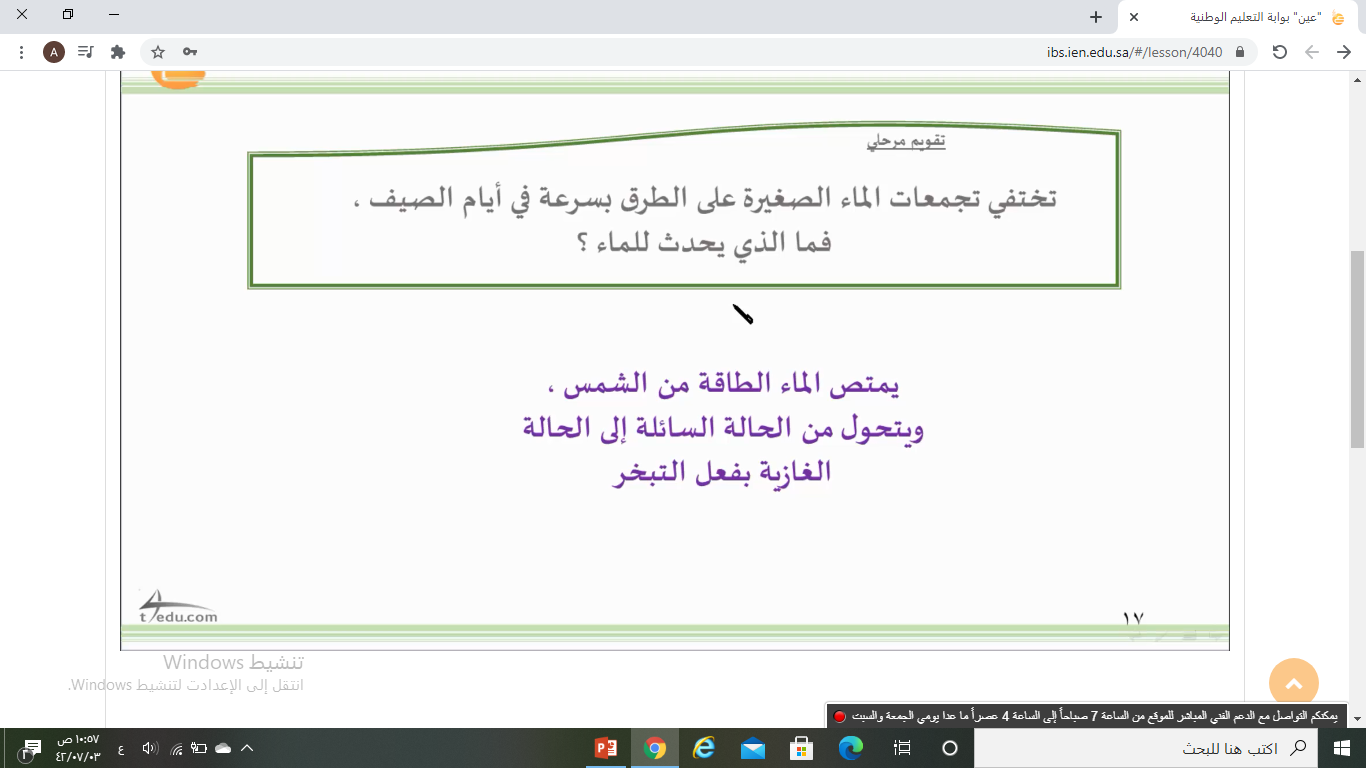 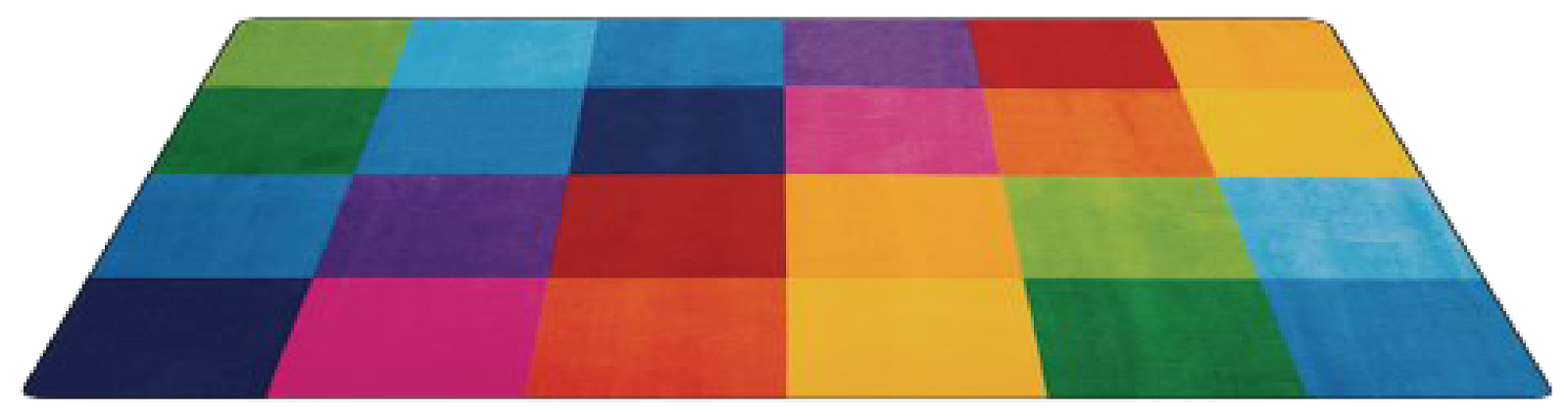 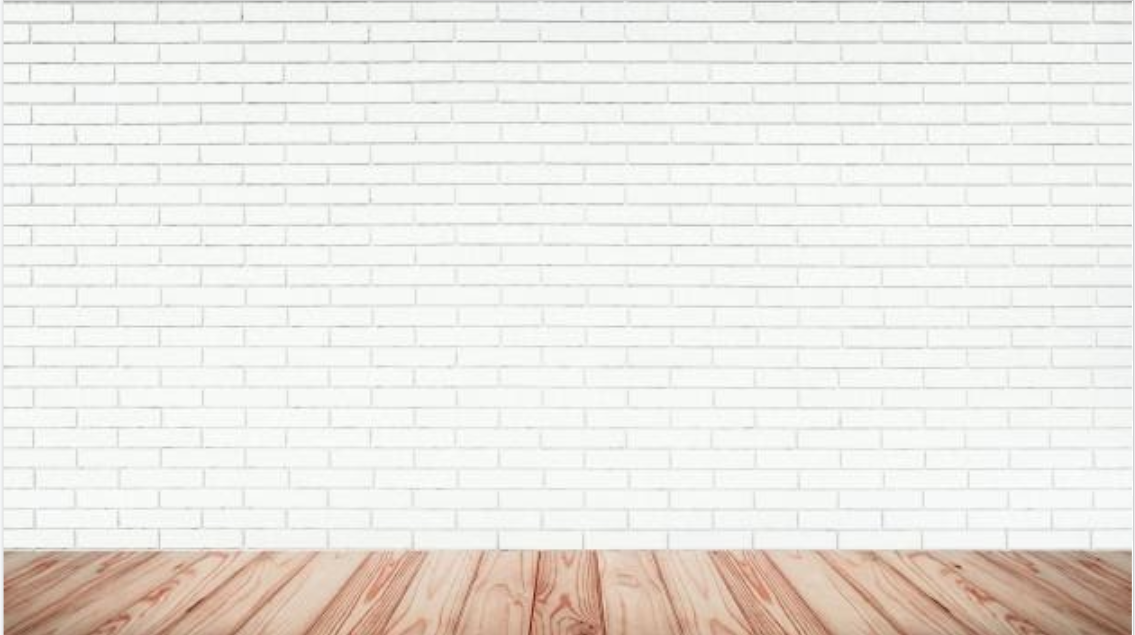 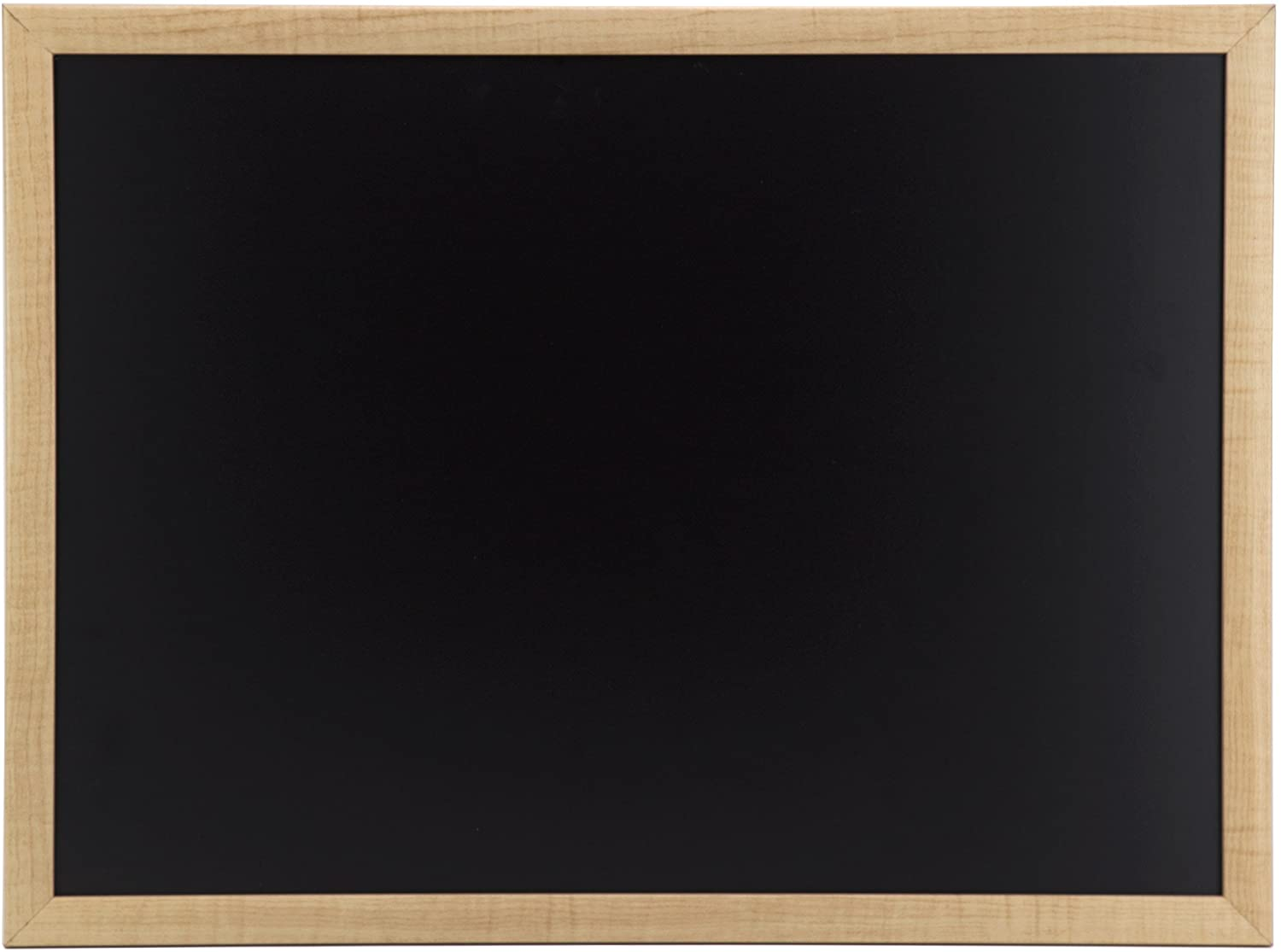 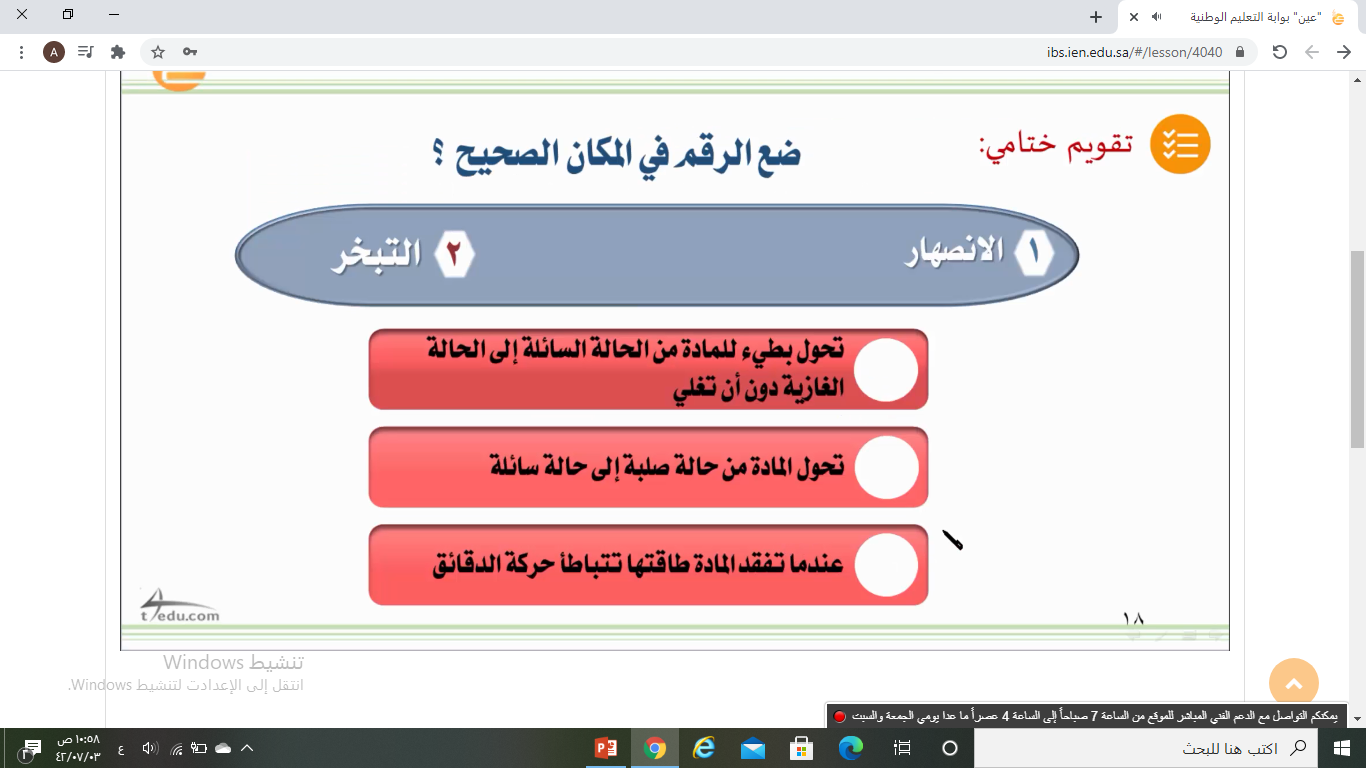 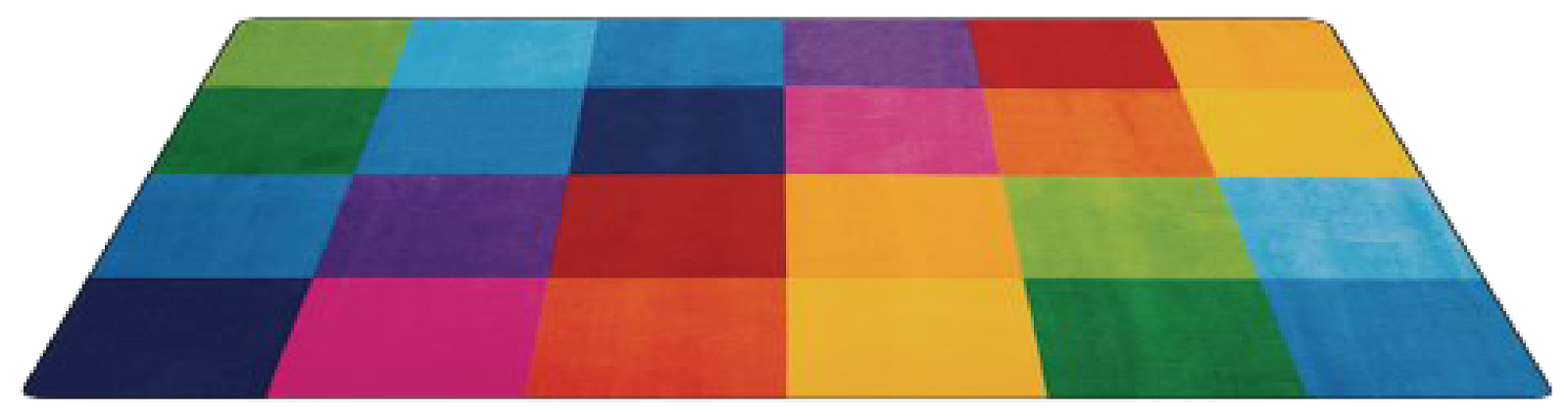 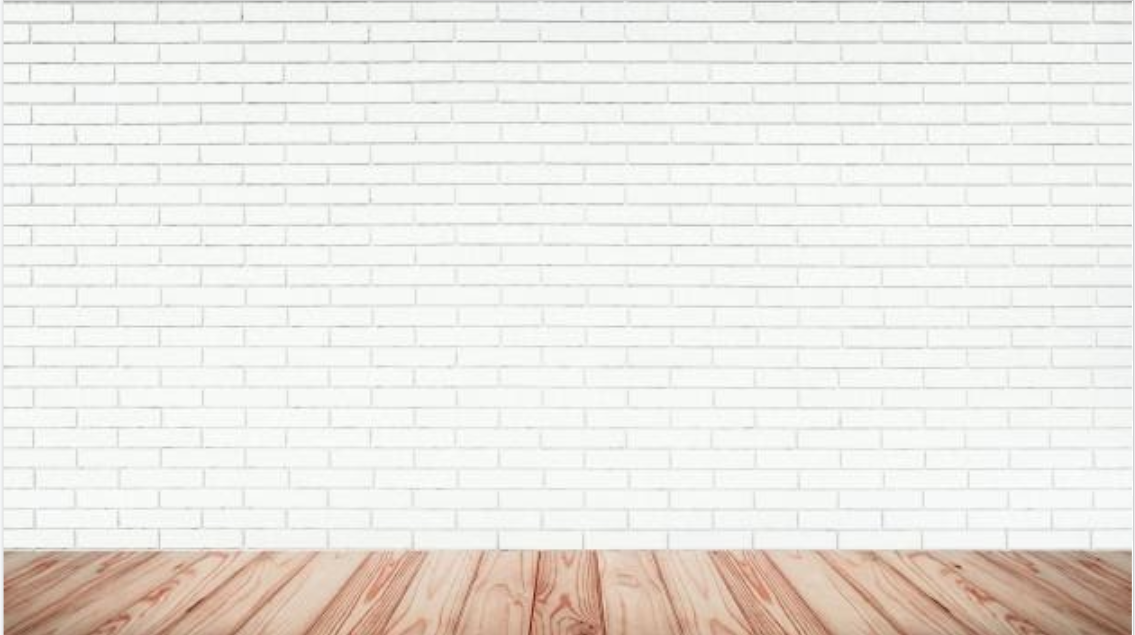 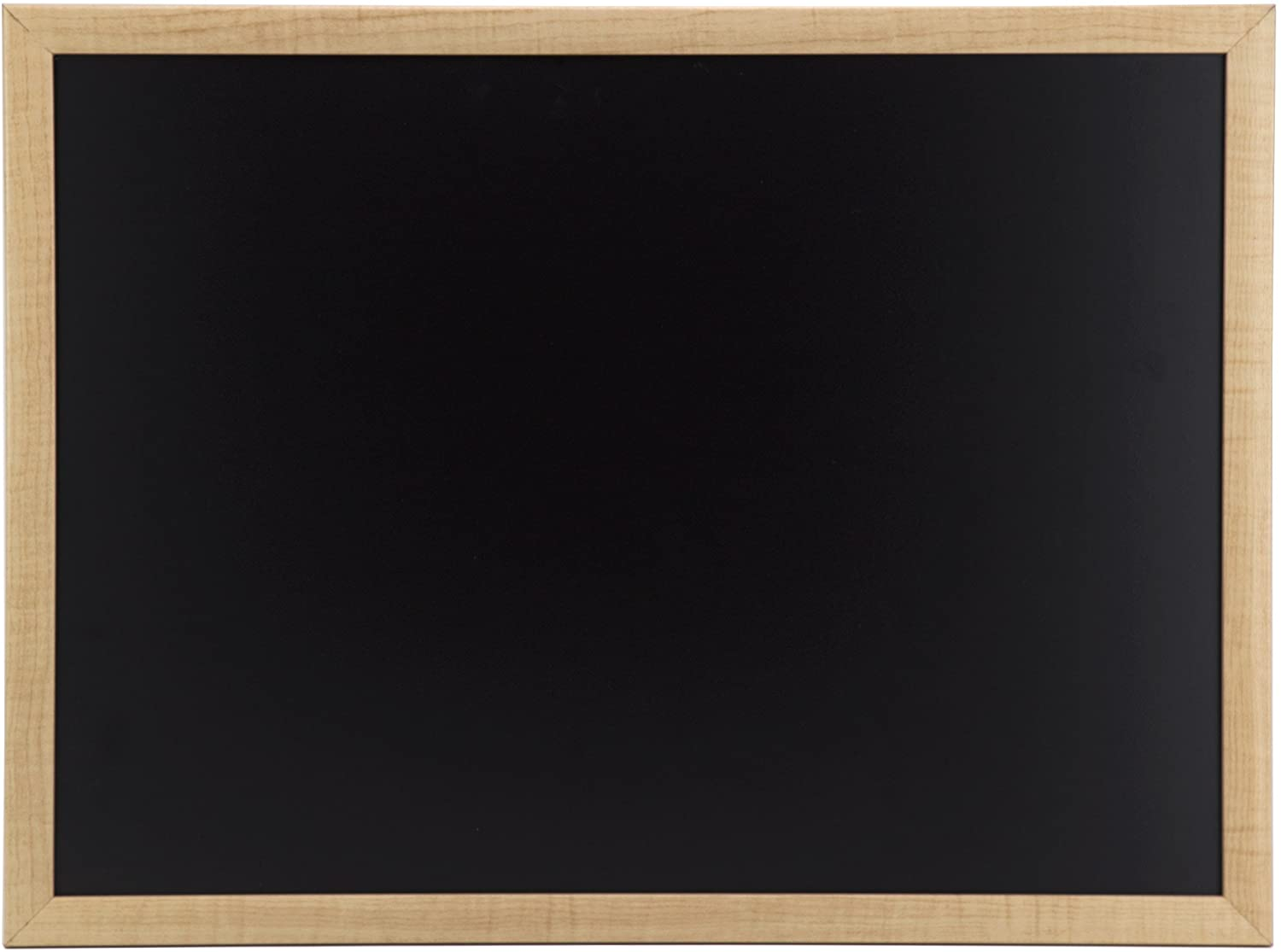 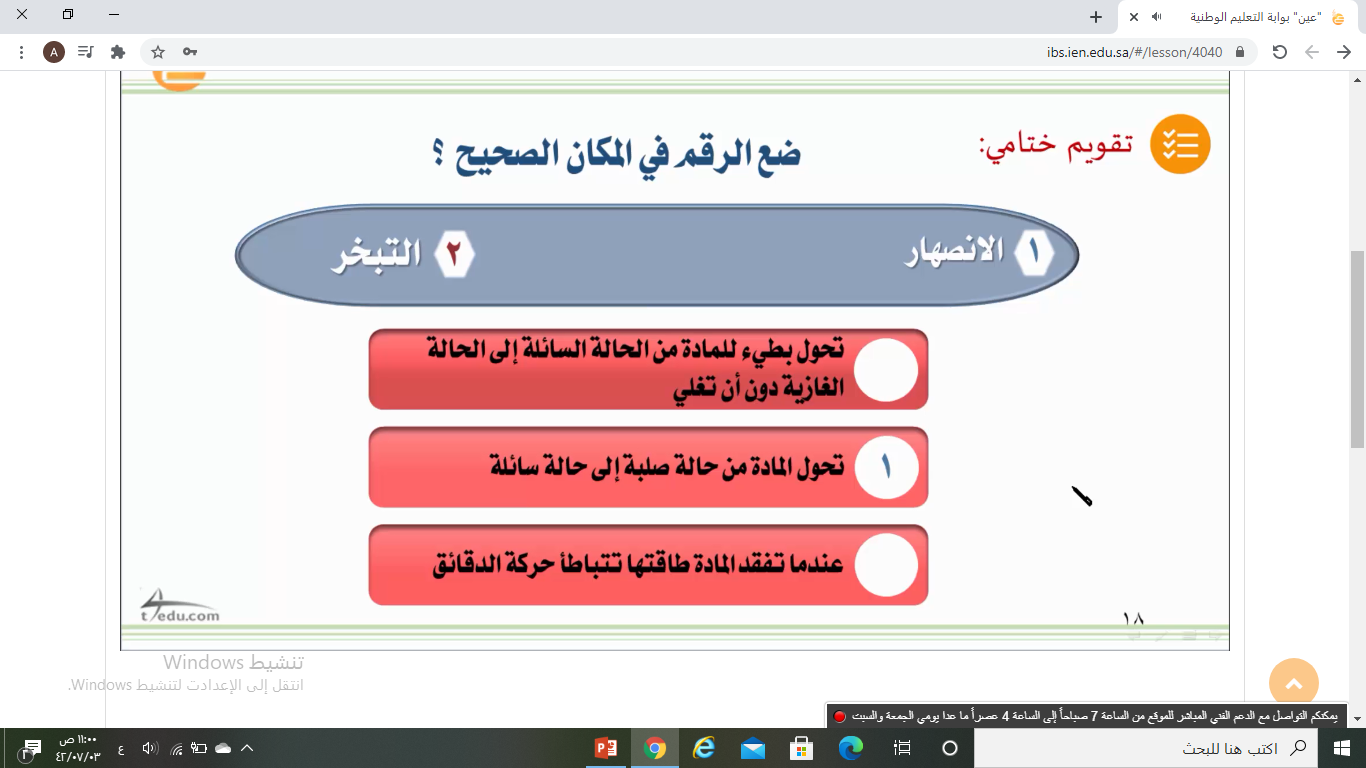 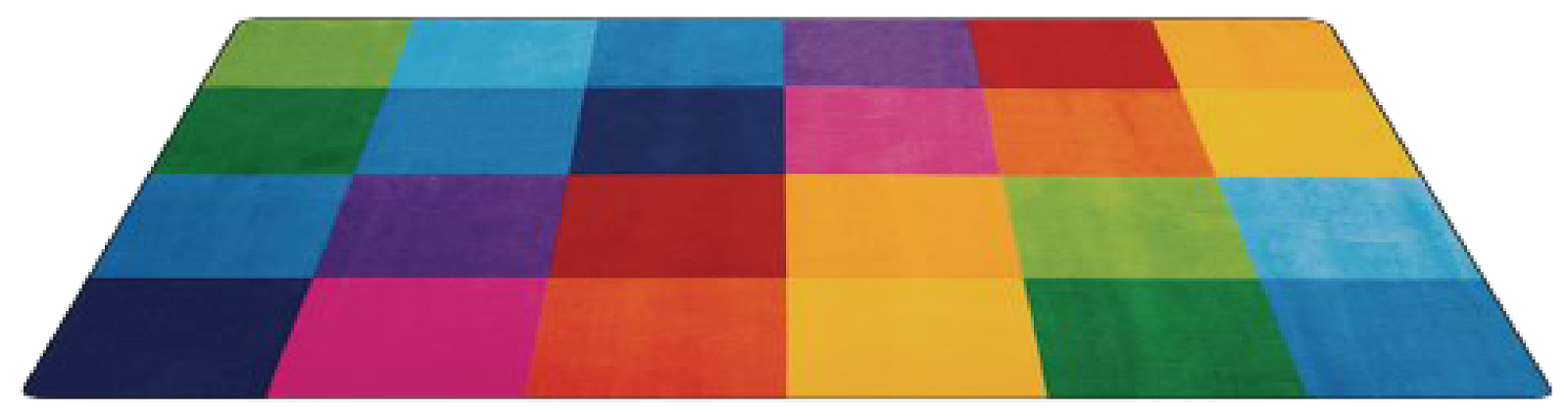 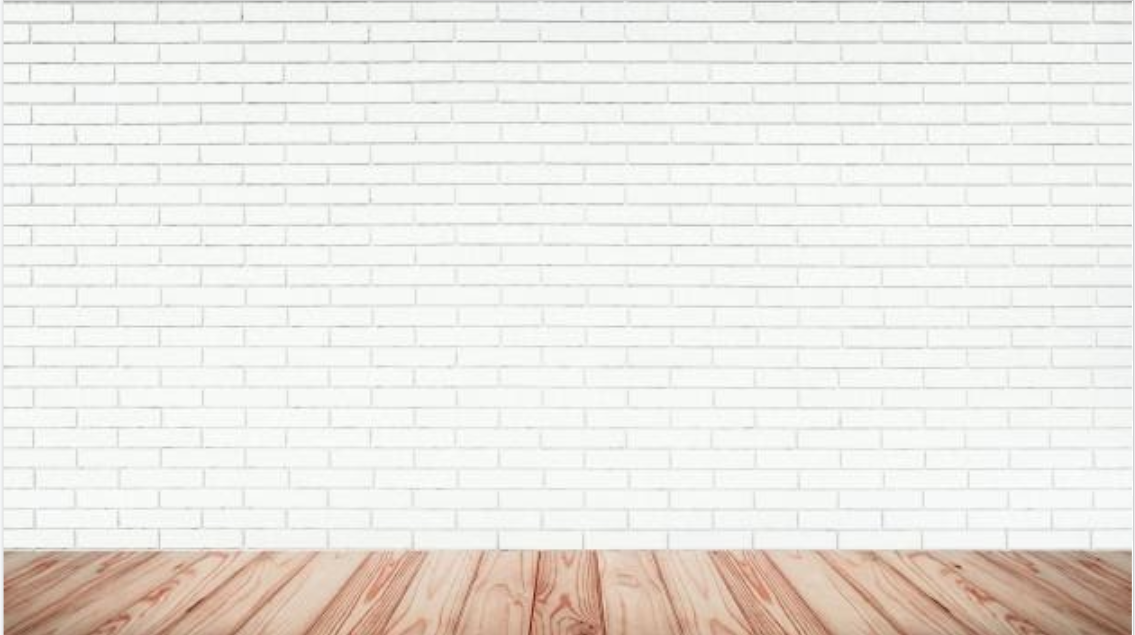 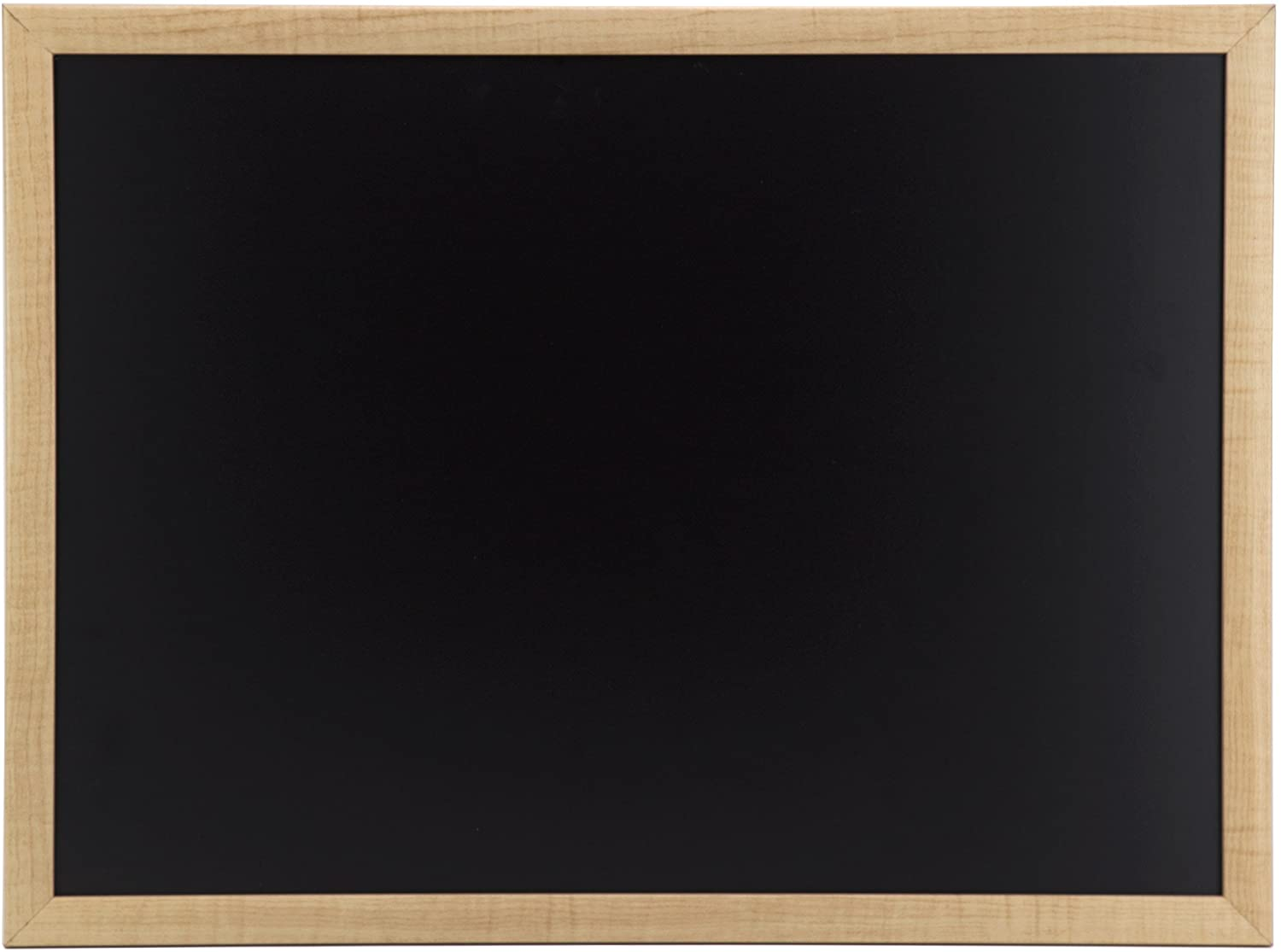 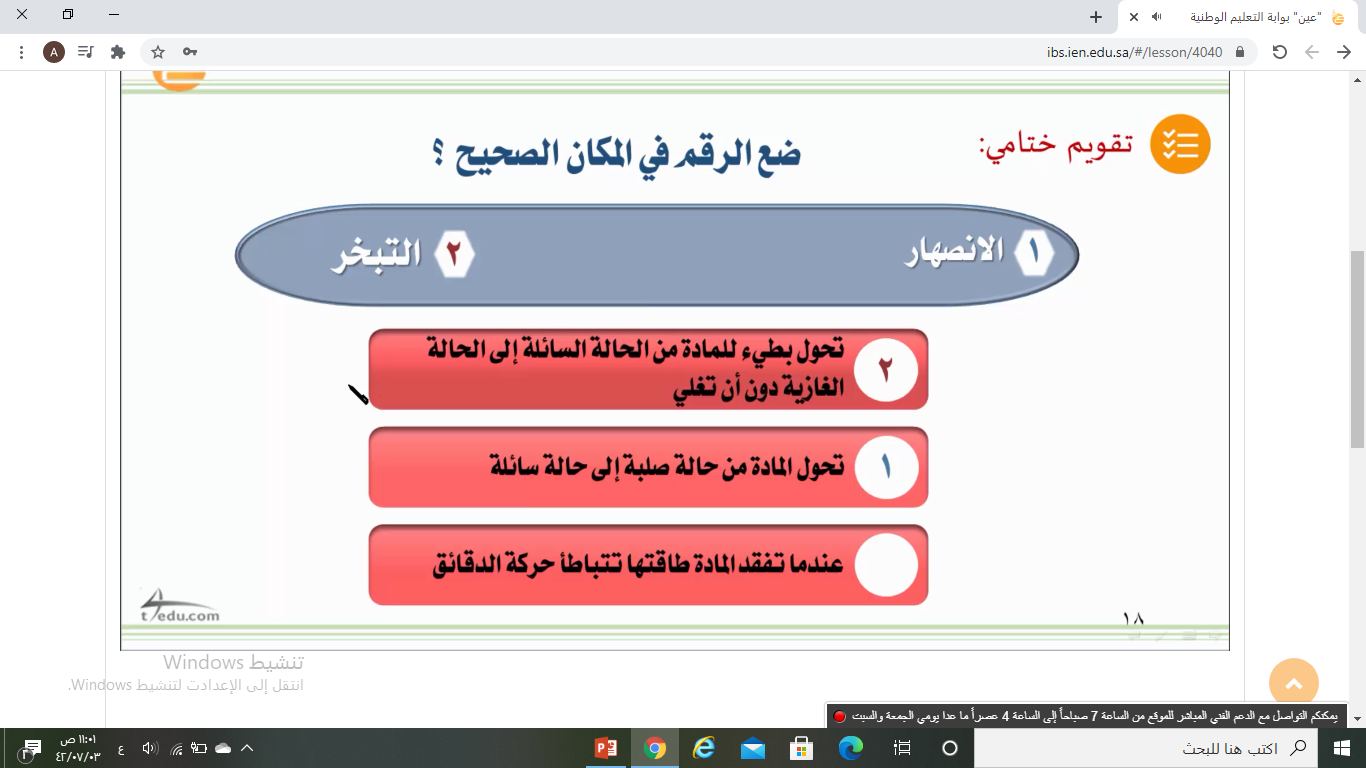 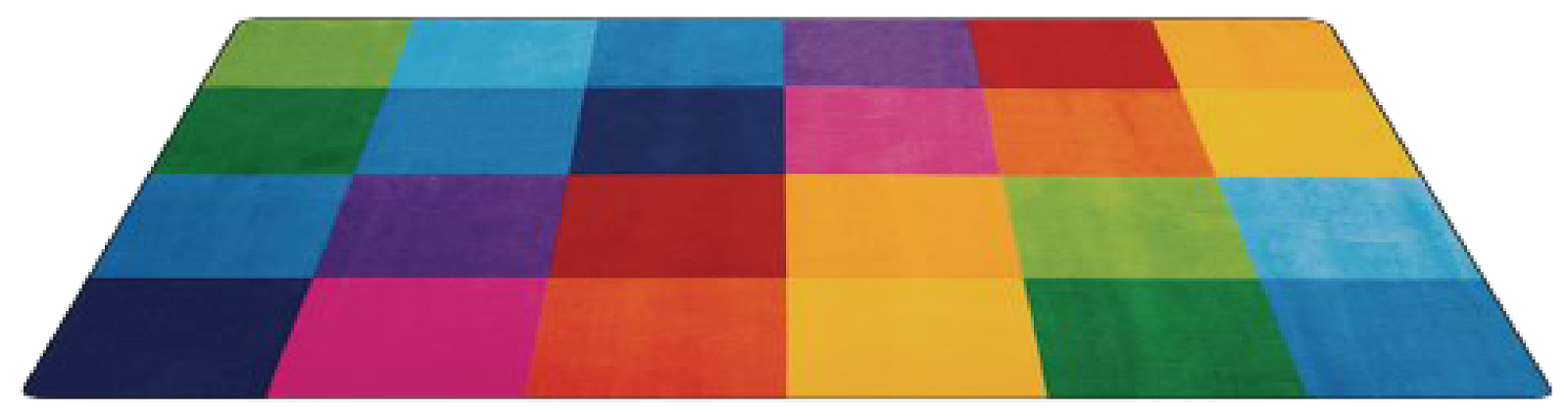 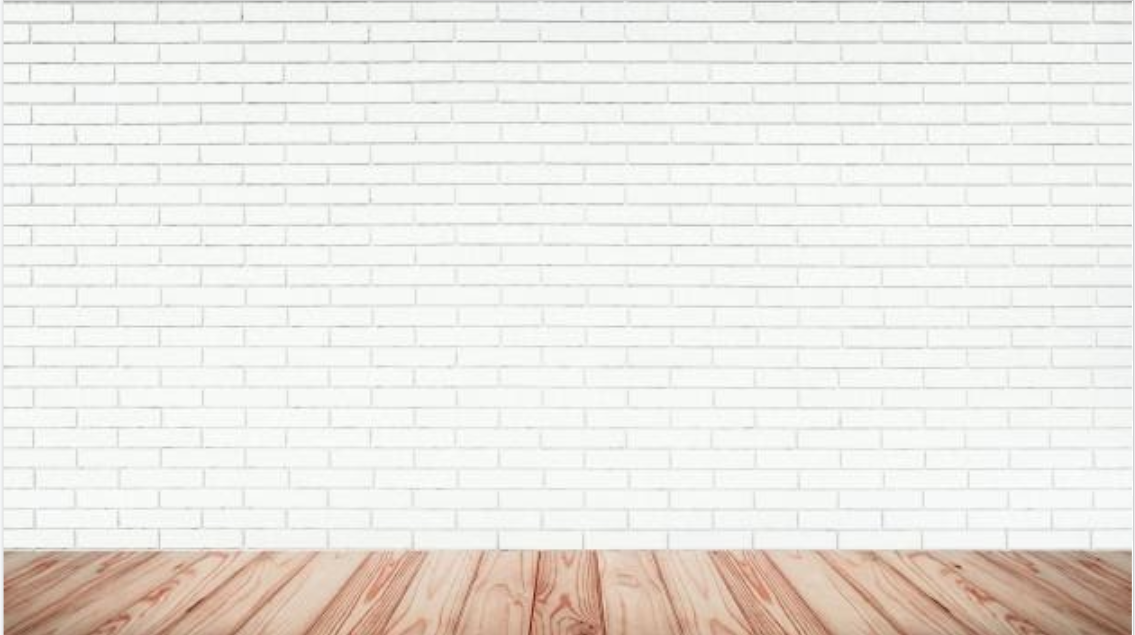 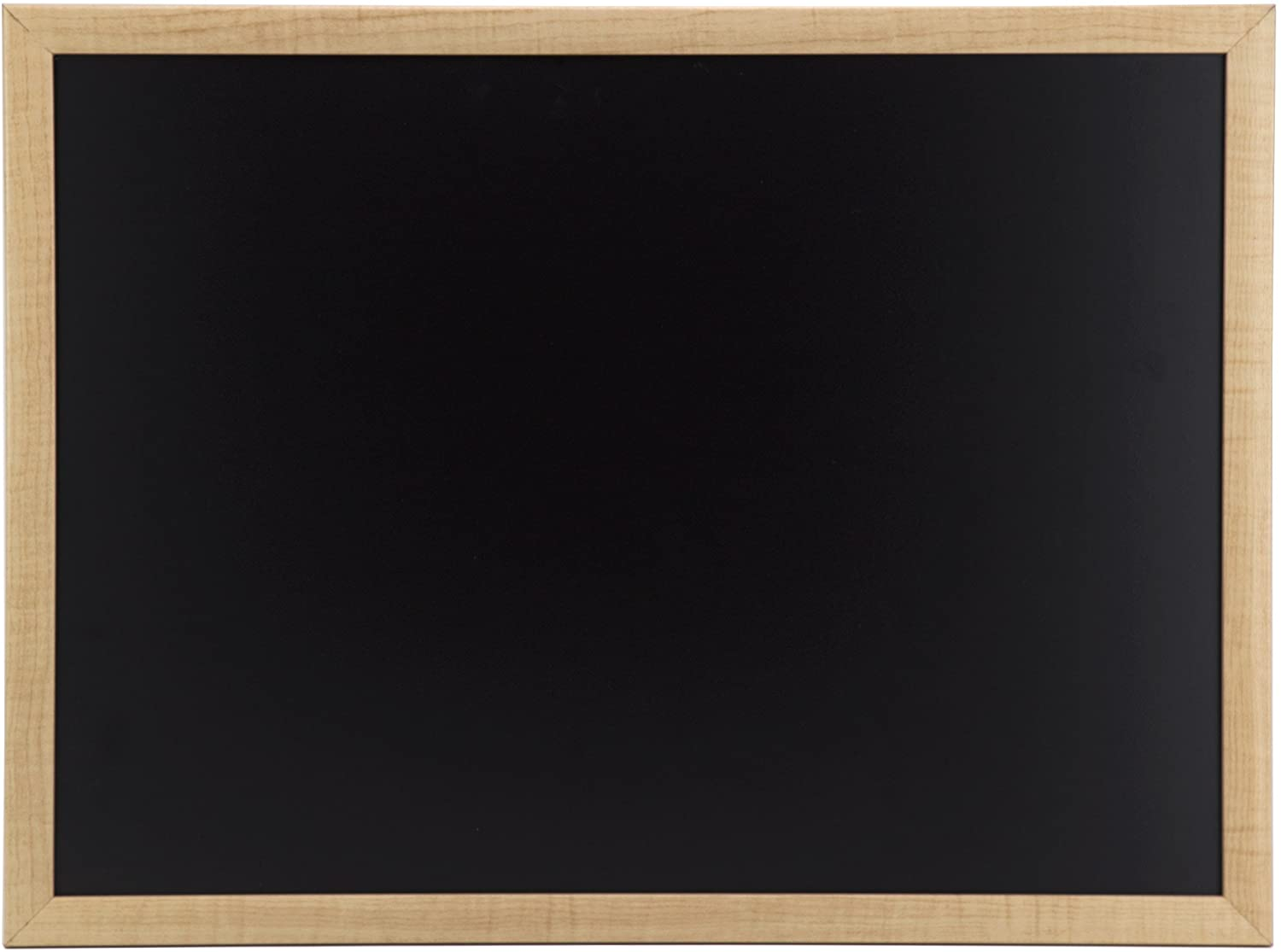 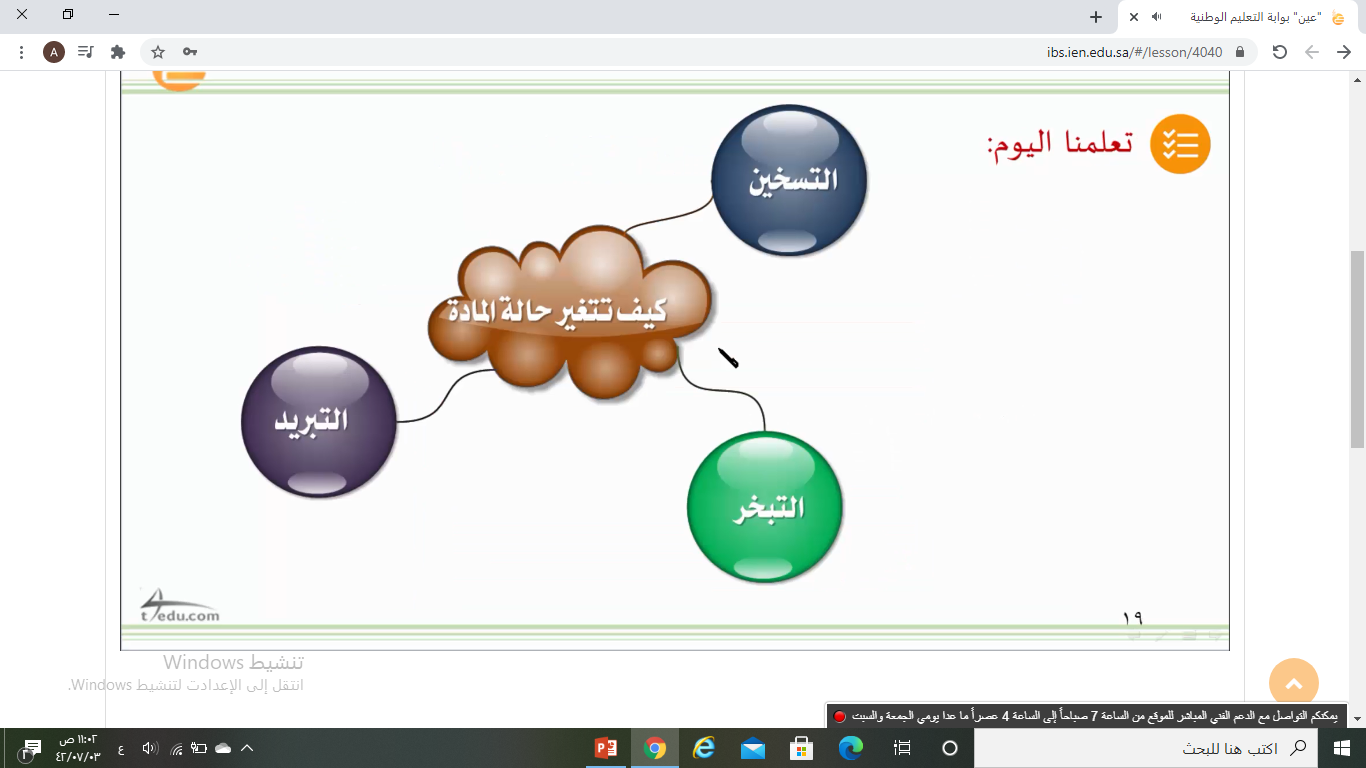 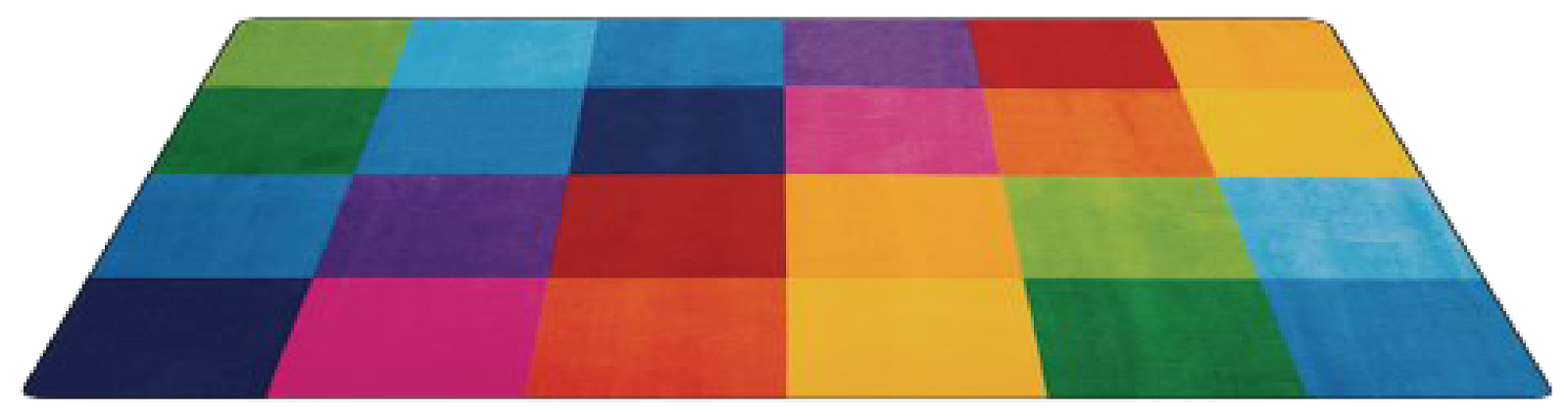 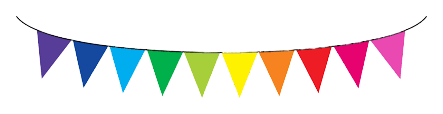 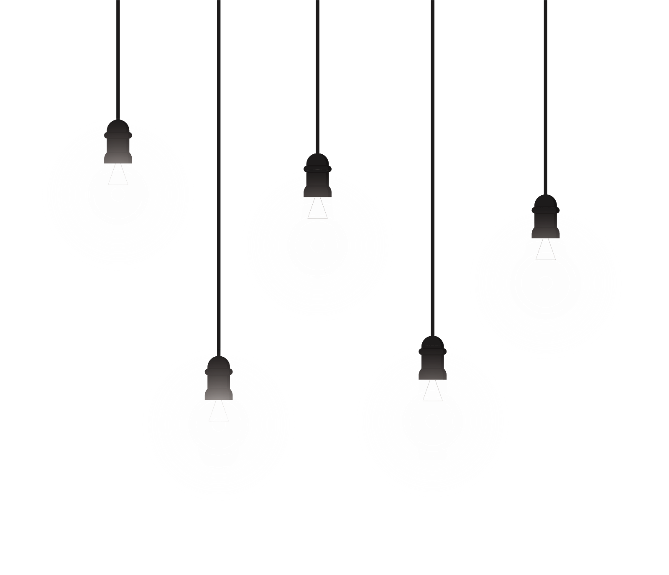 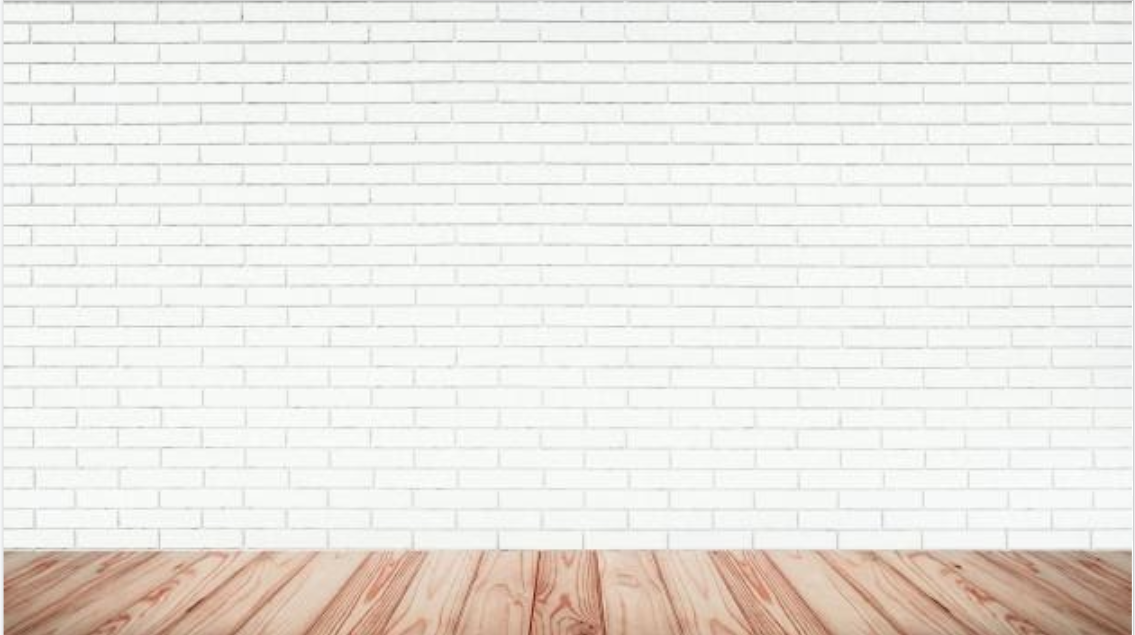 مراجعة المفردات
مسألة اليوم
نهاية الحصة
مثال
أستعد
الهدف
أتأكد
التقويم
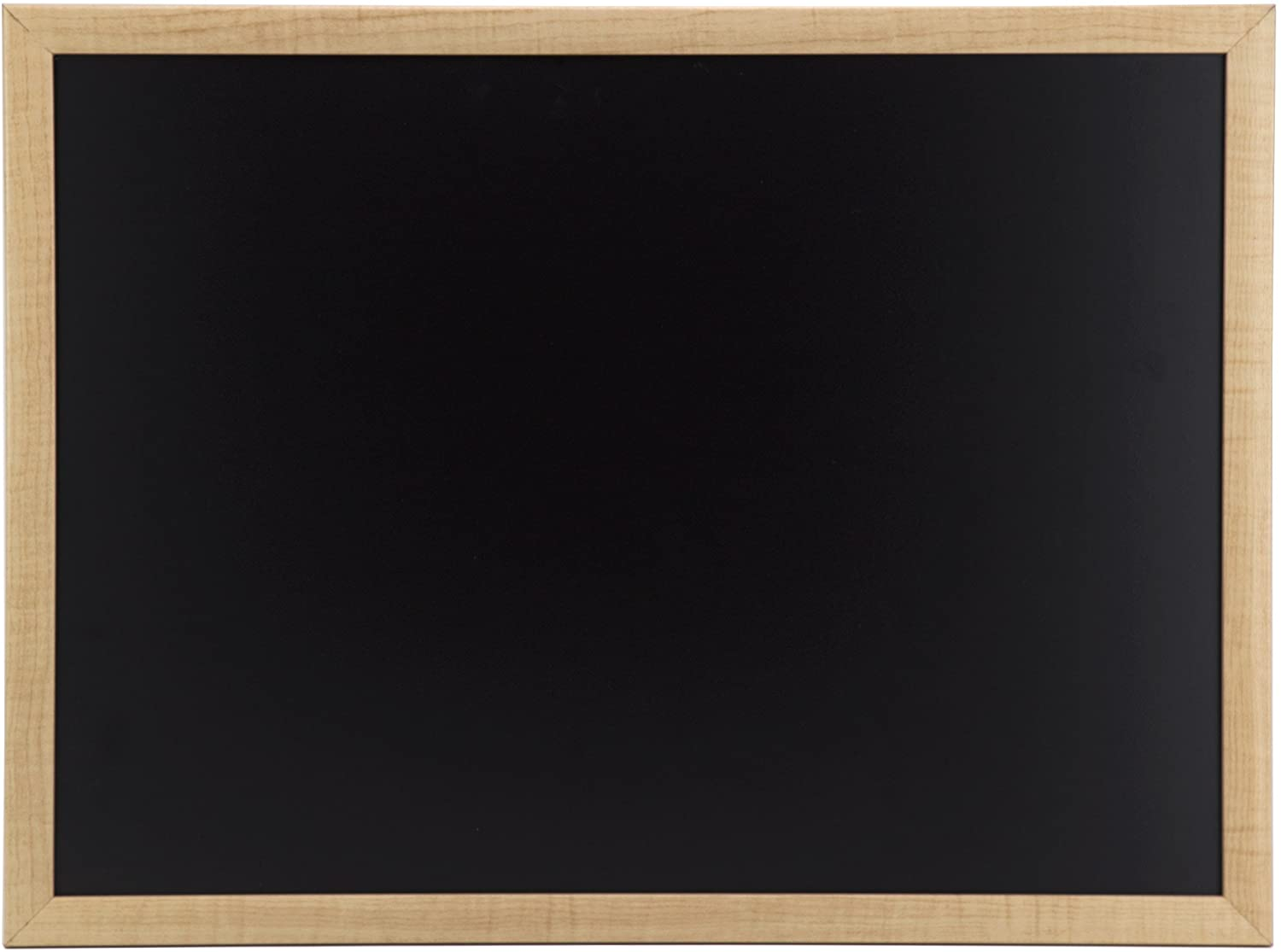 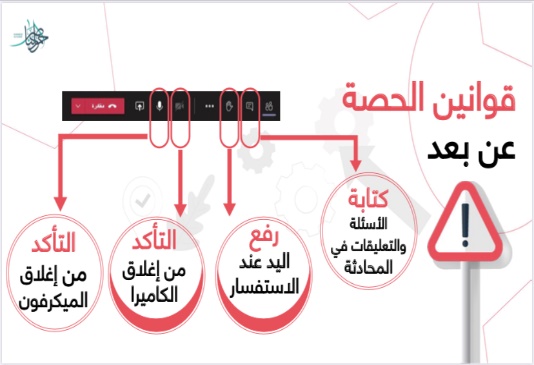 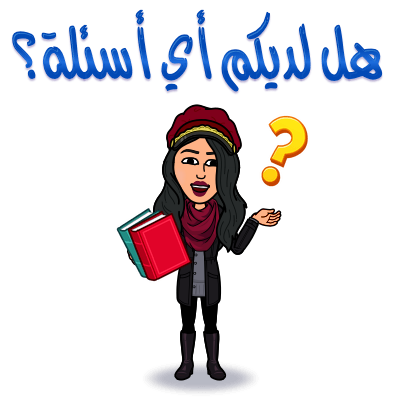 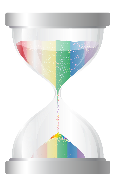 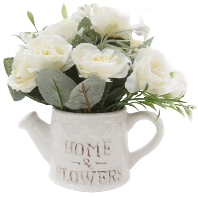 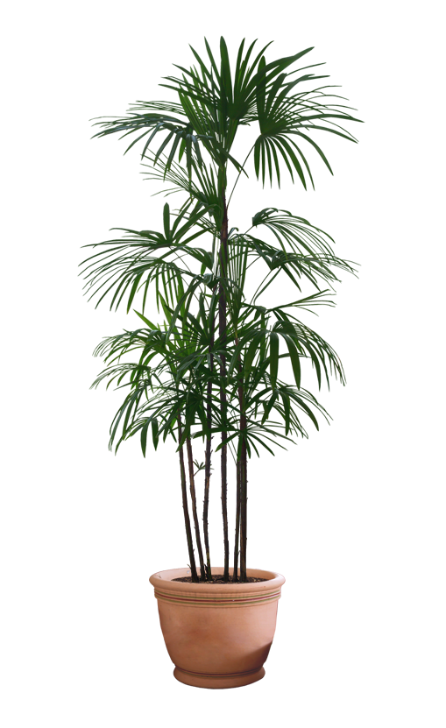 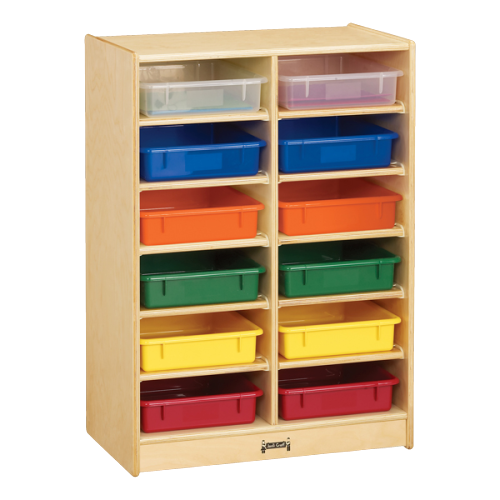 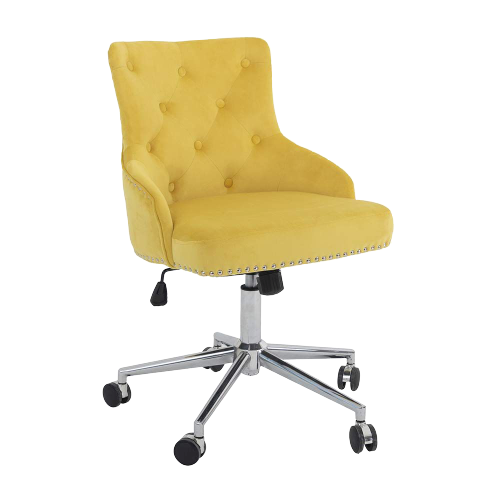 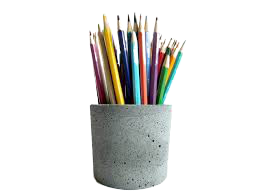 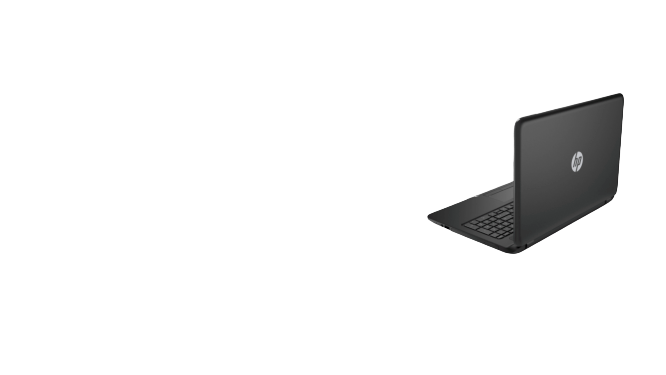 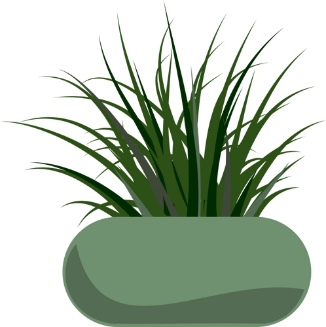 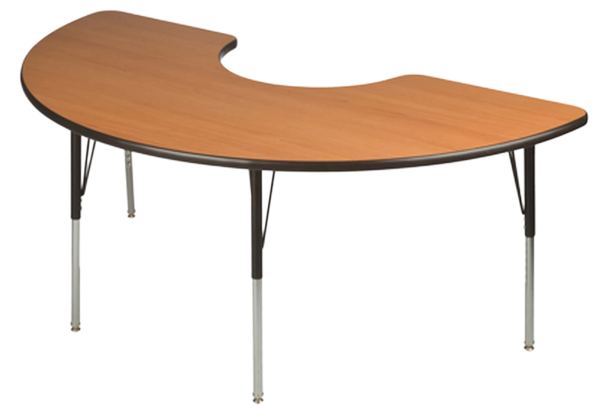 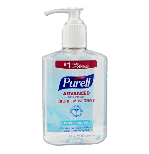 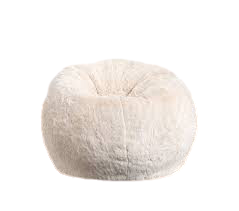 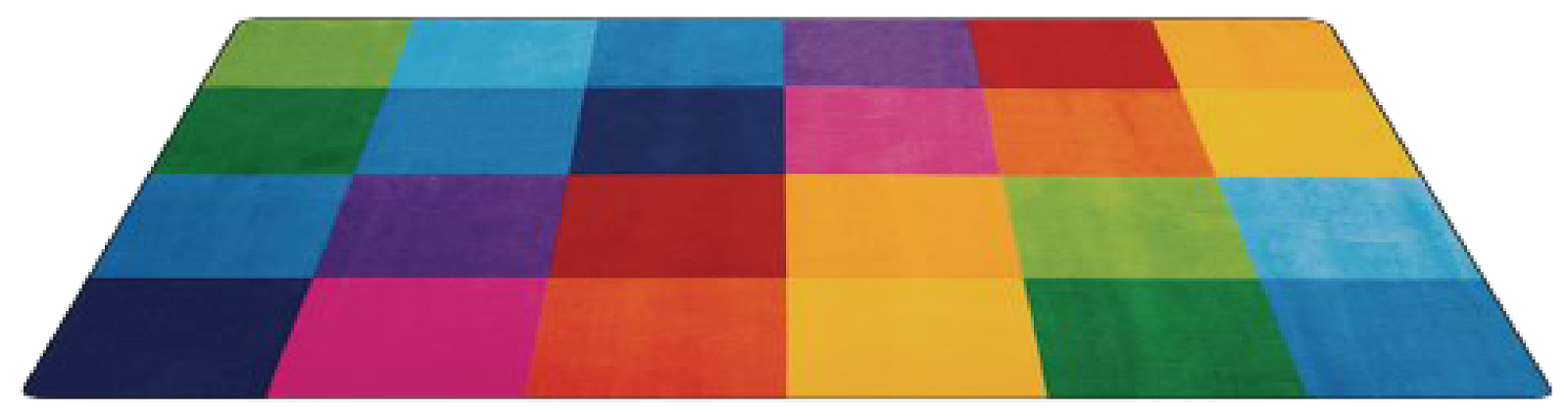